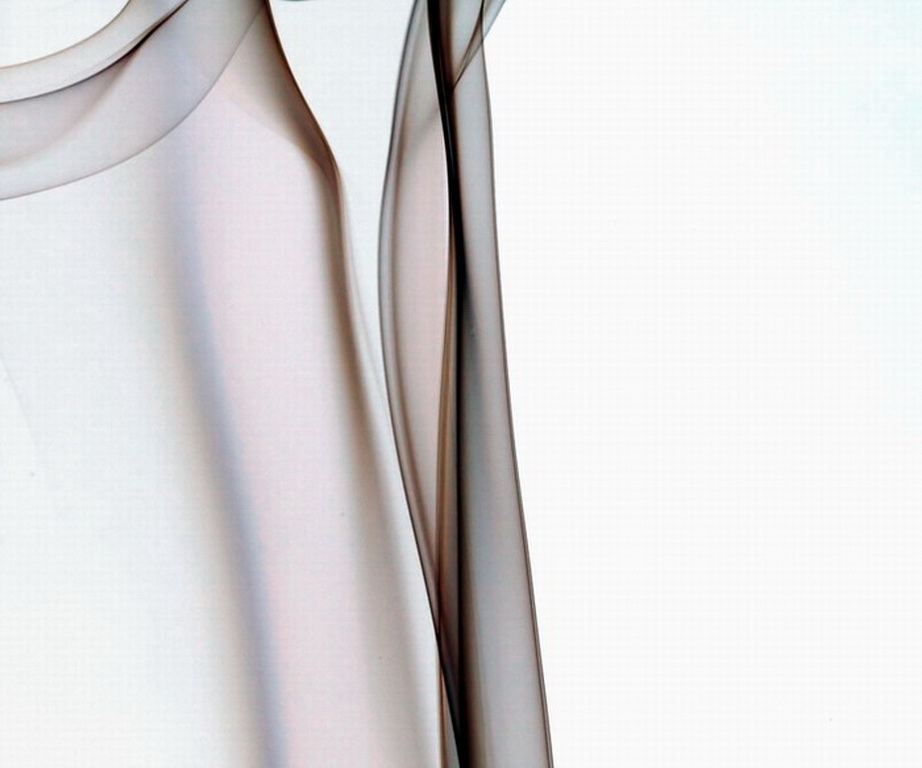 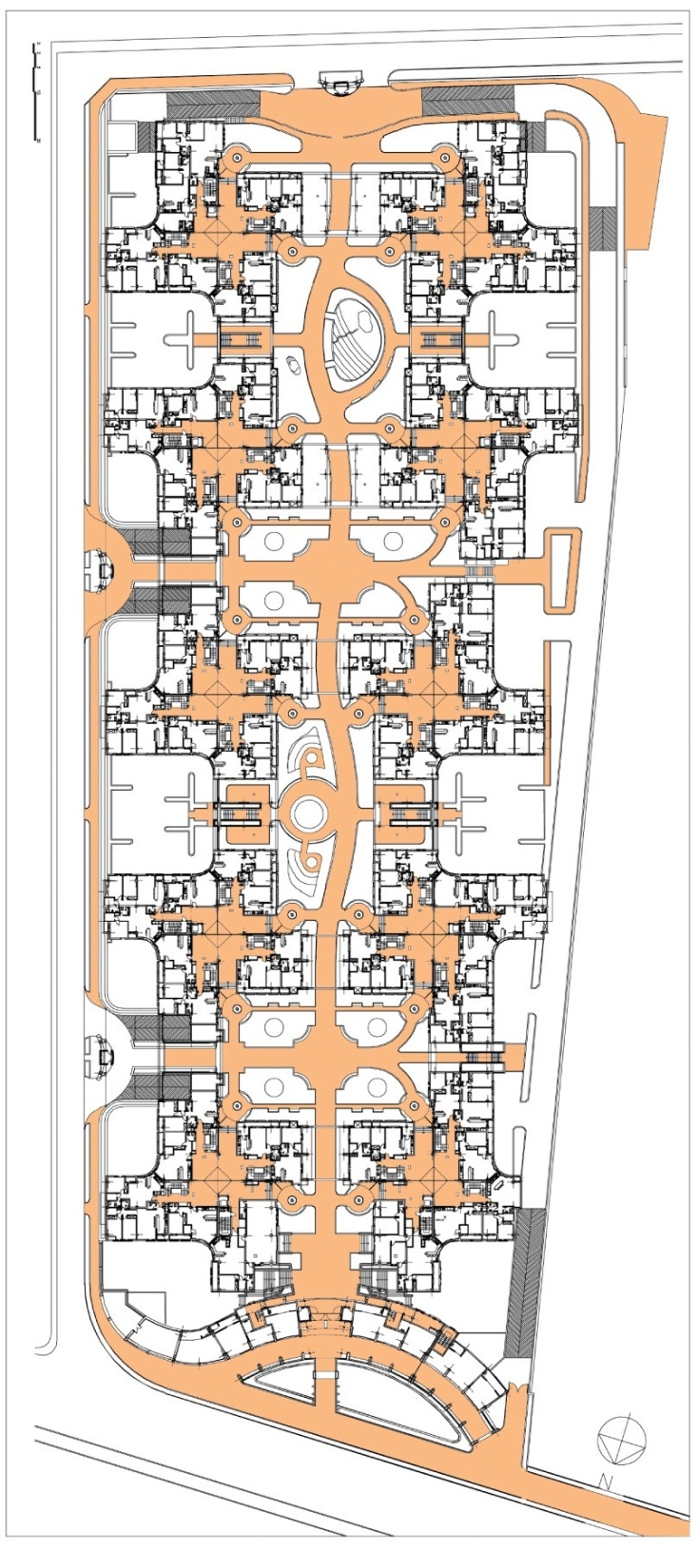 خیابان رزمندگان
معرفی پروژه :
محل احداث پروژه:اصفهان –خیابان رزمندگان
مساحت زمین : 32000 متر مربع
مساحت زیر ساخت : 73800 مترمربع
تعداد آپارتمان : 509 واحد
سال آغاز طراحی 1378
طراح معماری: مسعود محمدی 
سال آغاز عملیات ساخت 1380
خیابان فرعی 10 متری
اقلیم :گرم و خشک
مجموعه مسکونی زیتون از شمال به خیابان رزمندگان اصلی و از شرق و جنوب به دو خیابان ده متری فرعی محدود شده است.
خیابان فرعی 10 متری
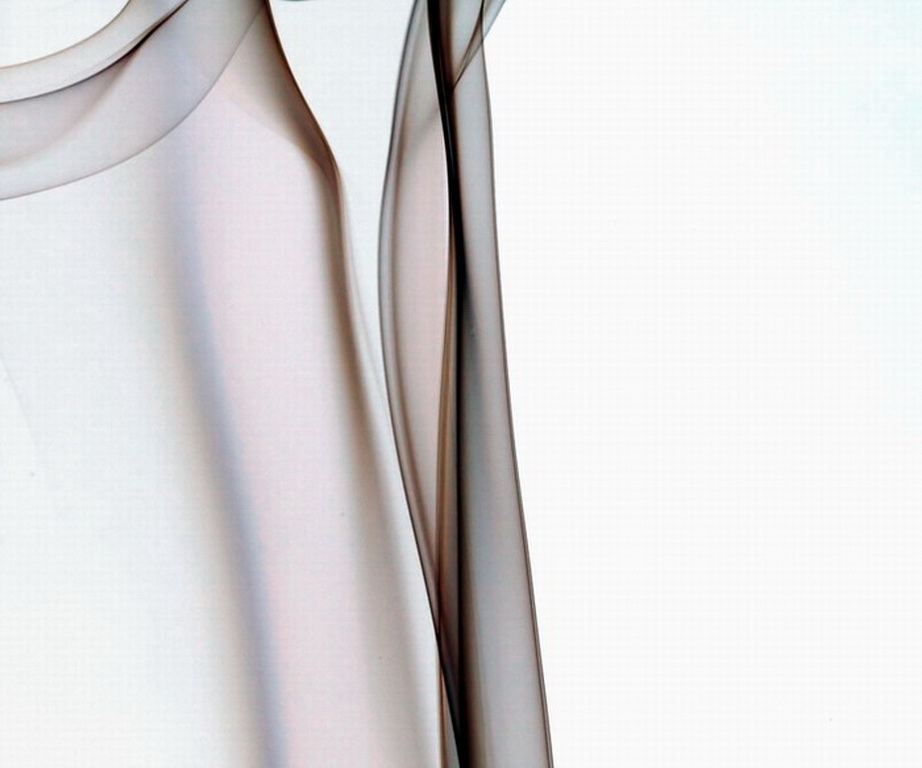 مسیرهای دسترسی به سایت
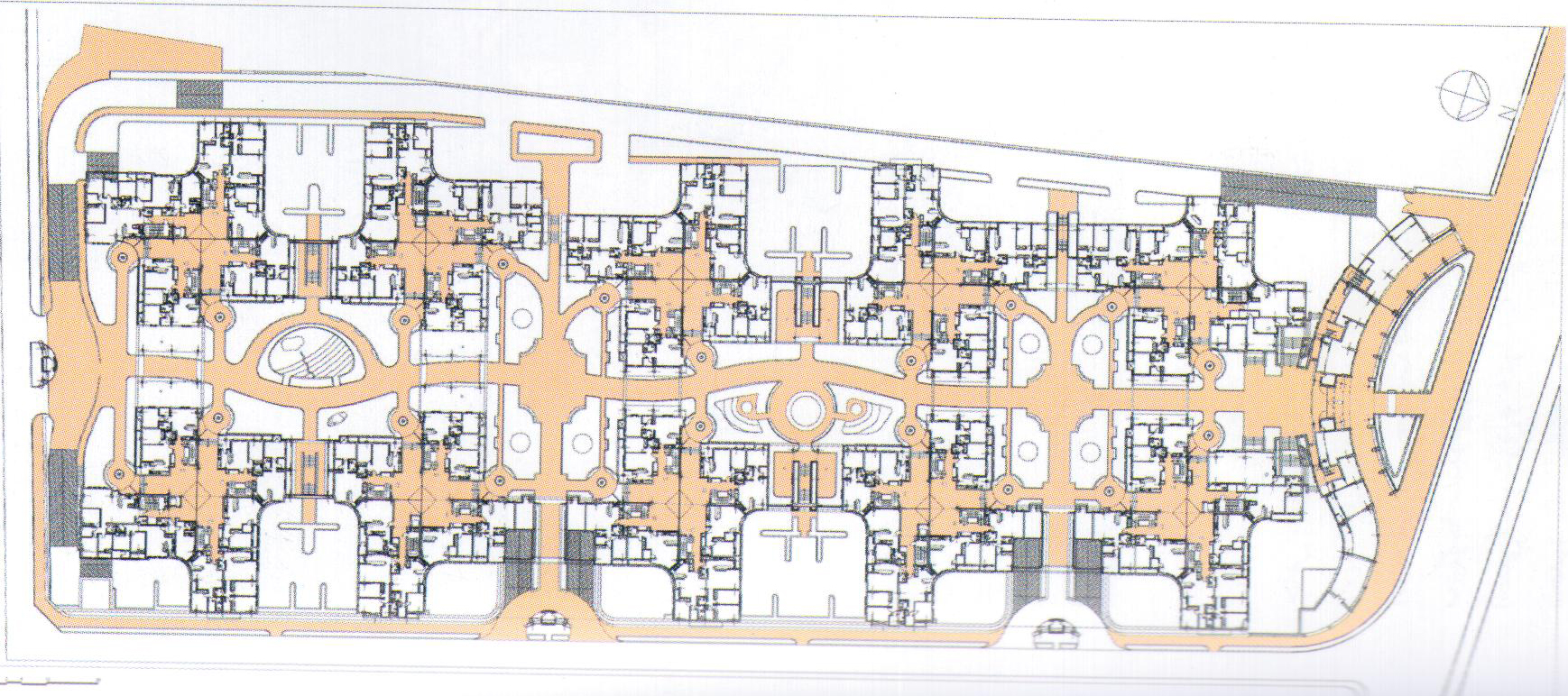 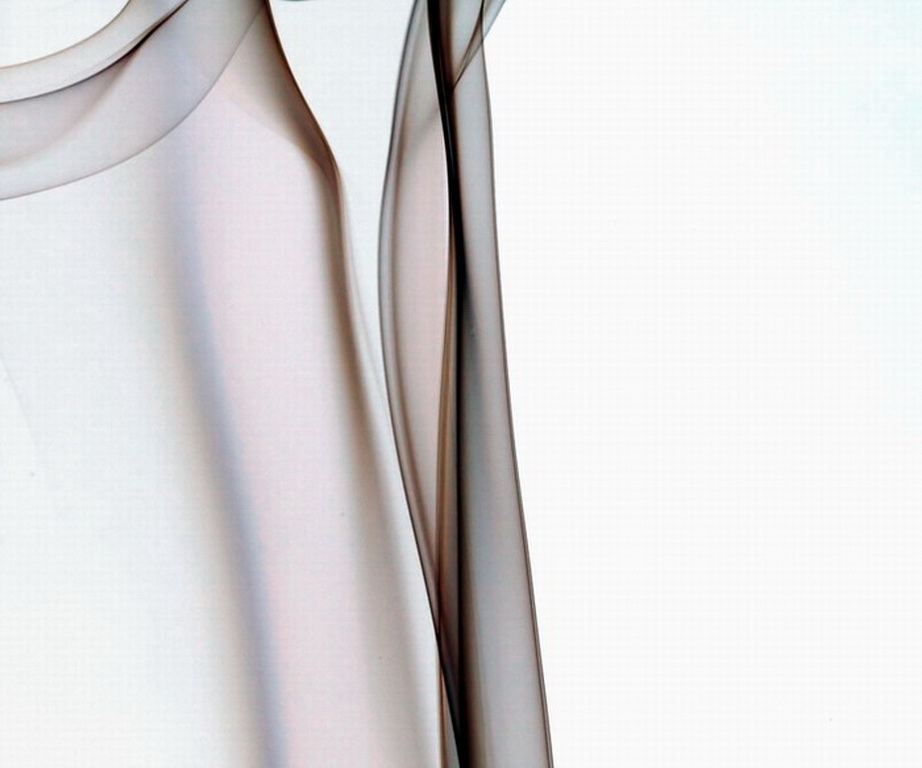 محور اصلی وگره
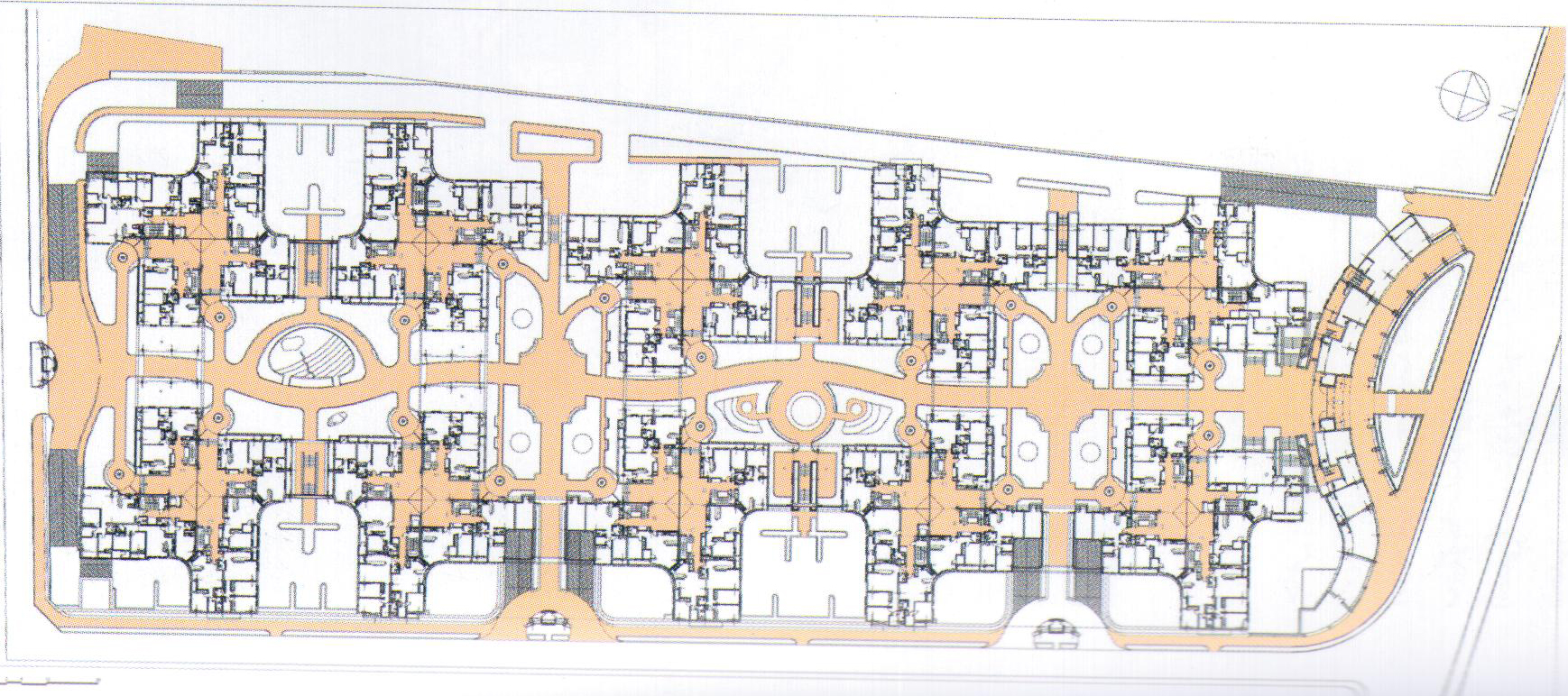 ورودی های سایت
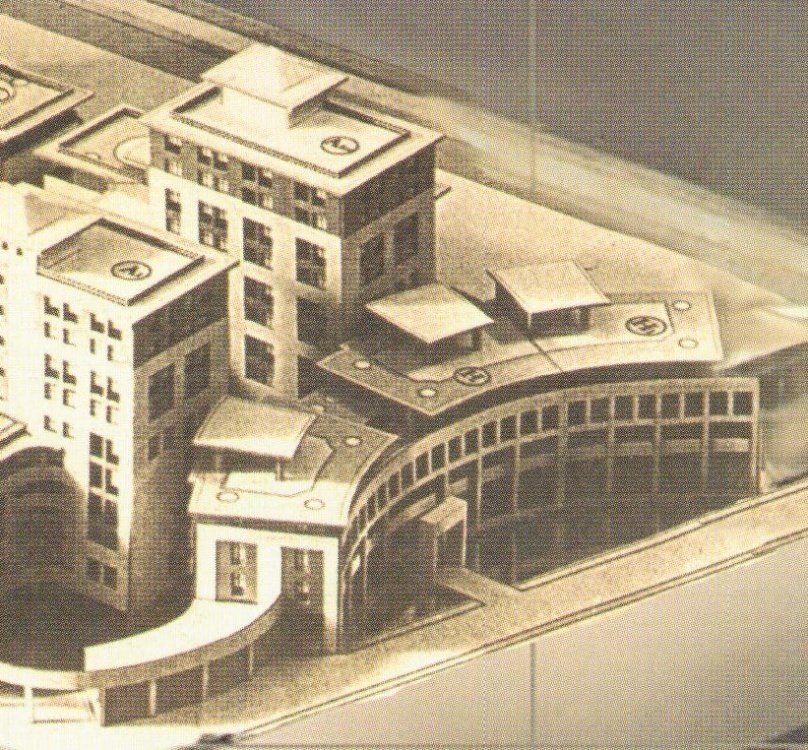 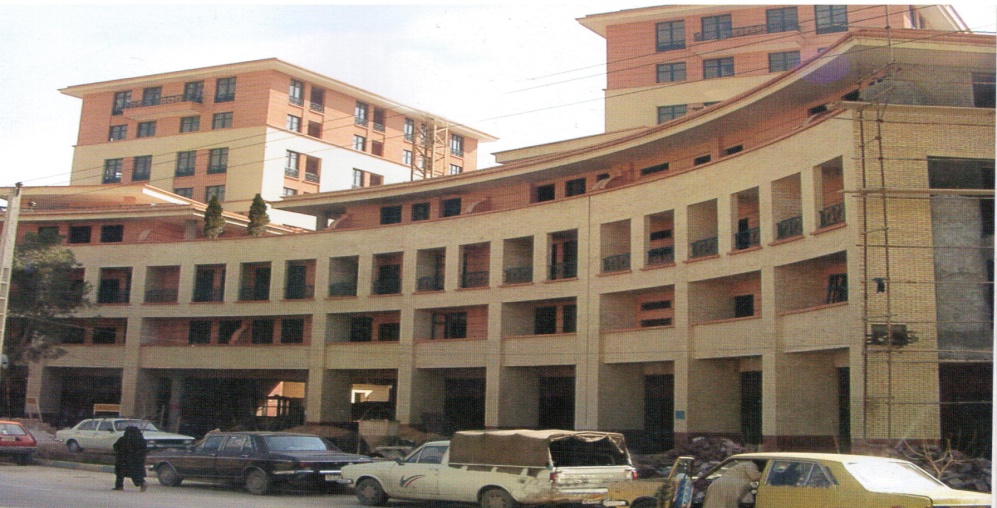 ورودی فرعی
ورودی سواره
ورودی اصلی
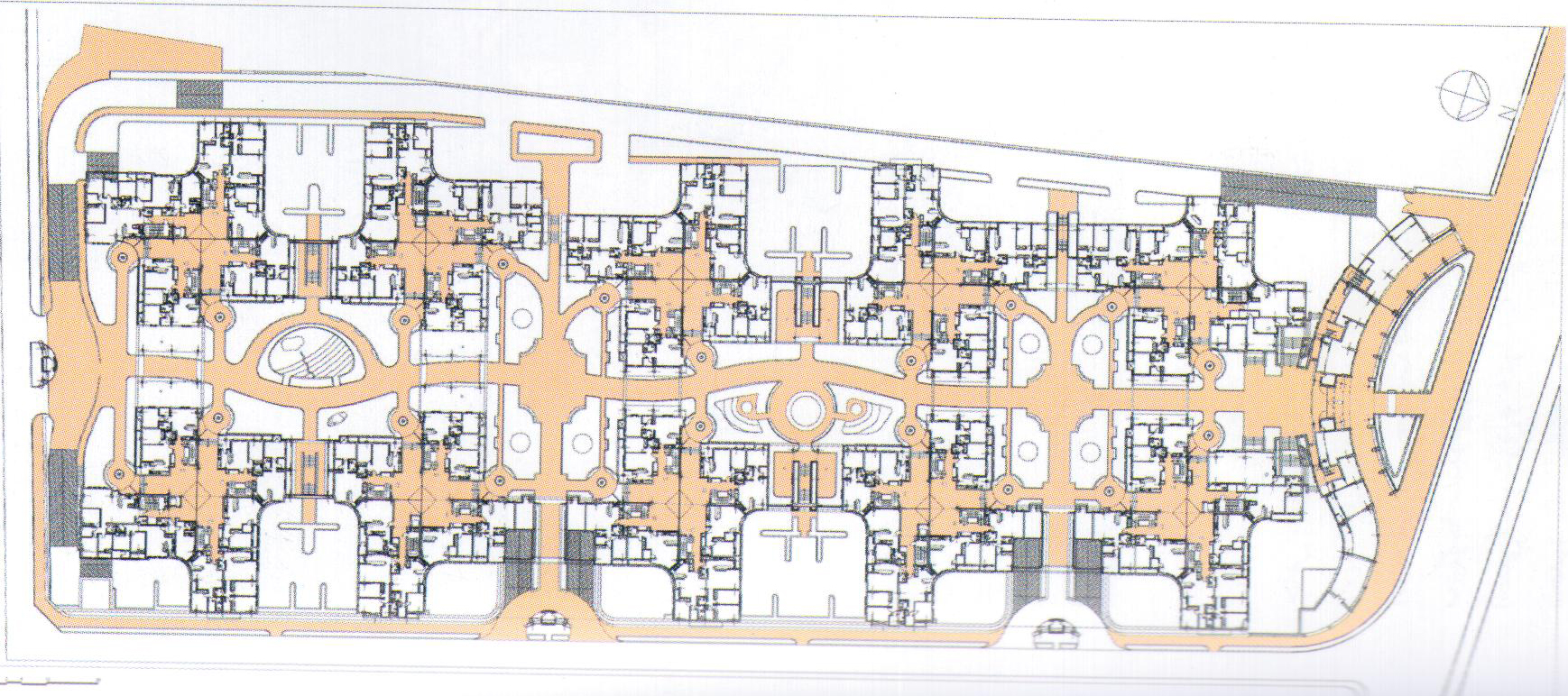 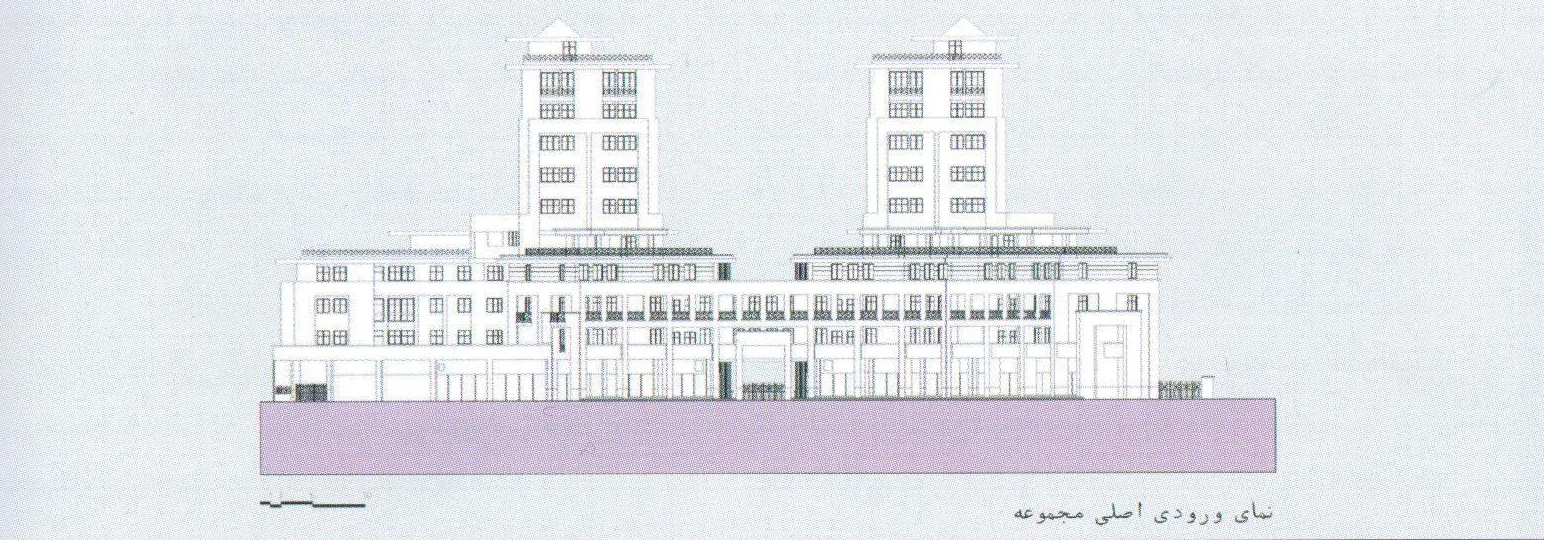 تحلیل ورودی ها:
یکی از مشکلاتی که شاید در طراحی زمین هایی که در یک جهت کشیدگی دارند دور شدن مسافتها ست.
وجود دسترسی ها یکی از شمال ویکی از جنوب (اضلاع کوچکتر) ودو تا از ضلع شرقی (ضلع بزرگتر) توانسته مشکل دوری مسافتها را به راحتی مرتفع کند وشخص می تواند به راحتی از بیرون با طی کردن مسا فت کوتاه به قلب مجموعه دست یابد.
طراحی ورودی های ساختمان برای هدایت کردن مستقیم به طرف مسیرهای عمومی و عدم هدایت به مناطق خصوصی
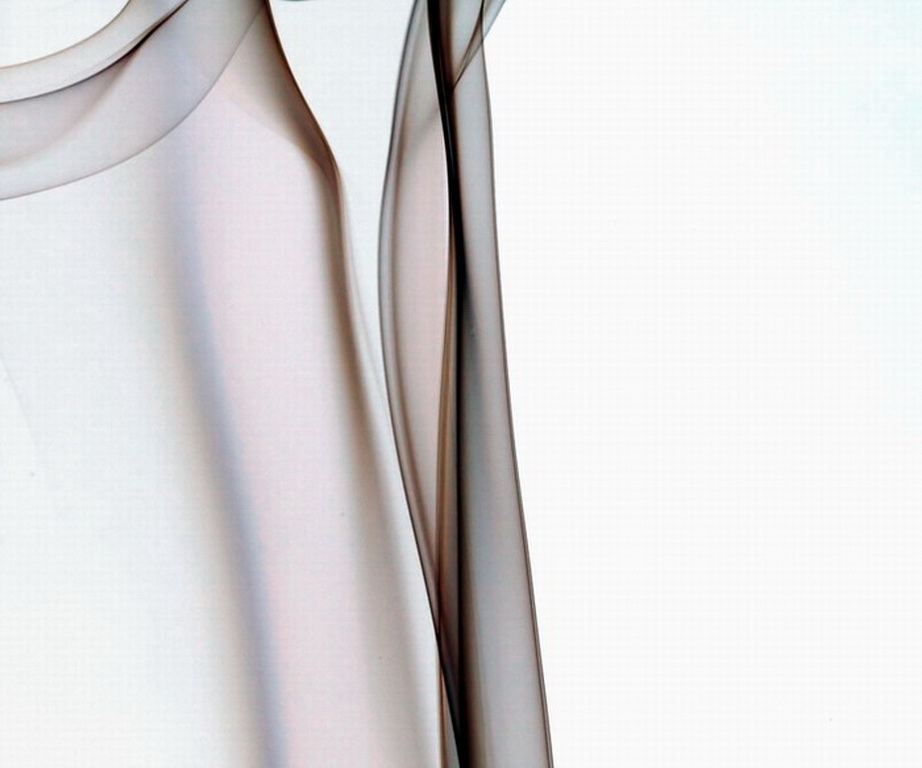 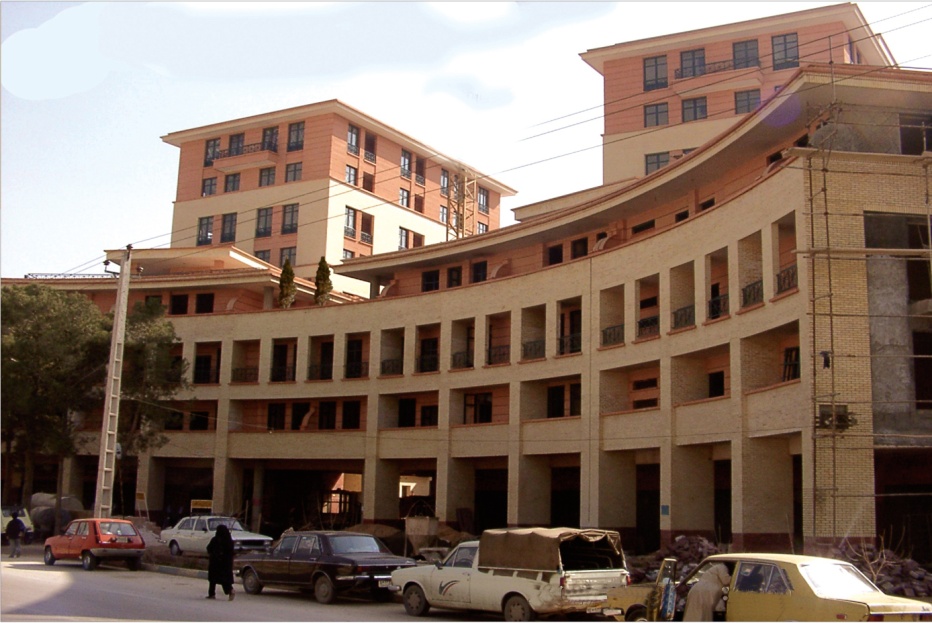 ورودی های مجموعه:
این مجموعه چهار ورودی دارد که یکی از انها ورودی اصلی است که مشرف به خیابان اصلی است و در عرض زمین قرار گرفته است و سه ورودی دیگر در دو ضلع دیگر که مشرف به خیابان 10 متری هستند )قرار گرفته اند که در مجموع دسترسی انسان را به تمام نقاط مجتمع اسان می کند. ورودی اصلی با یک قوس به سمت دا خل مجتمع یک حالت دعوت کنندگی ایجاد نموده است
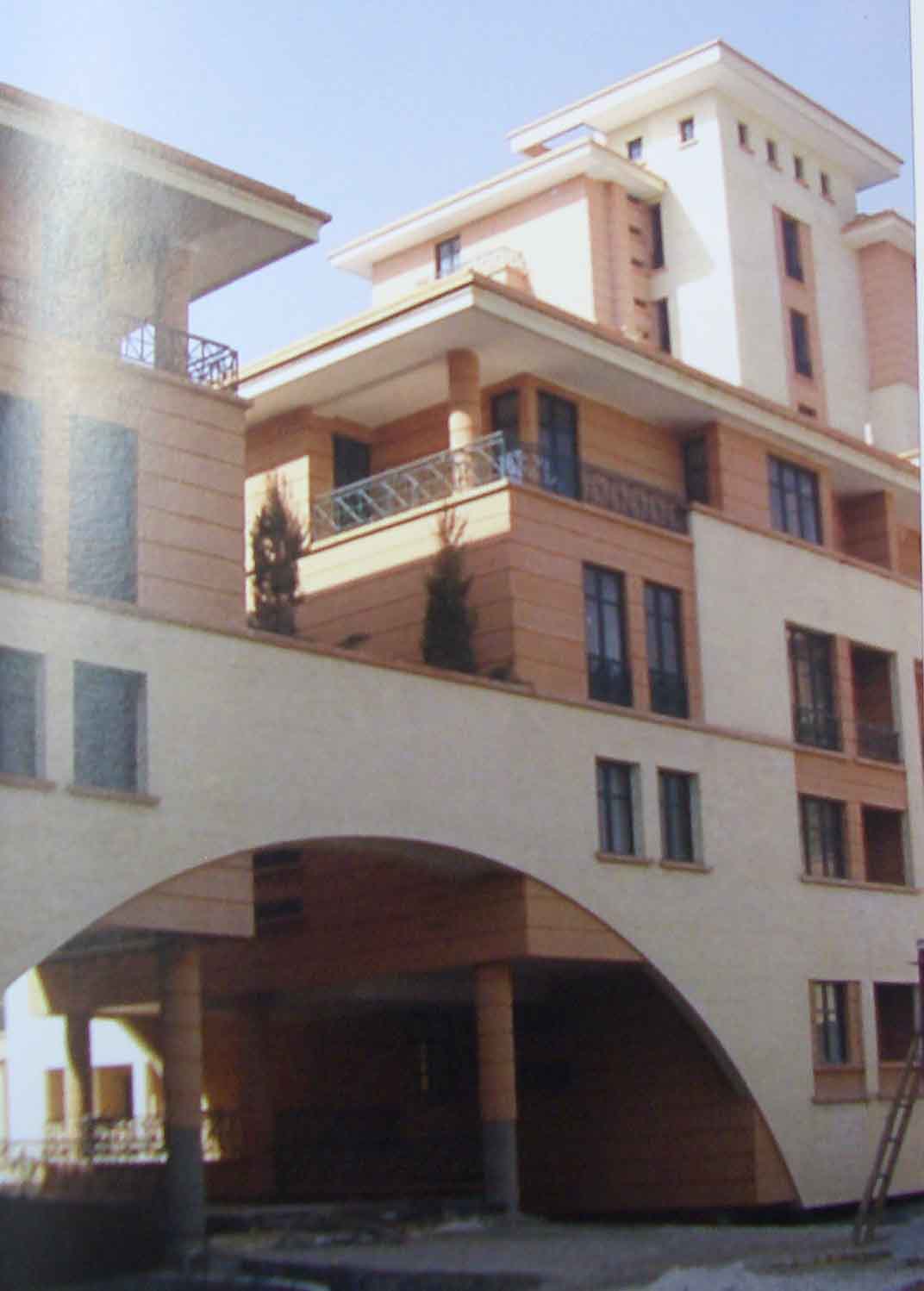 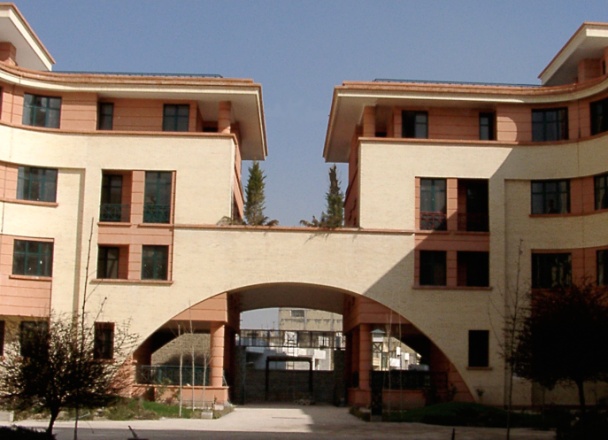 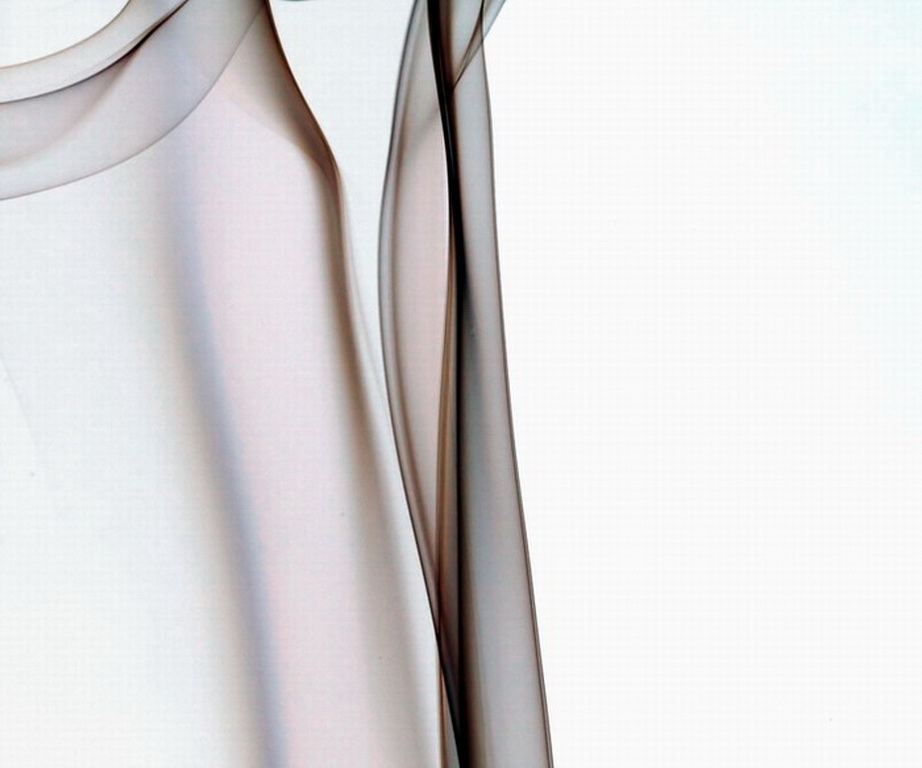 بررسی سلسله مراتب در مسیر حرکت:
محوطه داخل مجتمع
(نیمه عمومی)
داخل بلوک(نیمه خصوصی)
خیابان
(کاملا عمومی)
حیاط
(نیمه عمومی)
داخل واحد
(کاملا خصوصی)
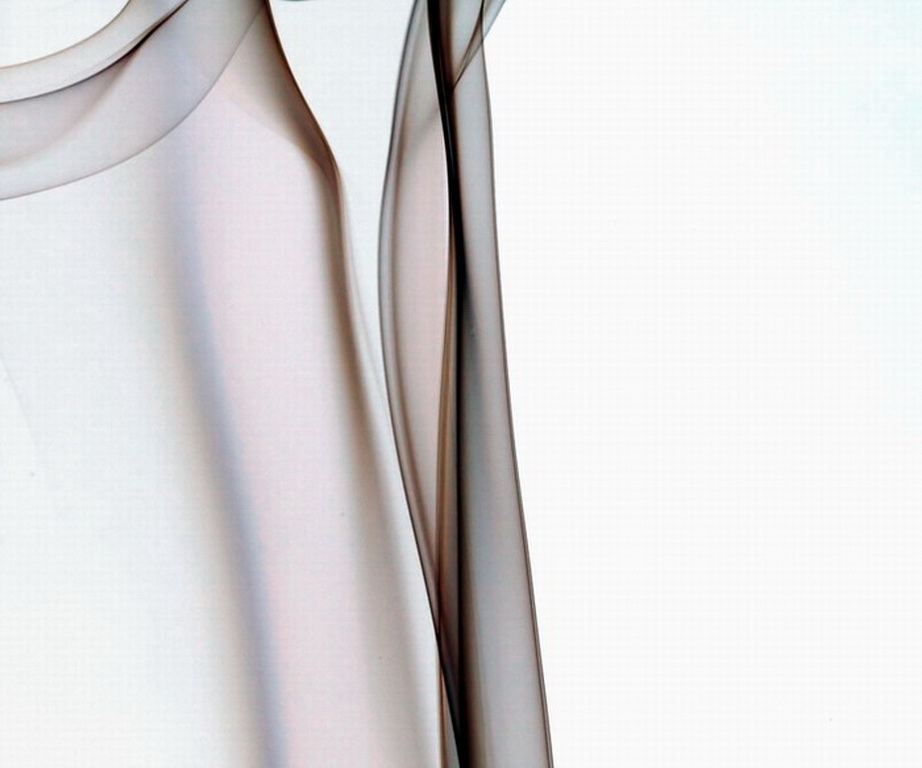 الگوی حرکت پیاده:
واحدها
واحدها
حیاط مشترک
بلوک ها
ورودی
واحدها
واحدها
مسیرهای سواره و پیاده  در سایت
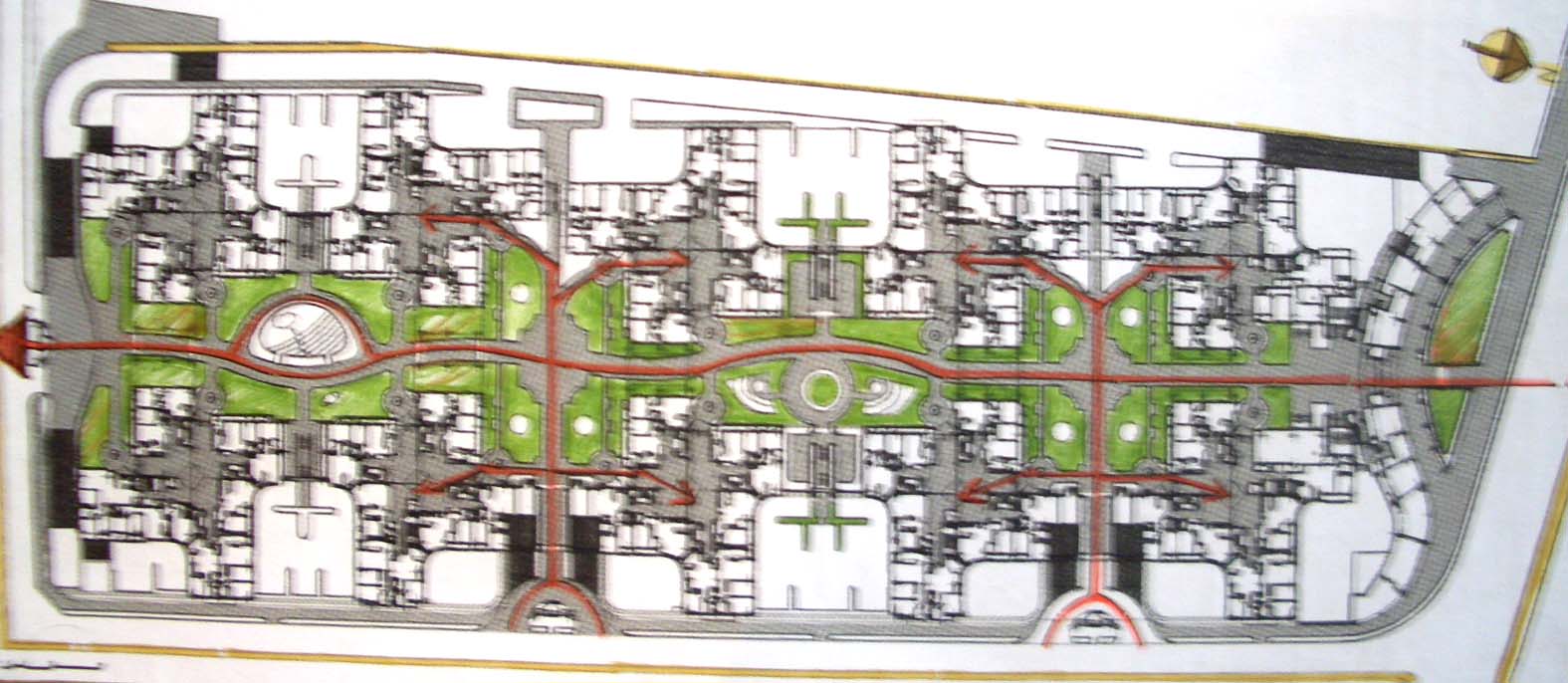 وجود یک مسیر حرکتی پیاده از شمال به جنوب ودو تا مسیر حرکتی شرقی غربی که از در ورودی شروع شده و در مسیر حرکت خود به حیاط ها ی مرکزی راه میابد شبکه راههای  جهت دست یابی به واحدها را به راحتی فراهم نموده است  گستردگی و تنیدگی ساختمان ها با هم بر روی مسیرهای حرکتی موجب ایجاد سایه های خنک در این مسیرها شده  وهمچنین عبور این مسیرها از بین فضاهای سبز حرکت در این مسیر ها را دلنشین میکند.
مسیر پیاده
ورودی مشترک سواره و پیاده
ورودی اصلی سواره
ورودی اصلی پیاده
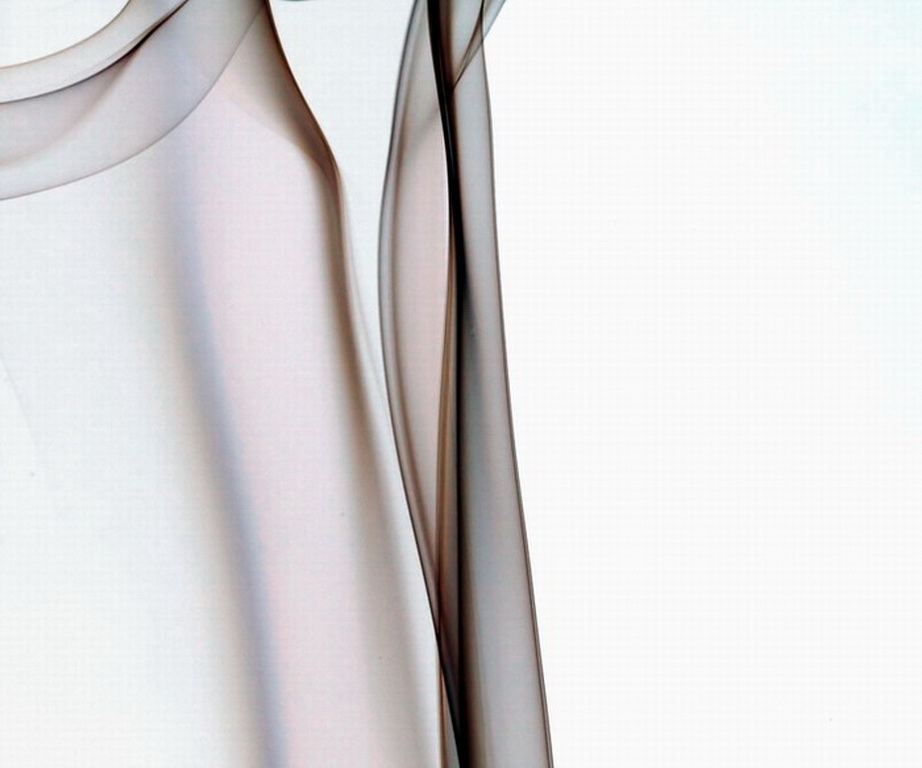 مسیر شمالی و جنوبی
سرسرا
گذرگاه های سر پوشیده
مسیر شرقی  غربی
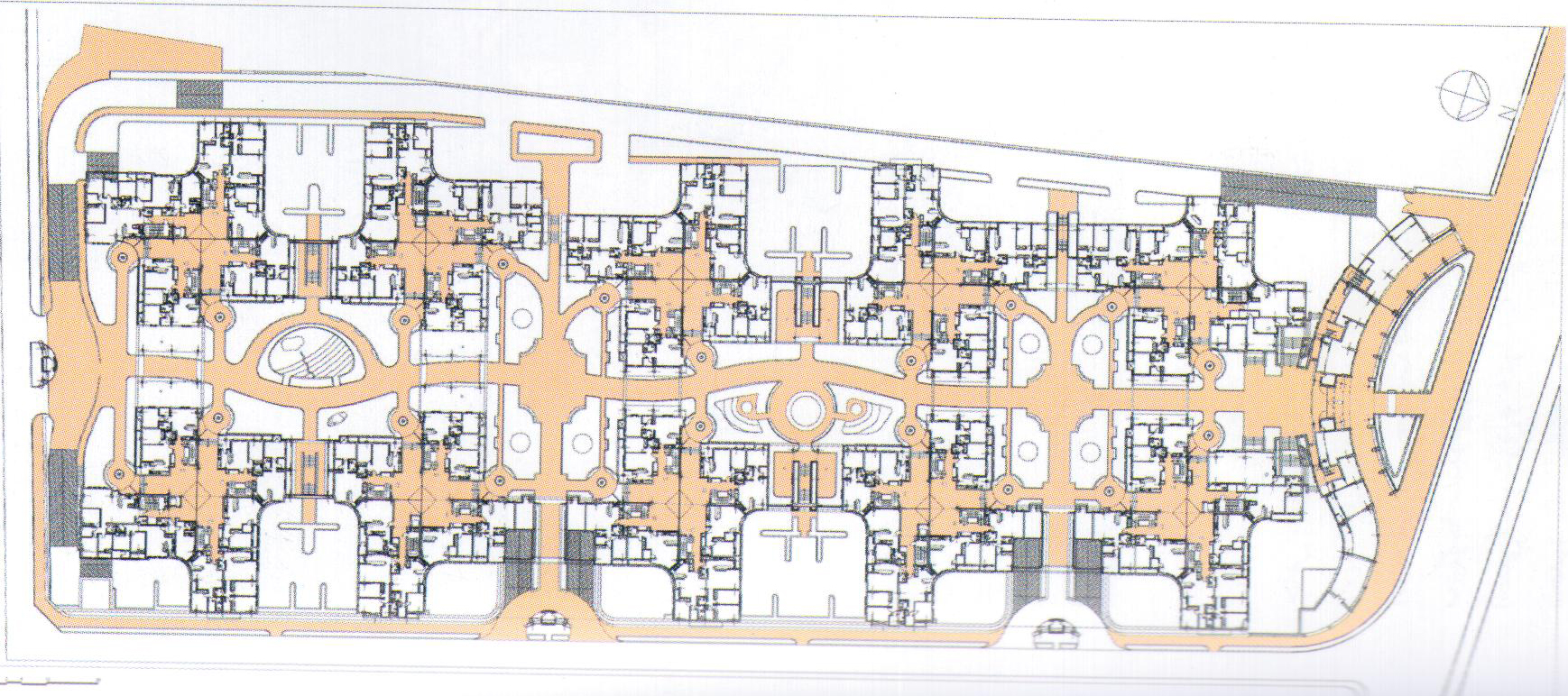 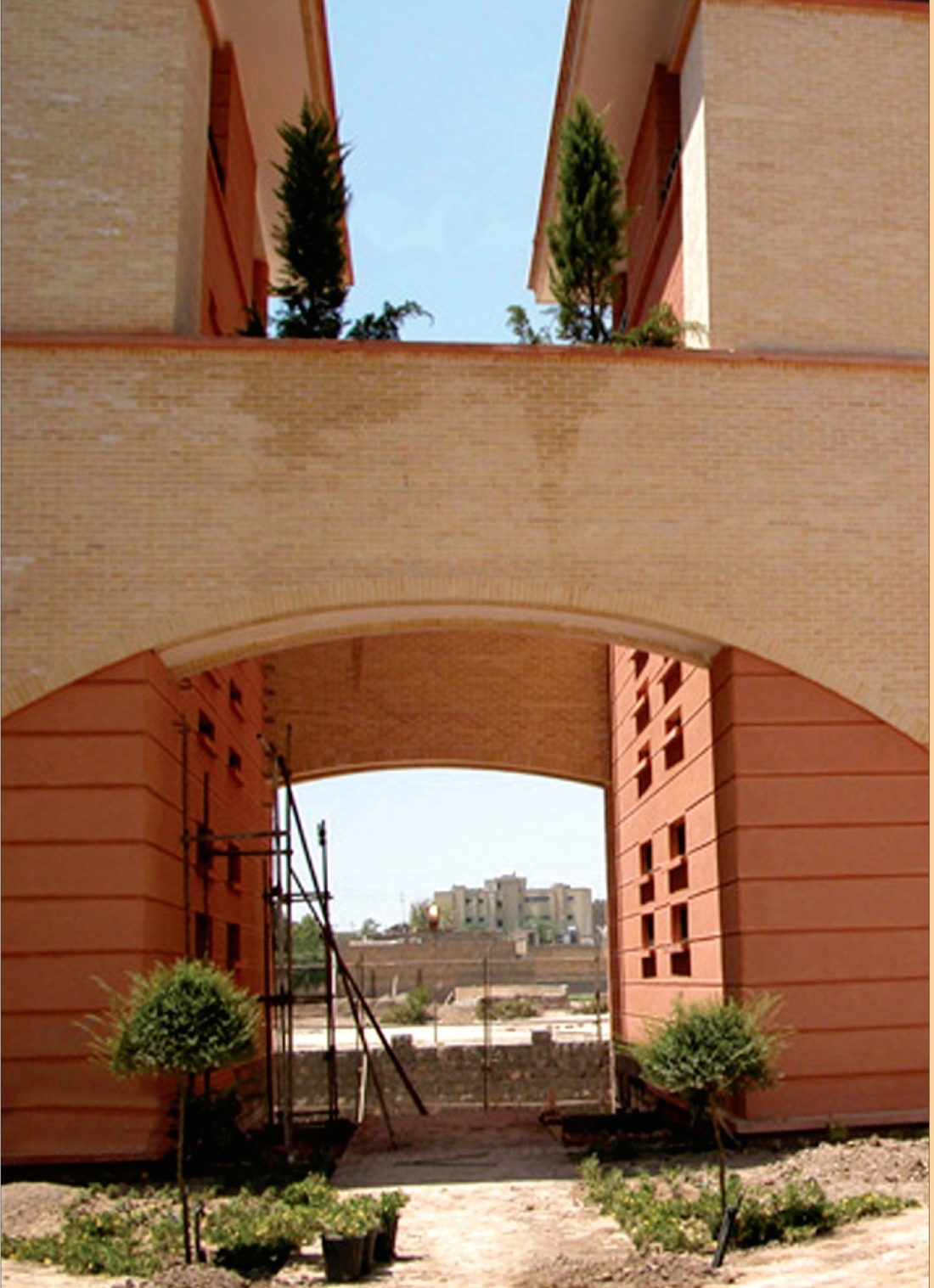 در این مسیر دسترسی به 4 سرسرا فراهم شده است و یک مسیر پیاده اصلی از شمال  به جنوب، از عمارت سردر شروع شده و تا دروازه جنوبی ادامه پیدا می کند.
مسیر شمالی جنوبی از پنج حیاط می گذرد.اتصال بین حیاط ها از طریق گذر های سرپوشیده ای که از زیر حجم های پر عبور می کند ایجاد شده است و با مسیر های شرقی غربی در دو نقطه تقاطع دارد
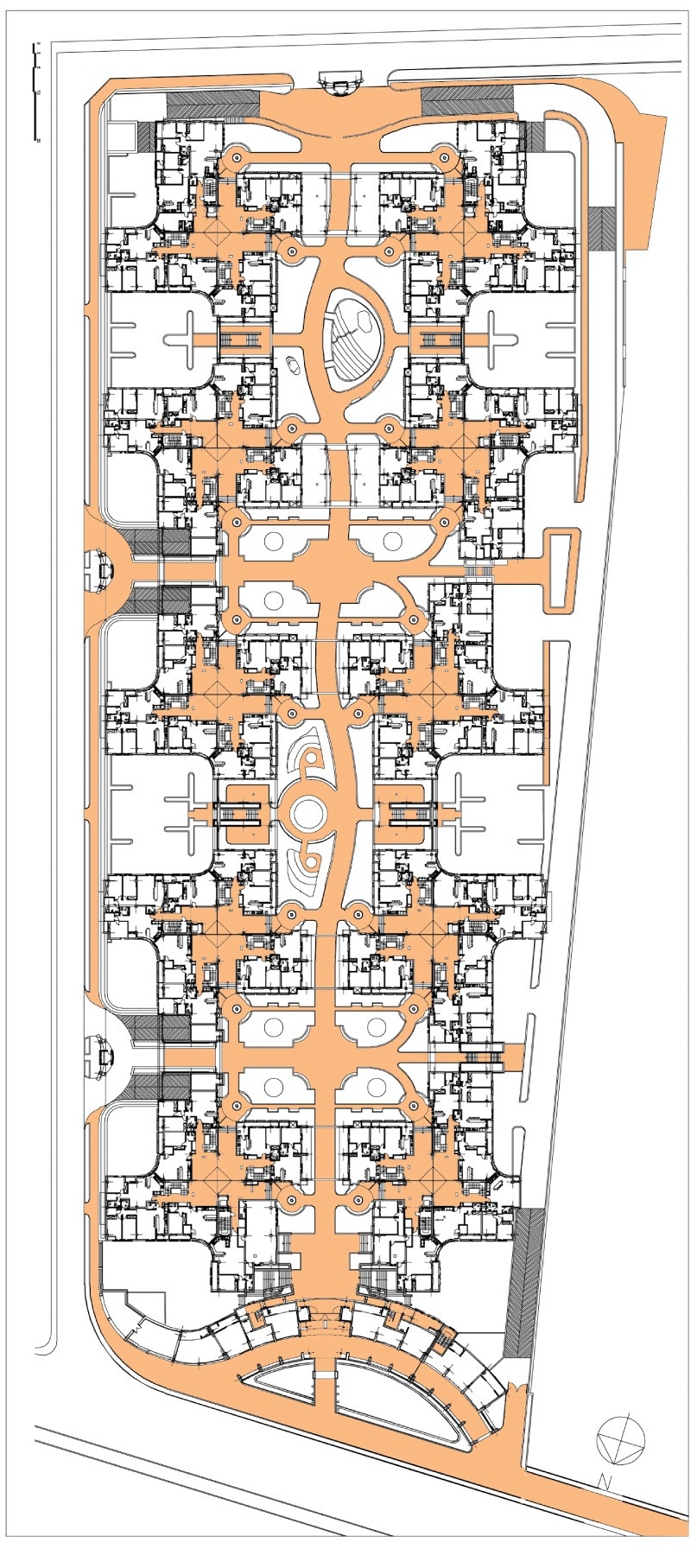 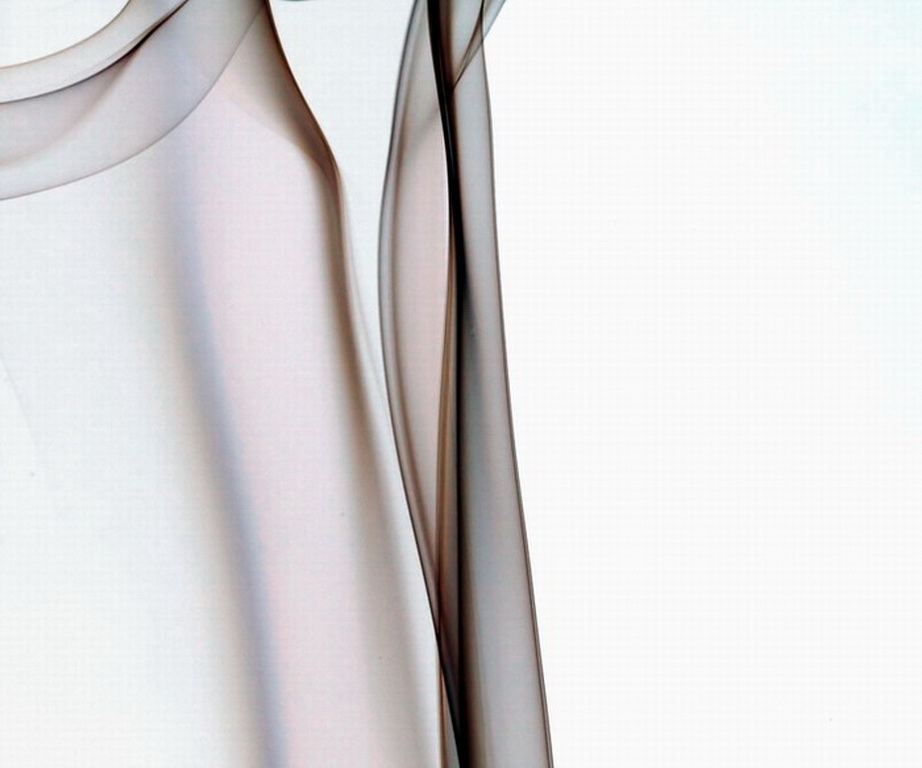 خوانایی
نفوذ پذیری
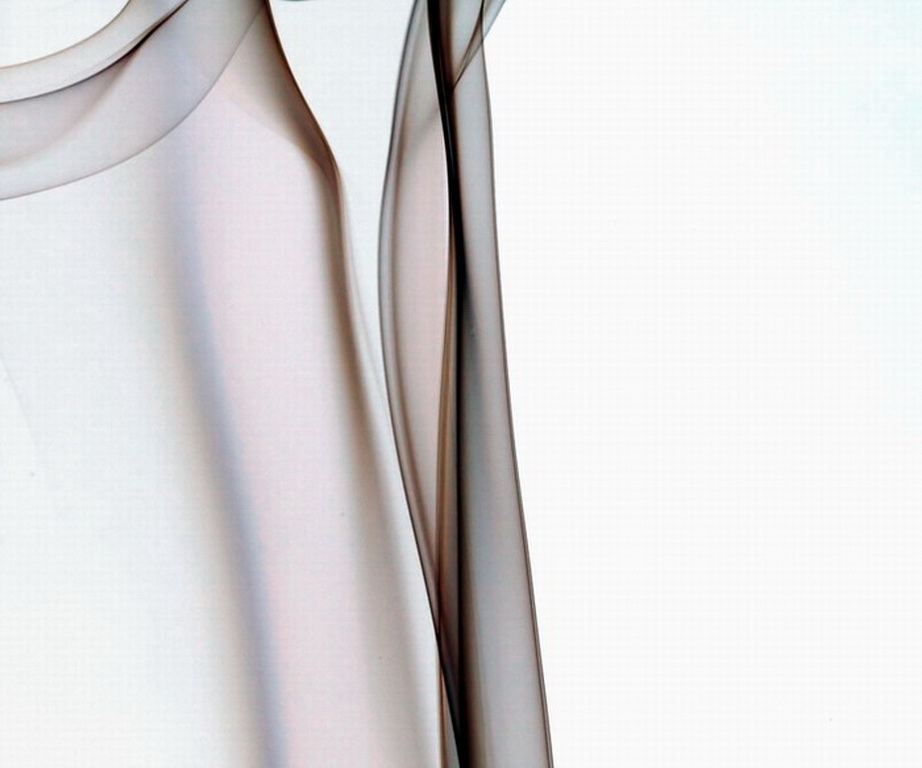 پارکینگ
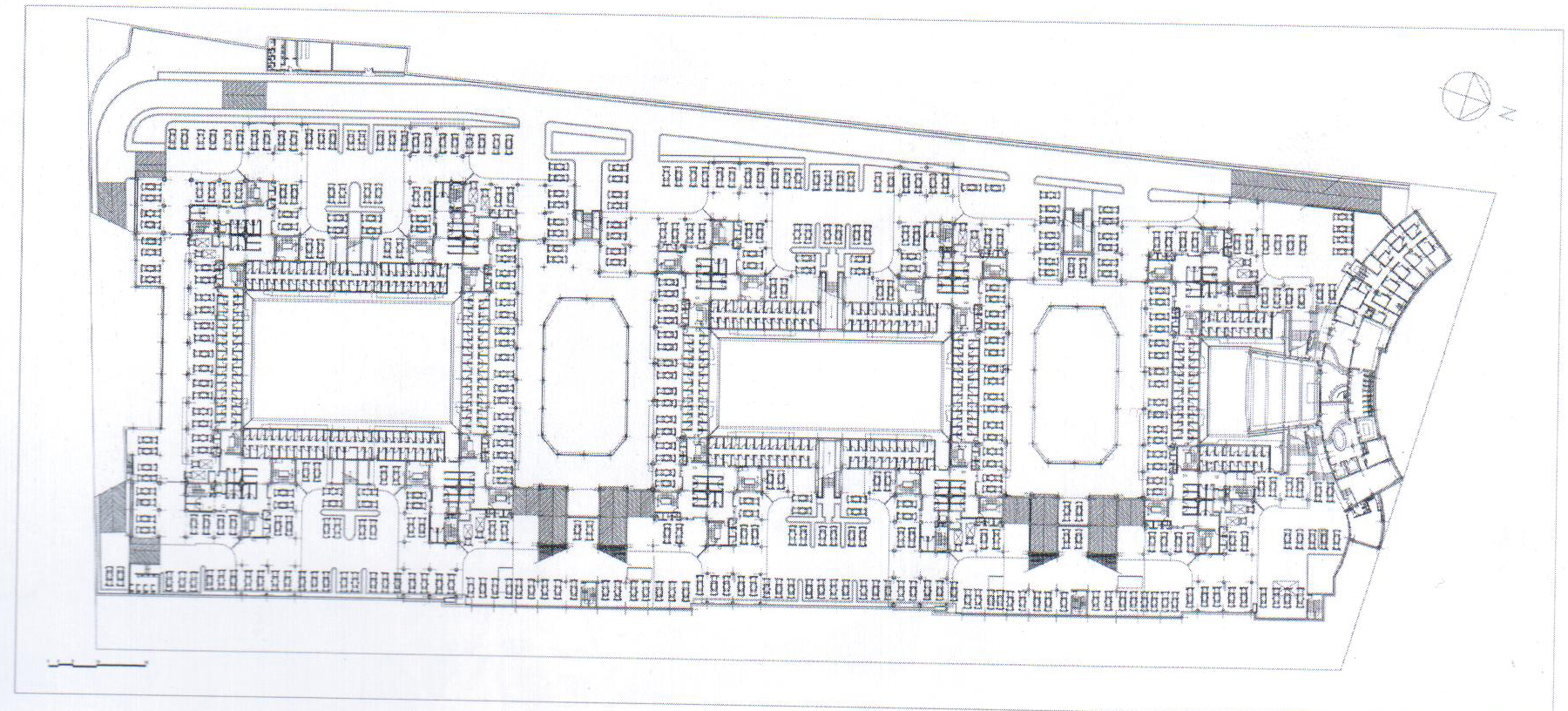 ورودی اصلی
ورودی فرعی
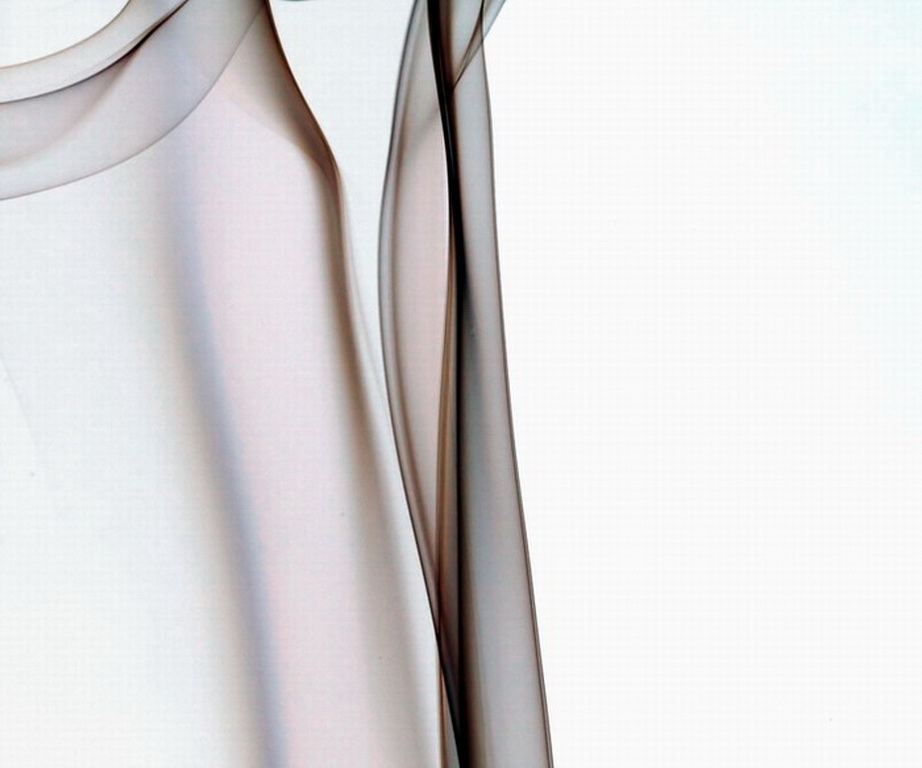 پارکینگ مجتمع
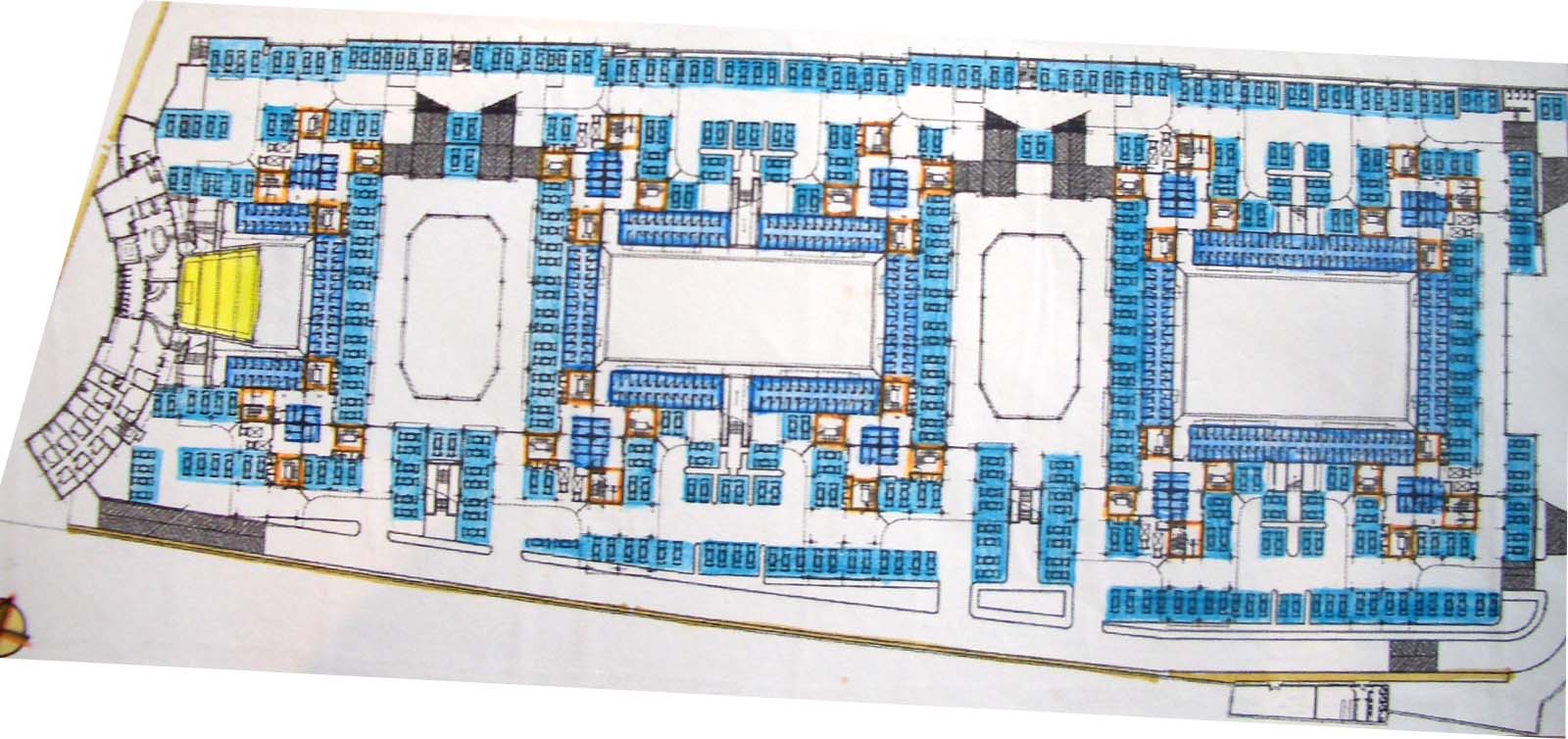 پلان زیر زمین
انبار
پارکینگ
راه پله
سالن اجتماع
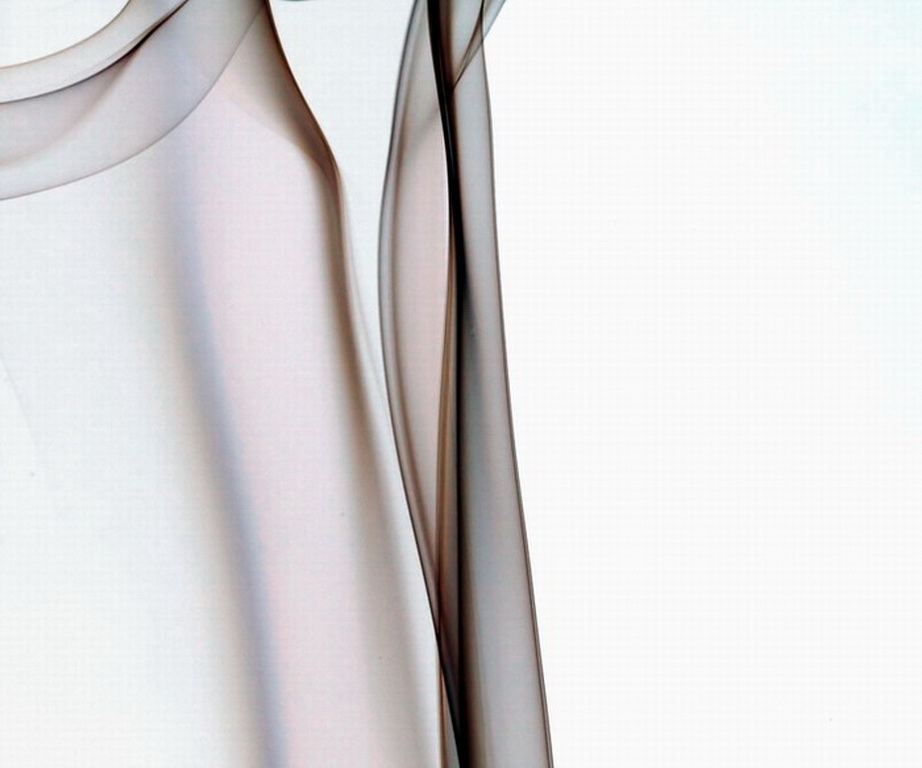 پارکینگ
حرکت ماشین
مسیرها
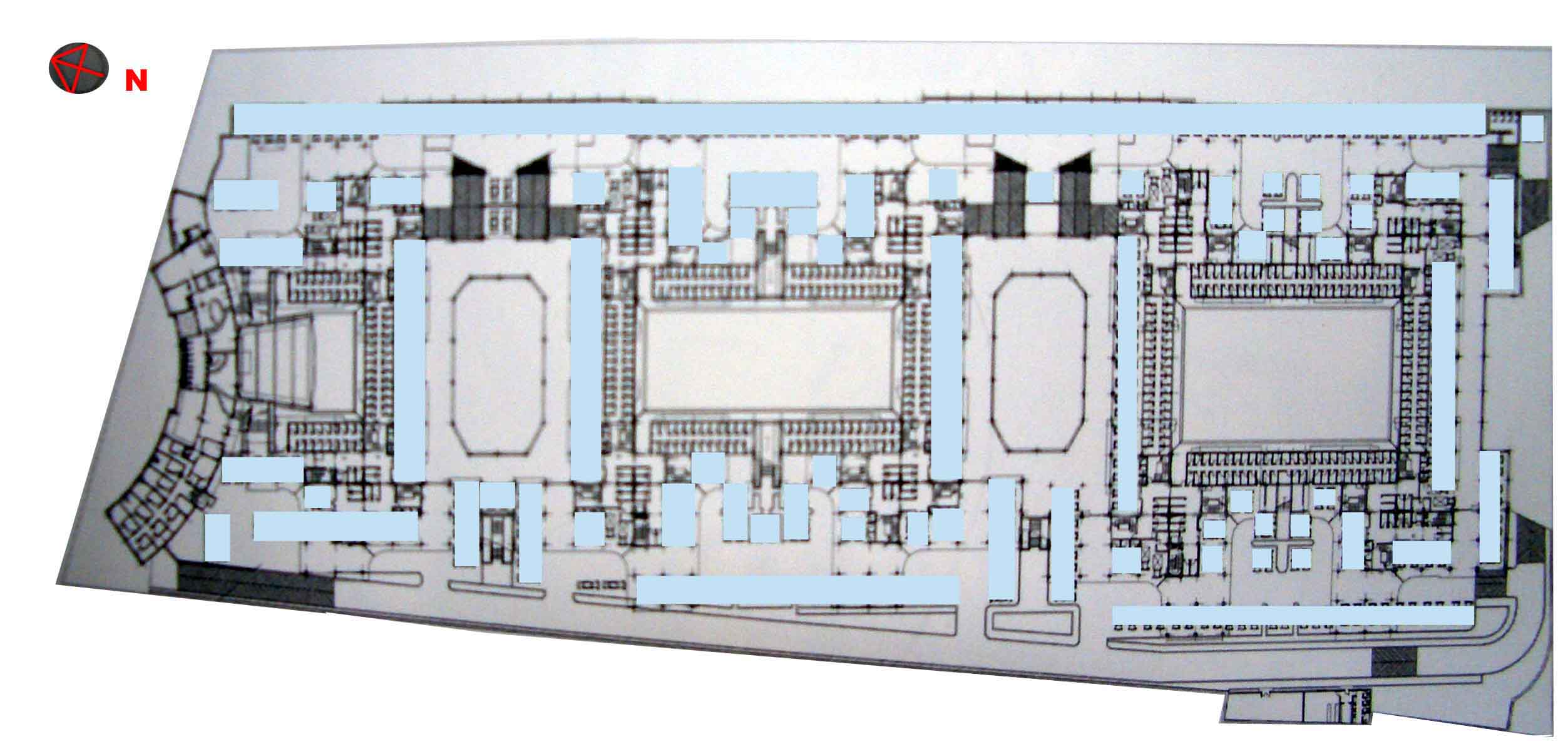 ورودی ماشین از سر در شمالی
ورودی ماشین از سر در شرقی
ورودی ماشین از سر در شرقی
پارکینگ اتومبیل ها به دلیل ناهنجاری های صوتی و تصویری به زیر زمین مجموعه انتقال یافته اند.
طبقه هم کف به افراد پیاده اختصاص دارد.دو مسیر پیاده از شرق به غرب و از دروازه های شرقی آغاز شده، پس از عبور از حیاط به خندق دور و پارکینگ ها در زیرزمین منتهی می شود.
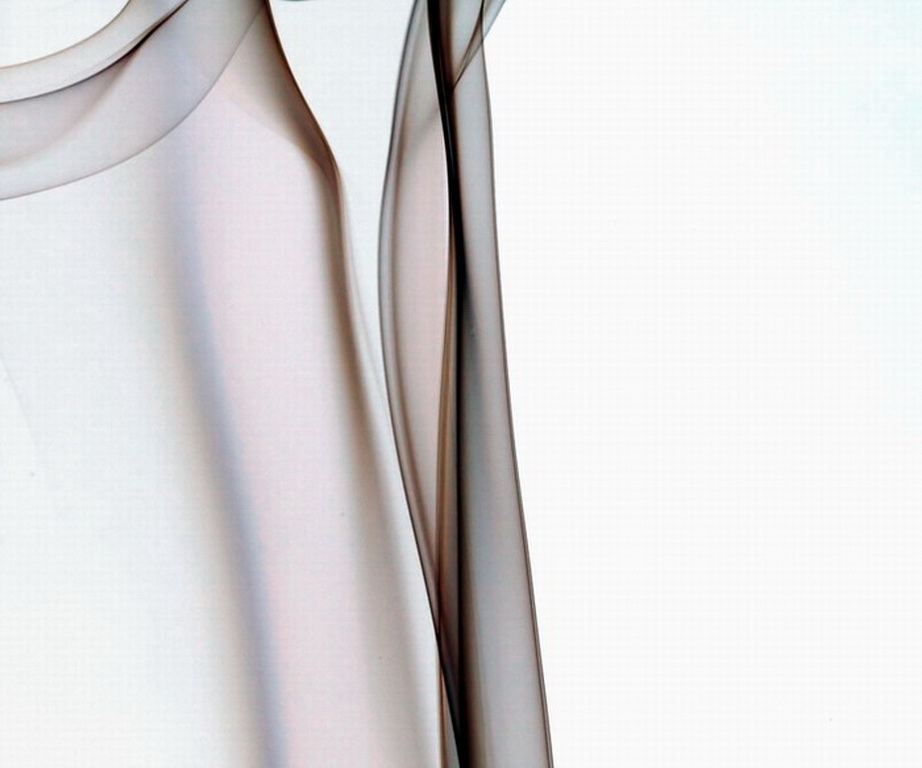 بلوک ها
ساختمان های مجموعه از 42حجم در 10 طرح مختلف تشکیل شده است. 8 حجم با ارتفاع 9 طبقه با دو طرح متفاوت که در حاشیه پروژه قرار گرفته است. 18 حجم با ارتفاع 4 طبقه  با 5 طرح متفاوت، 16 حجم با ارتفاع 3 طبقه با 3 طرح متفاوت که در 
اطراف فضاهای باز مرکزی ( قرار گرفته اند).
حجم ها تابع شرایط مختلف و نیاز طرح ، شکل های مختلفی به خود گرفته اند.
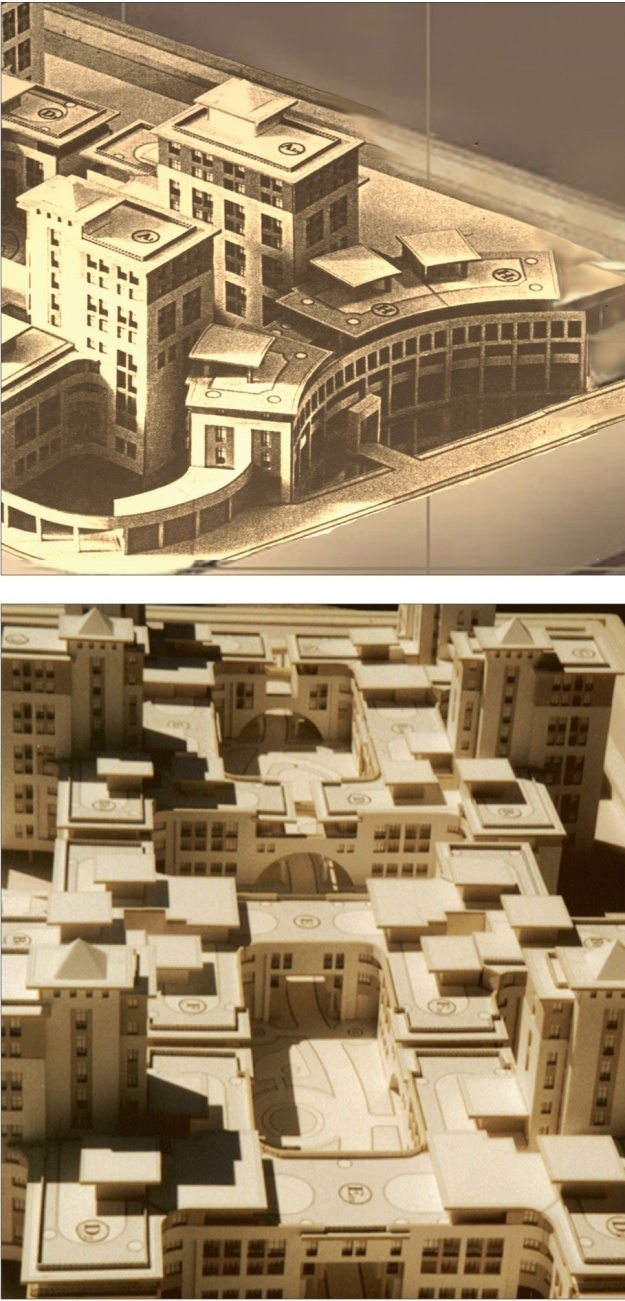 هماهنگی وتنیدگی واحدها در عین متفاوت بودن :
با نگاه اول  به مجتمع زیتون انسان یک پیوستگی و هماهنگی در کل مجموعه می بیند و متوجه ویژگی های مشترکی بین انها می شود که مانند دانه های تسبیه انها را به هم متصل کرده عواملی که در این تفکر بصری دخالت دارند تا انسان این مجموعه را با وجود اینکه احجام تکرار شونده ای ندارد به عنوان یک کل واحد ببیند 1- نوع مصالح به کار رفته 2- رنگ احجام 3- هنرمندی طراح در بافتن این واحدها با هم 4- چیدمان انها  وترکیب احجام در ارتفاع است.
ساختمان های 9 طبقه
حیاط های مرکزی
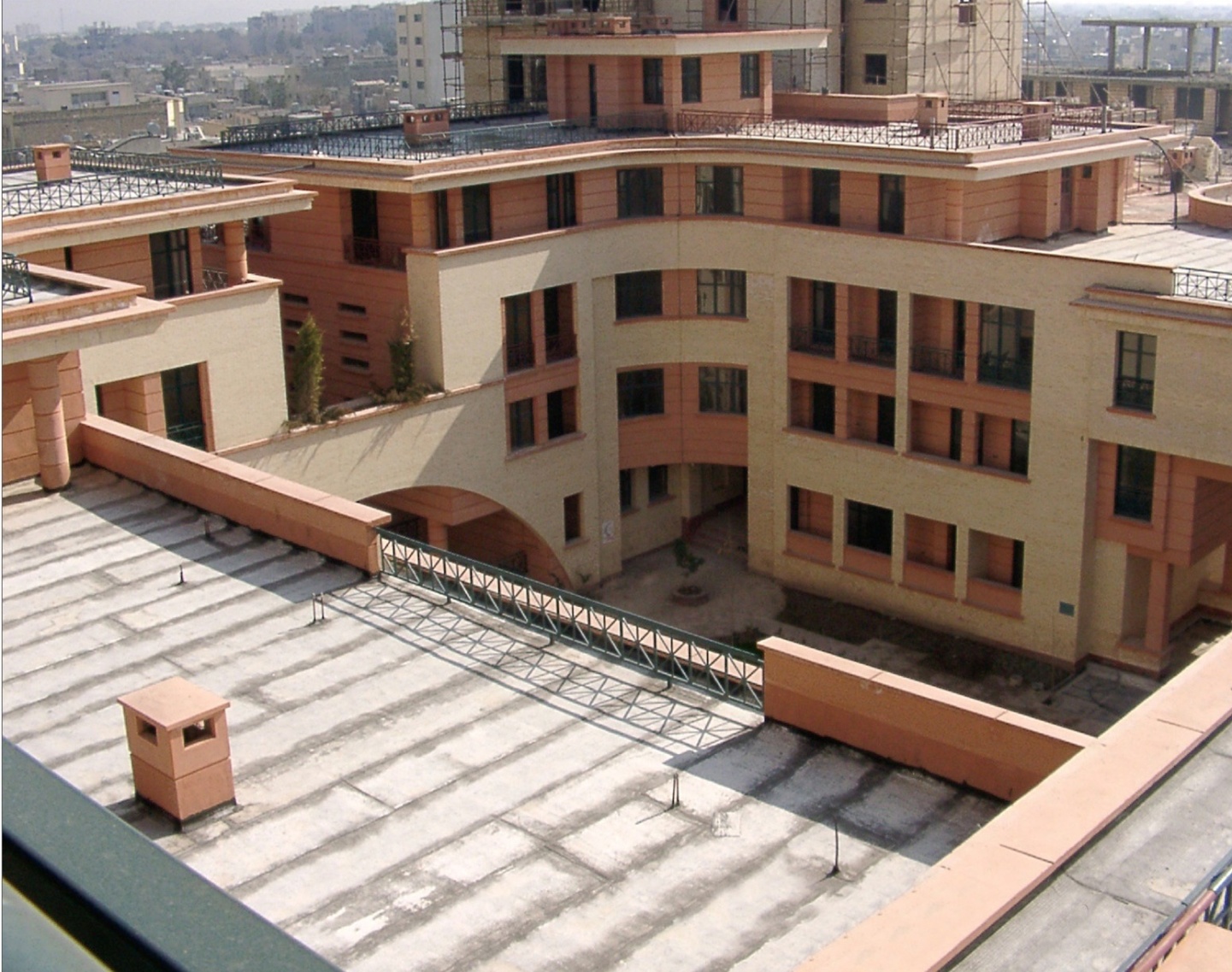 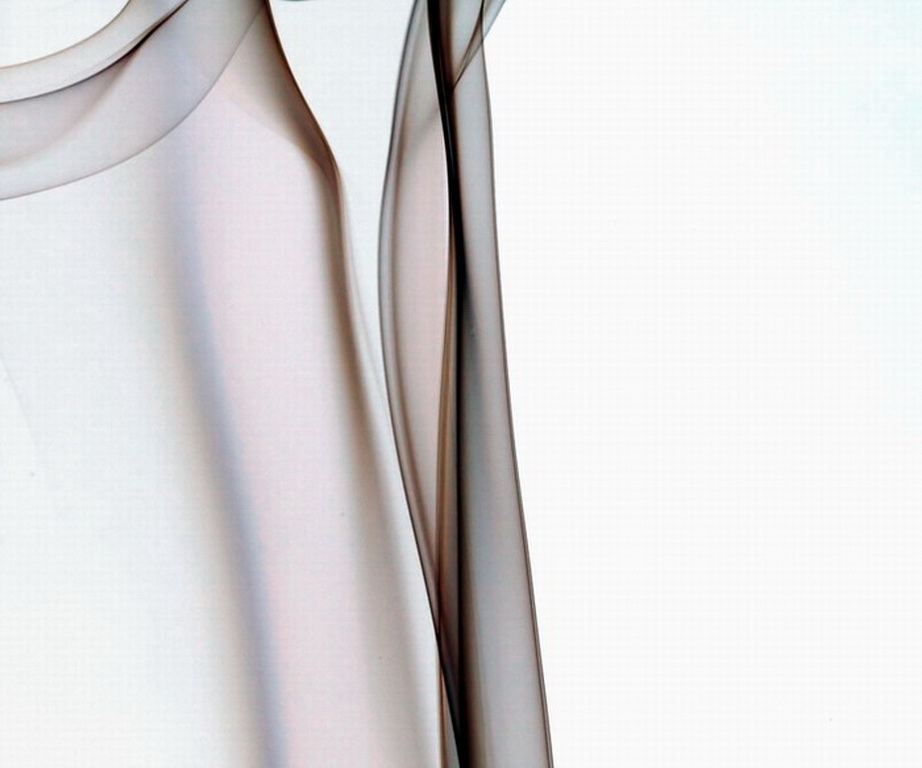 مدولهای تکرار شونده:
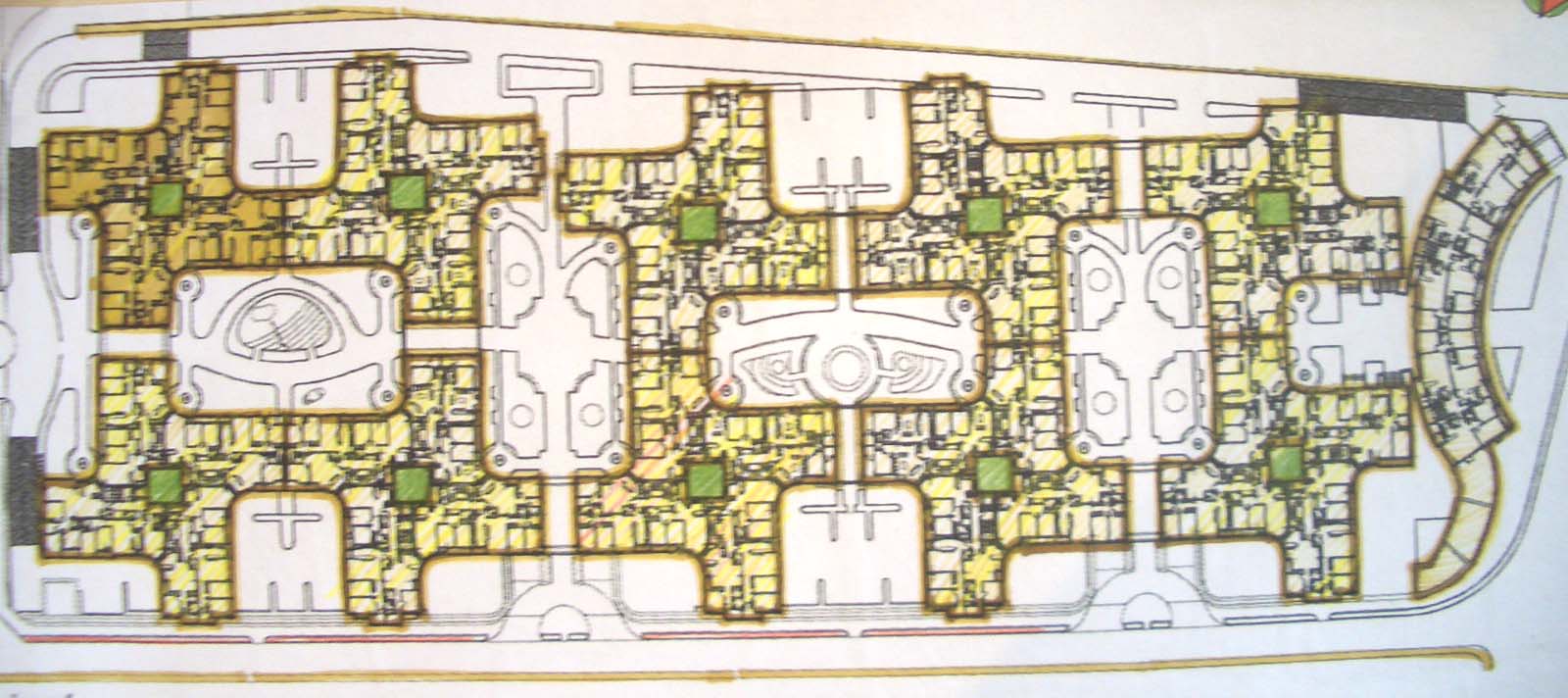 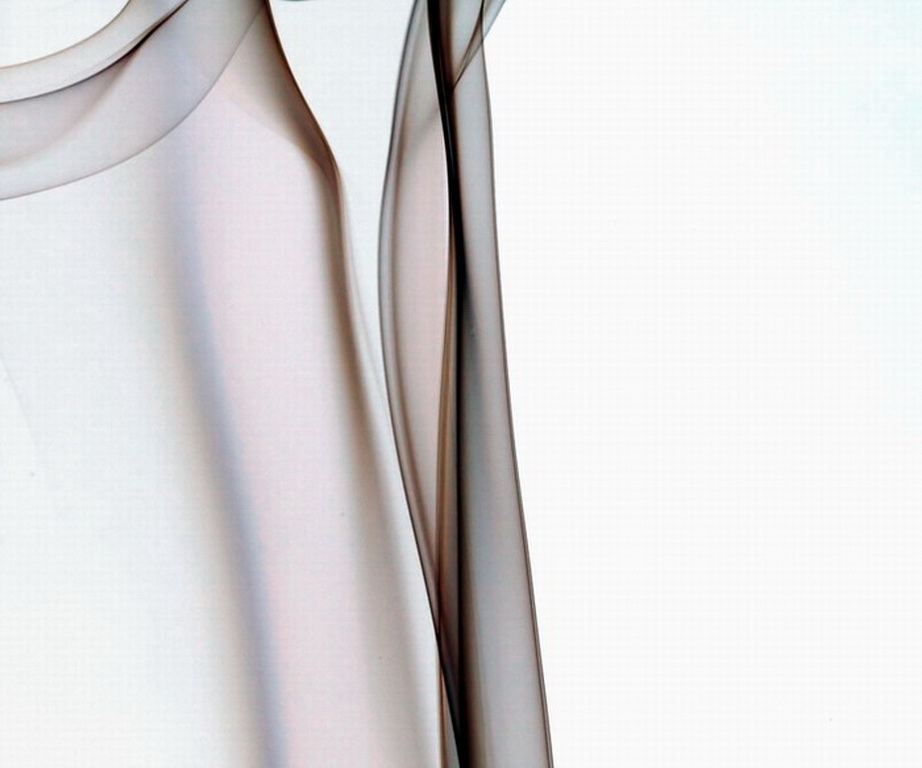 فضاهای سبز :
فضاهای سبز در مسیر  حرکت پیاده ودر قلب مجموعه گسترده شدهاست.
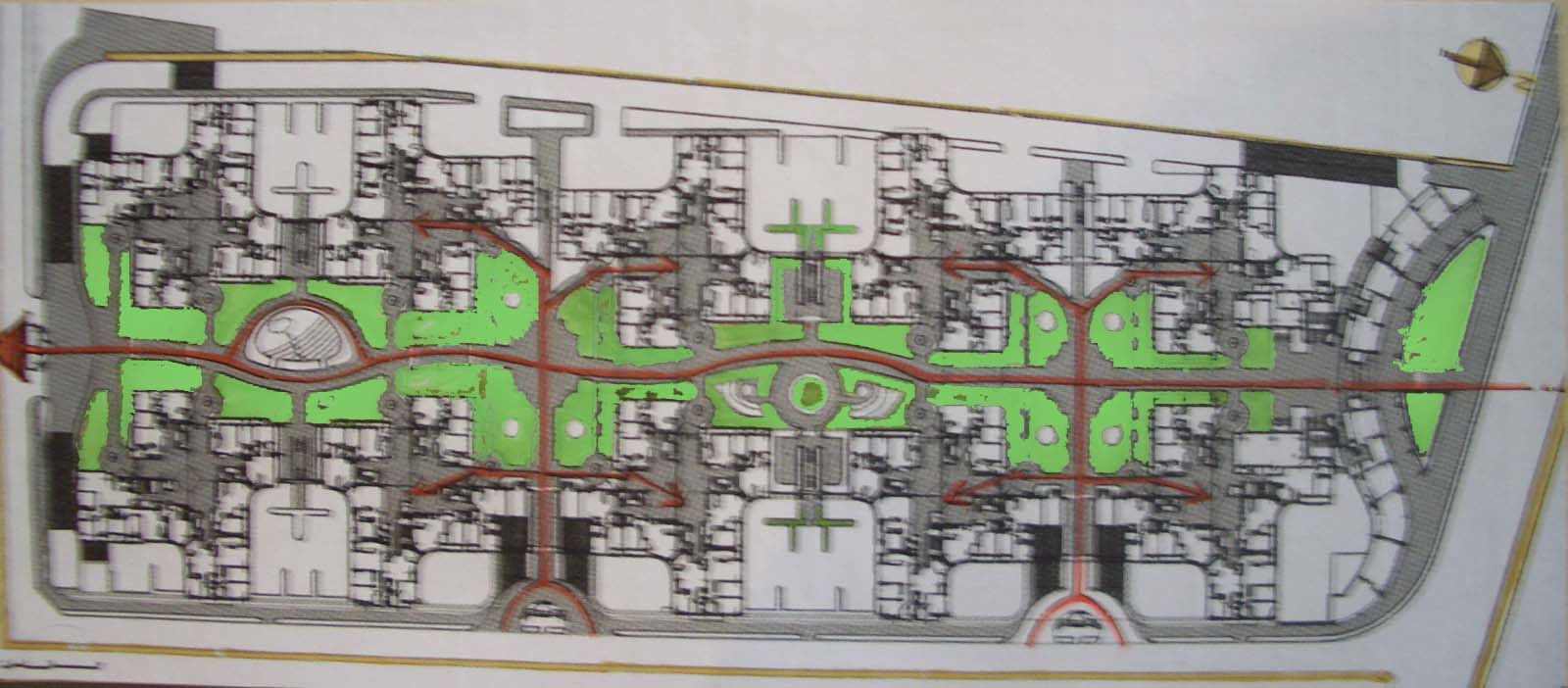 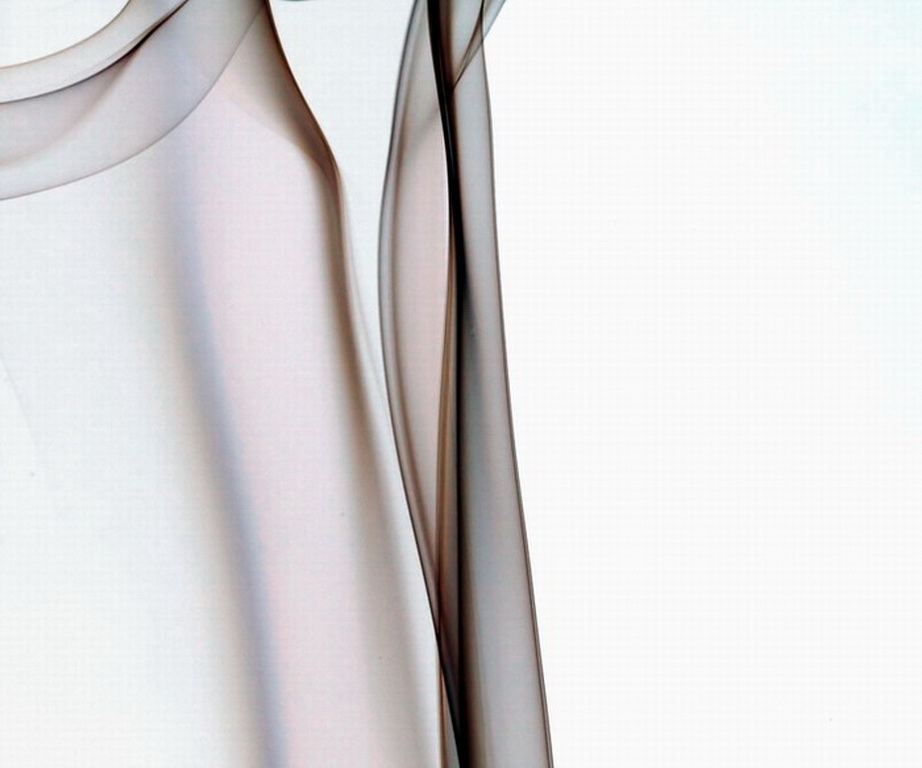 عرصه ها
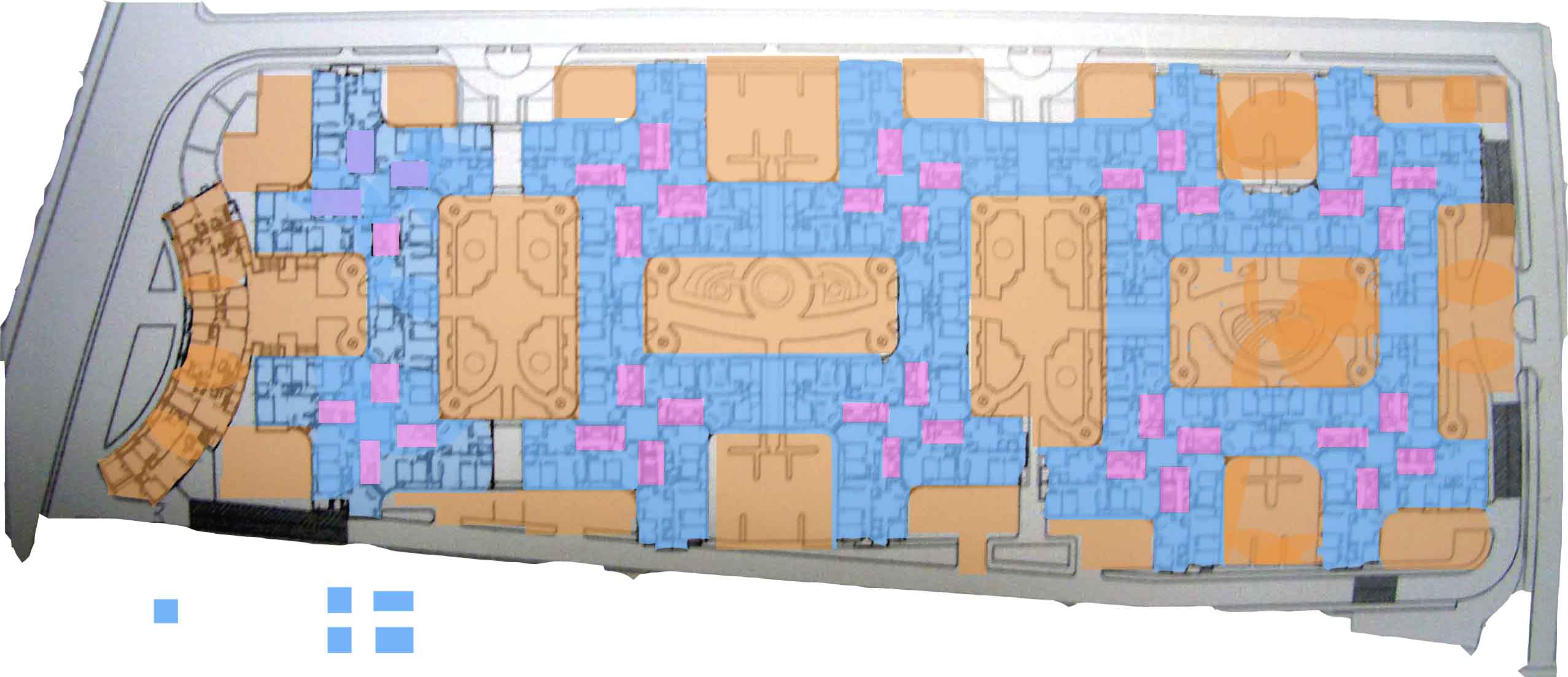 فضاهای خصوصی واحدها
فضاهای نیمه خصوصی-راه پله ها
فضاهای عمومی-حیاط ها
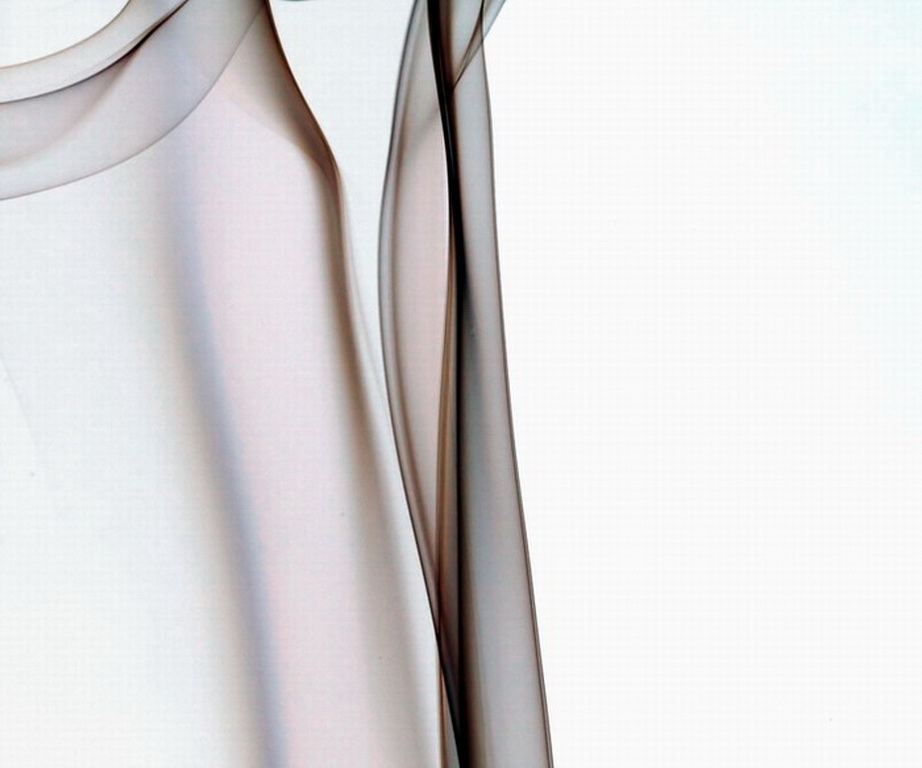 پر و خالی:
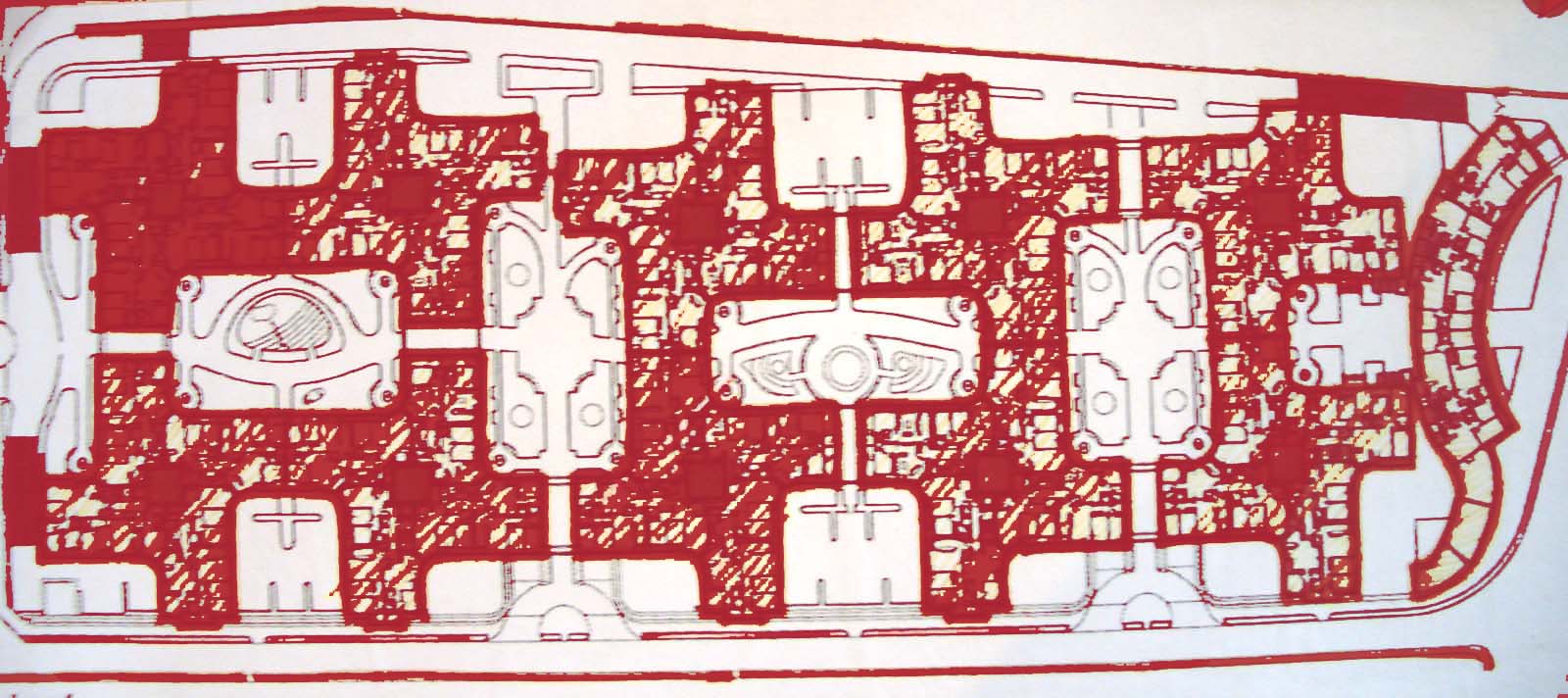 مرز فضاهای پر و خالی به شکل خطوط دندانه داریست که مانند انگشتان دو دست در هم چفت و بست شدهاند.
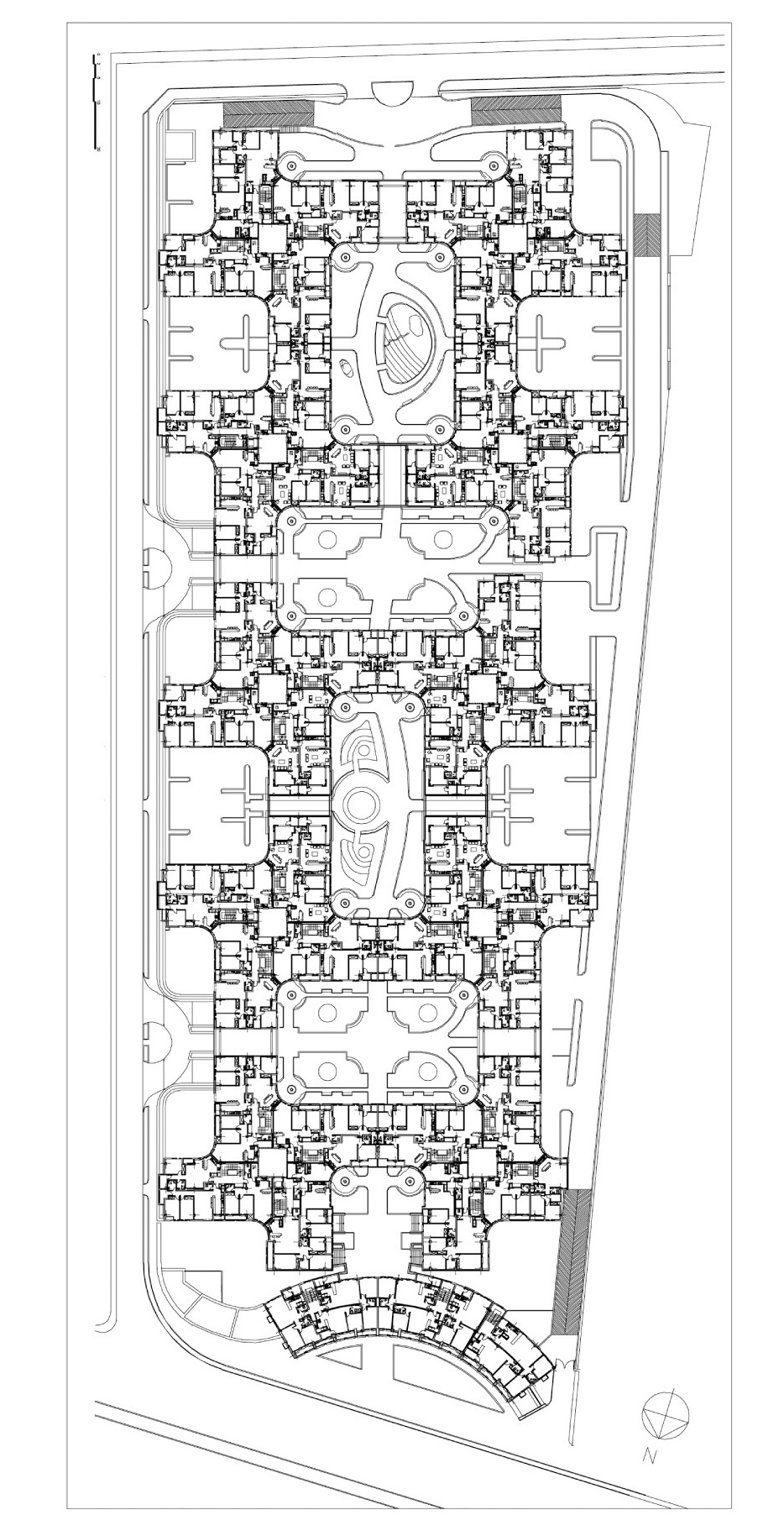 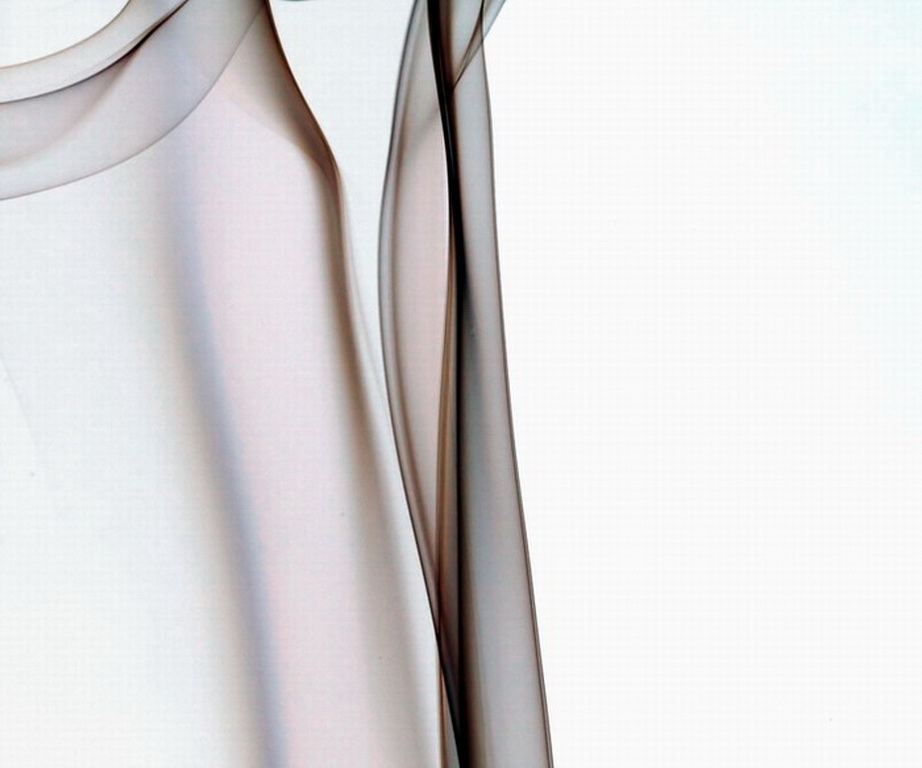 پلان طبقات میانی
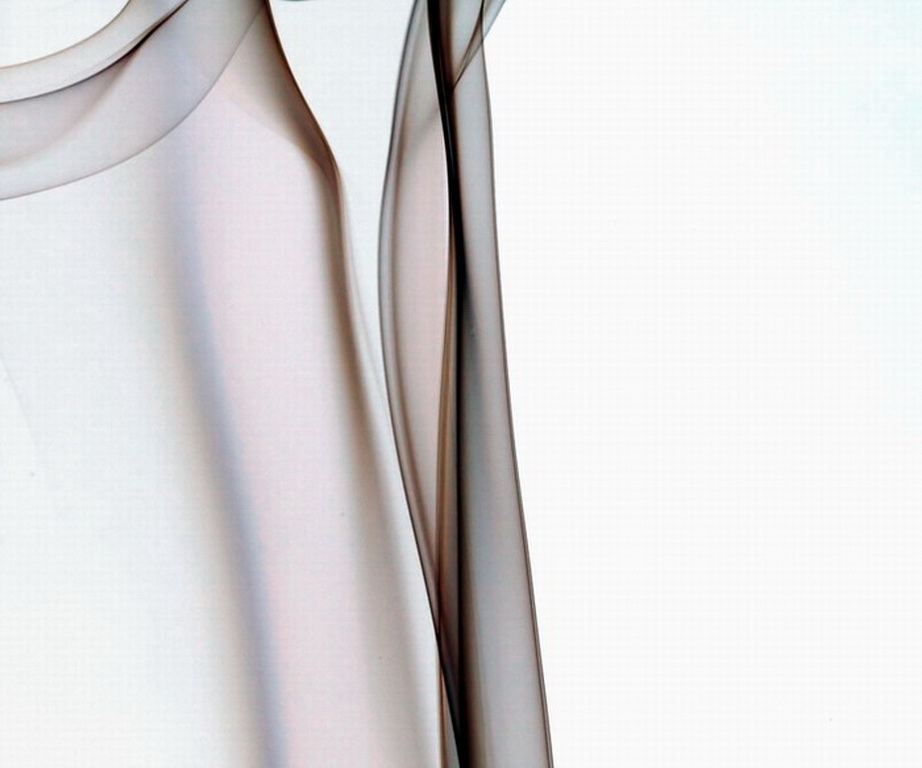 پلان آپارتمانی های 9 طبقه
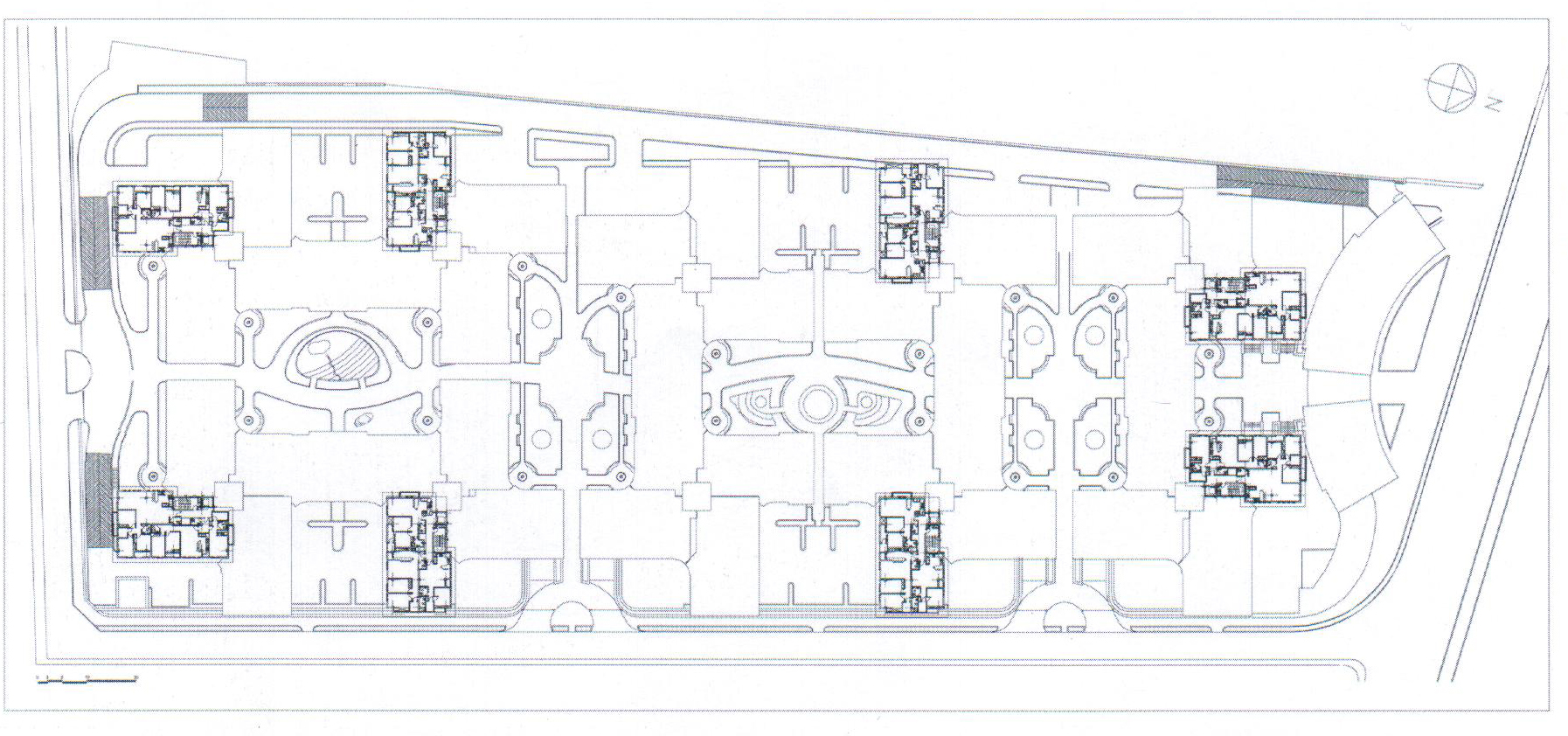 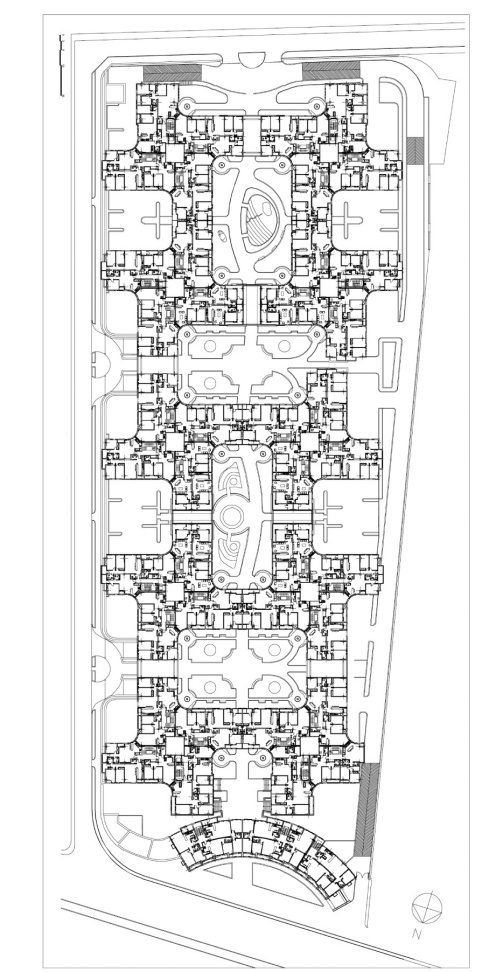 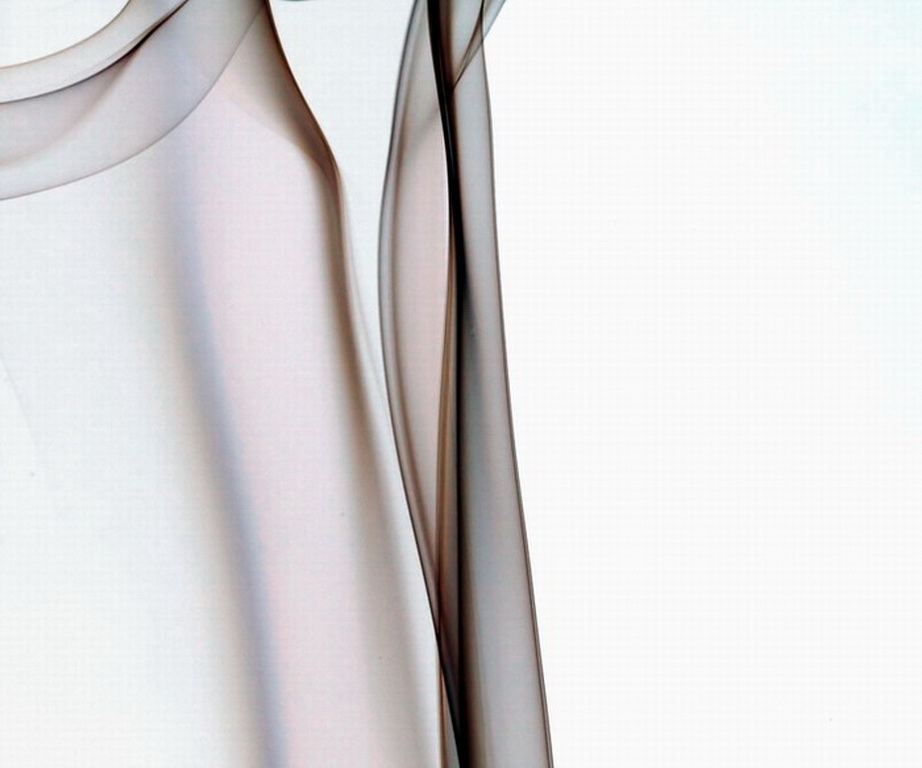 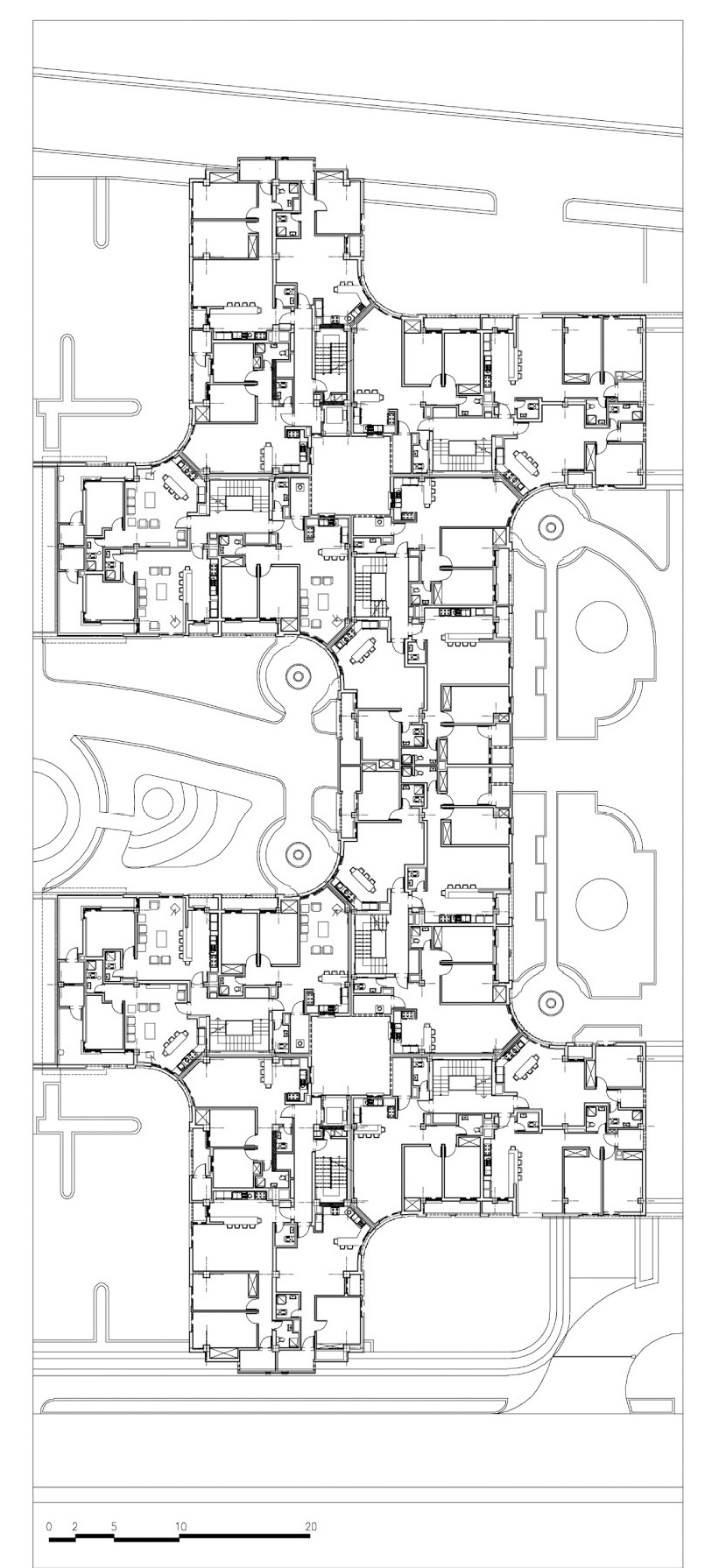 همسایگی
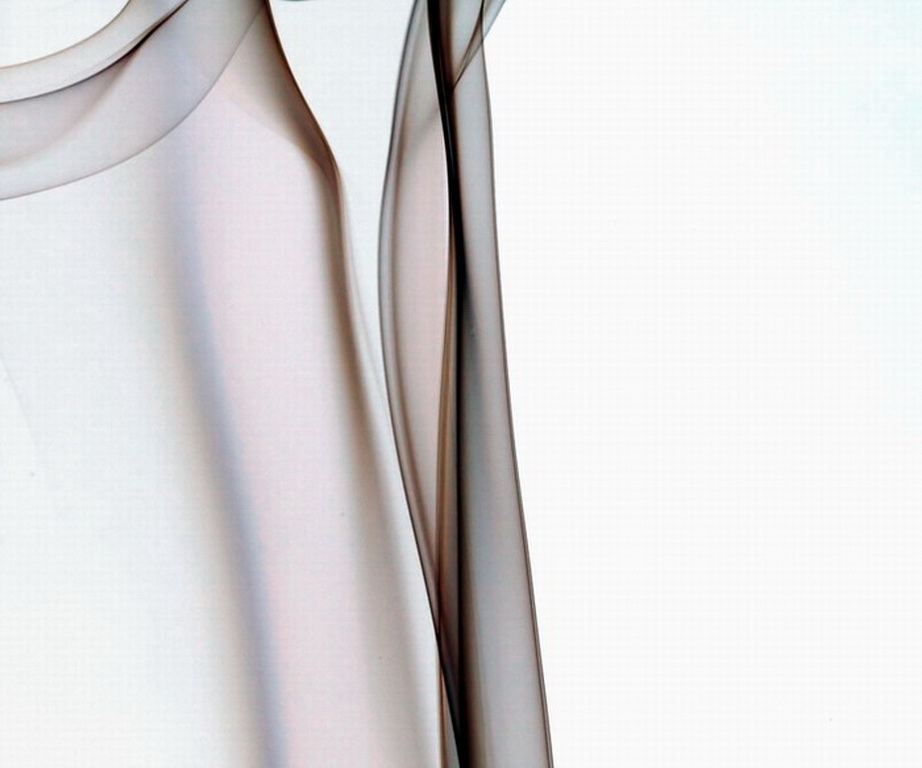 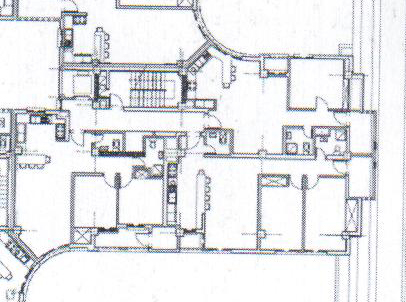 نمونه پلانهای آپارتمانهای 9 طبقه
واحد ها
راه پله و آسانسور
همسایگی
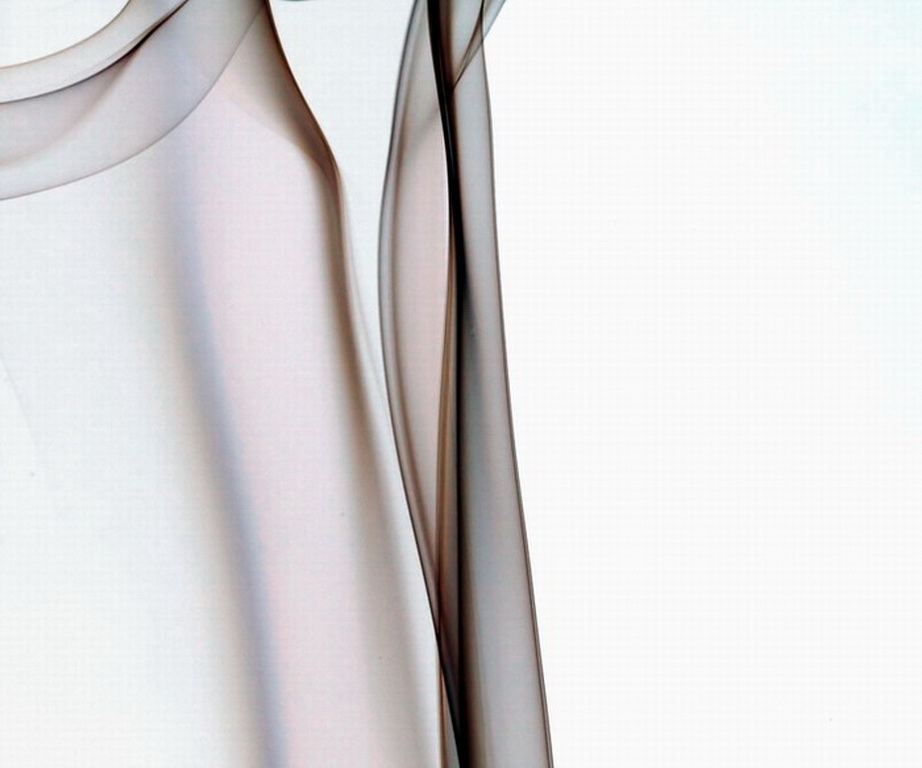 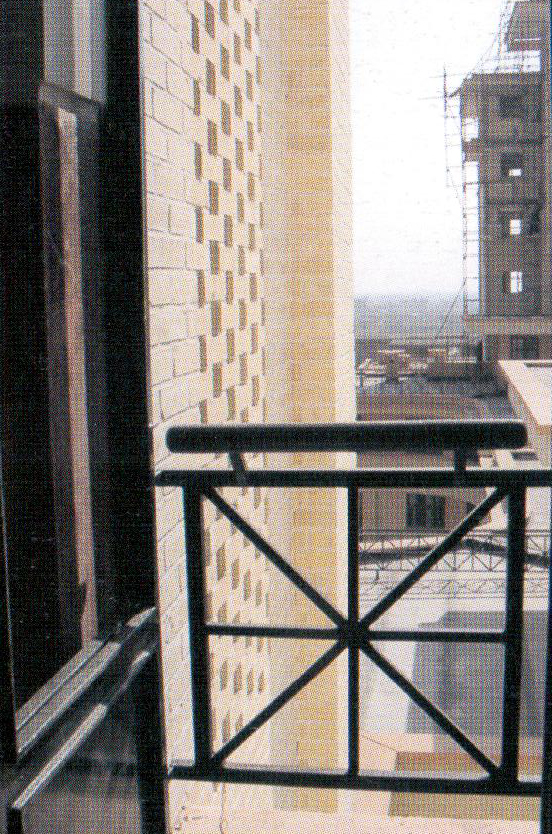 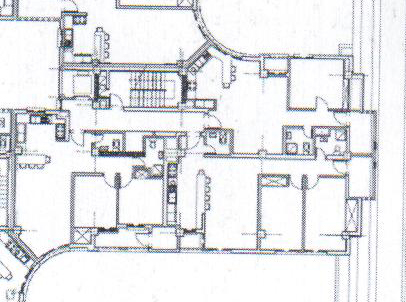 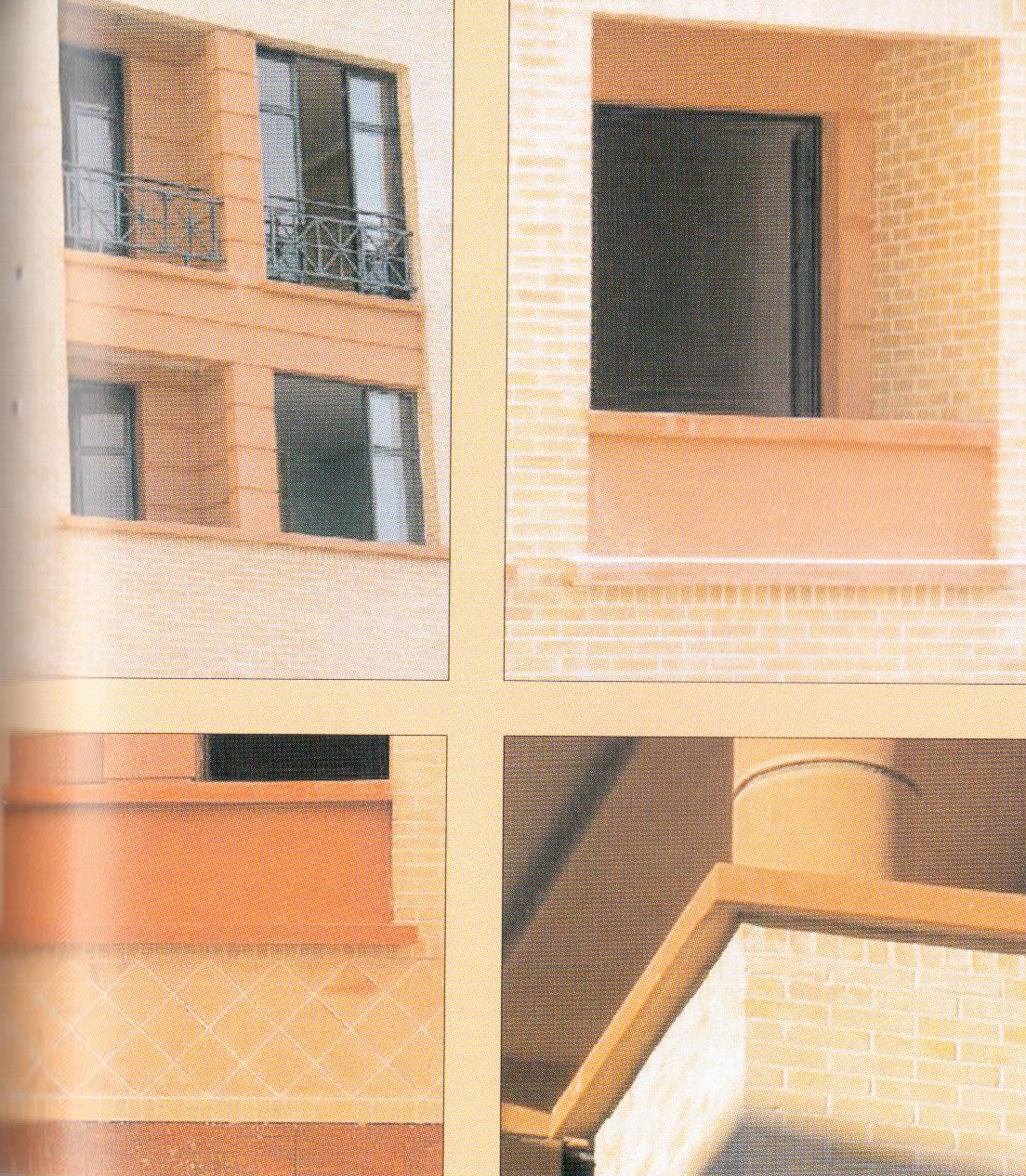 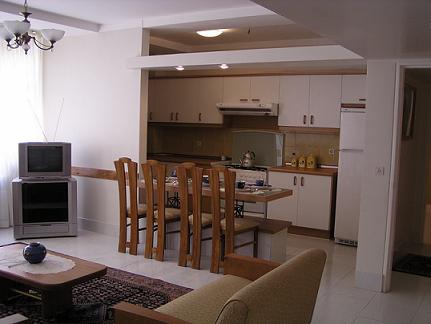 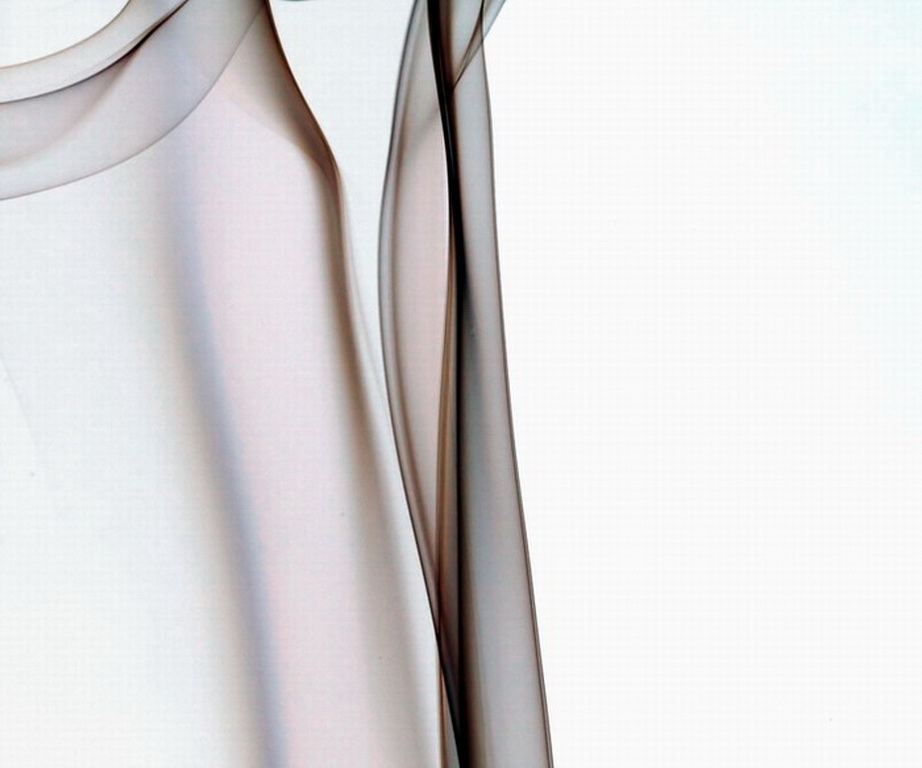 تاثیر اقلیم بر طراحی:
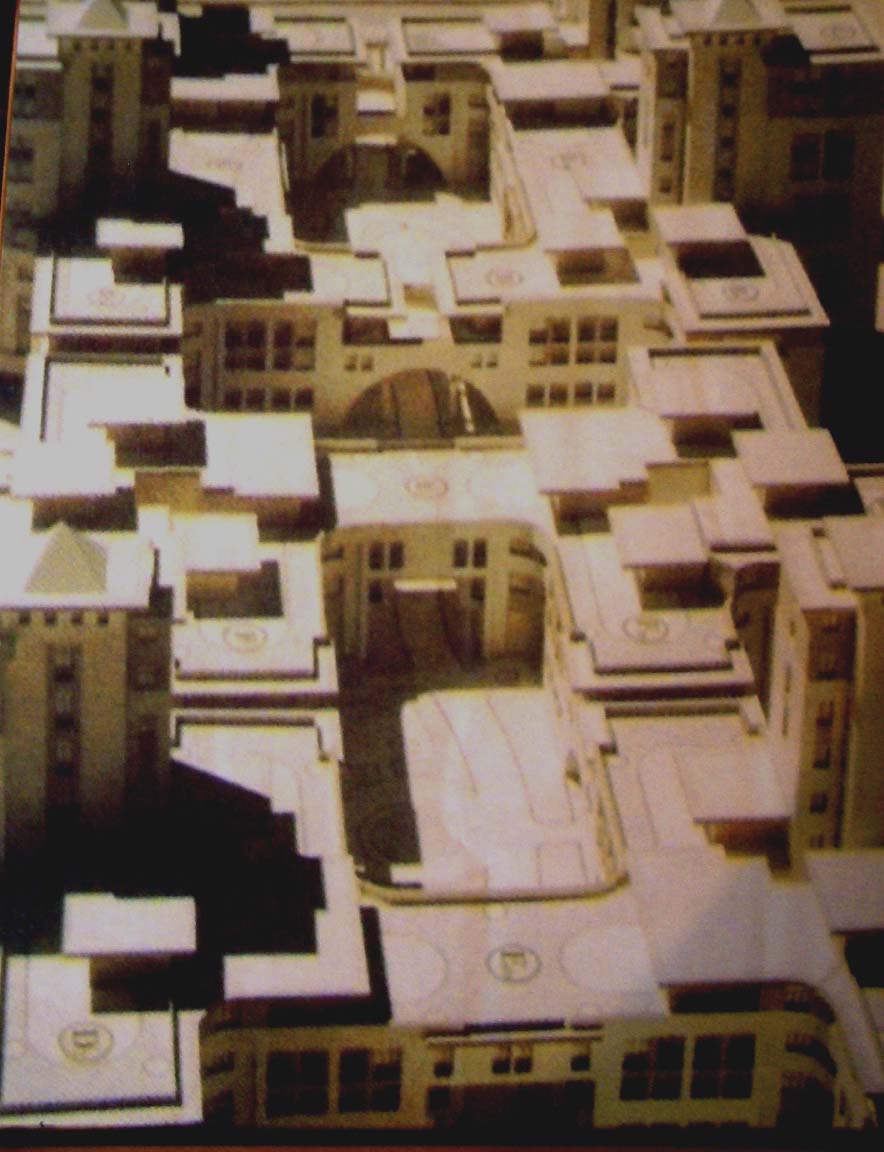 از انجایی که اقلیم اصفهان گرم و خشک میباشد در فصول گرم سال دارای روز های ا فتابی وگرم است که راه رفتن برای انسان زیر این ا فتاب ملال ا ور است. طراح با طراحی خود طوری پیوند و ارتباط بین احجام ایجاد کرده که در بعضی قسمت ها این احجام بر روی معابر قرار گرفته و سایه های حاصل از ان در روزهای افتابی بسیار خنک ودلنشین است.که نمونه های این عناصر در معماری سنتی ایران نیز وجود دارد از طرفی با چیدن بناها در اطراف حیاط  یک فضای مرکزی مطلوبی ایجاد کرده که در معماری سنتی  به ان حیاط مرکزی گفته می شد واشاره به معماری درون گرای اقلیم گرم وخشک دارد.
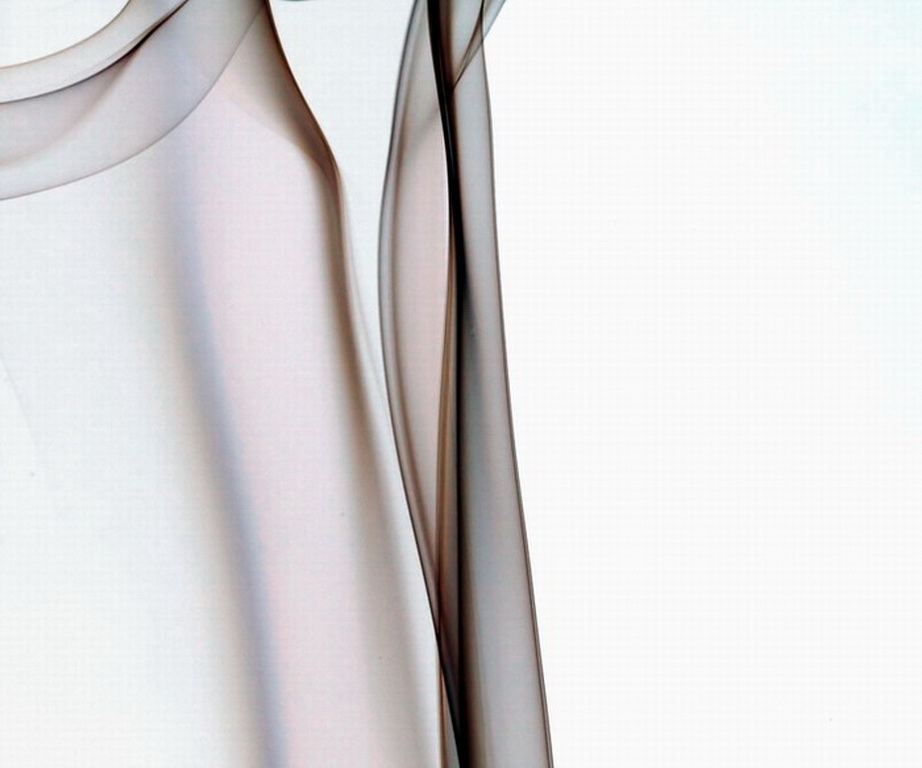 همچنین گسترش مجموعه در ارتفاع ( وتراکم نسبتا زیاد ان) وطراحی بلوکها به صورت مجموعه واحد های به هم چسبیده  موجب شده که سطح تماس واحدها با بیرون کم  به گونه ای که توسط یک و حداکثر دو ضلع بادیوار بیرون در تماس باشند  که این مساله در کاهش تبادل حرارت با بیرون در گرما وسرما بسیار موثر است.
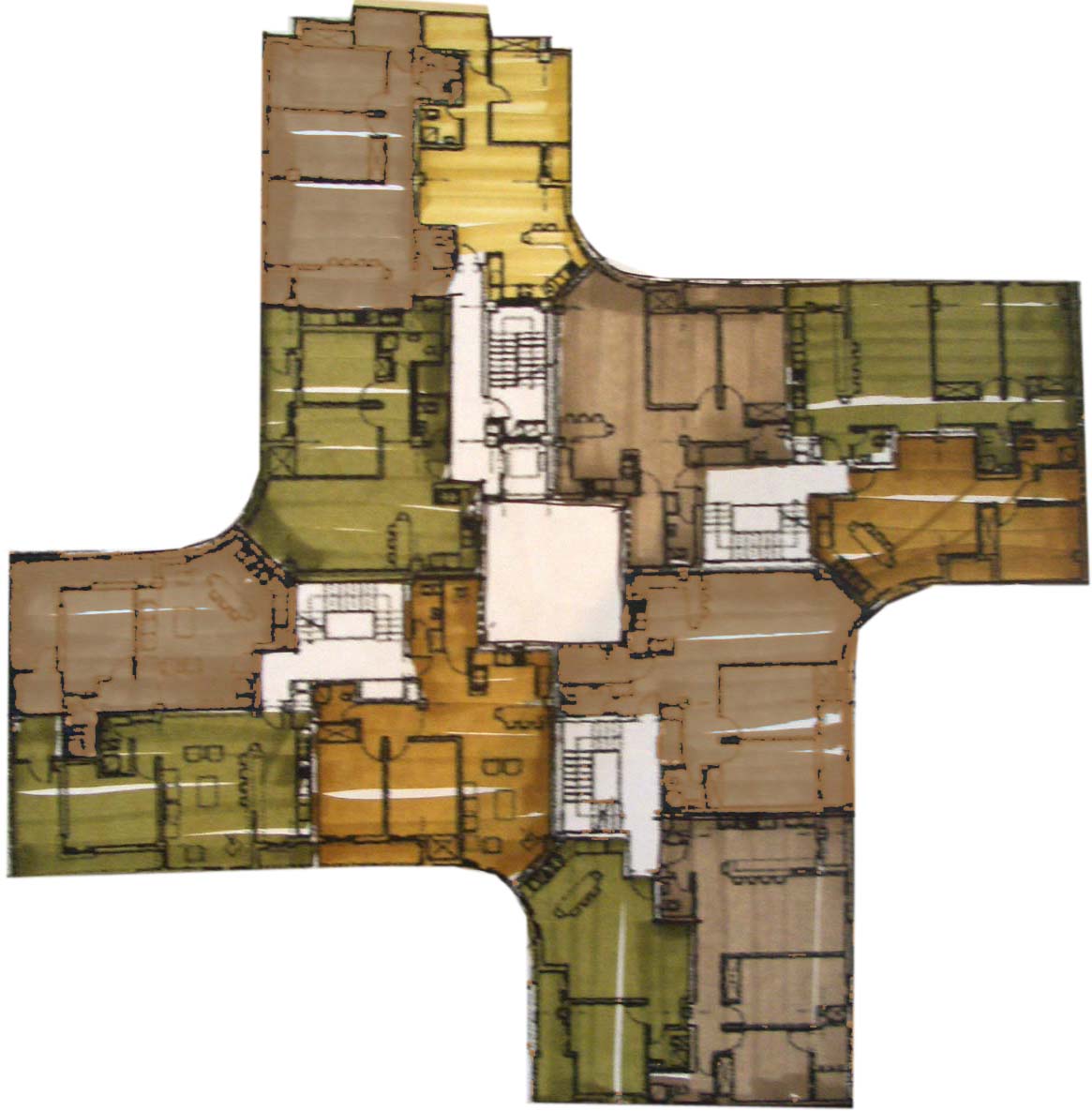 سیستم گرمایش:شوفاژ(موتورخانه مرکزی) بانصب رادیاتور آلومینیومی
سیستم سرمایش:کانال کشی کولر آبی
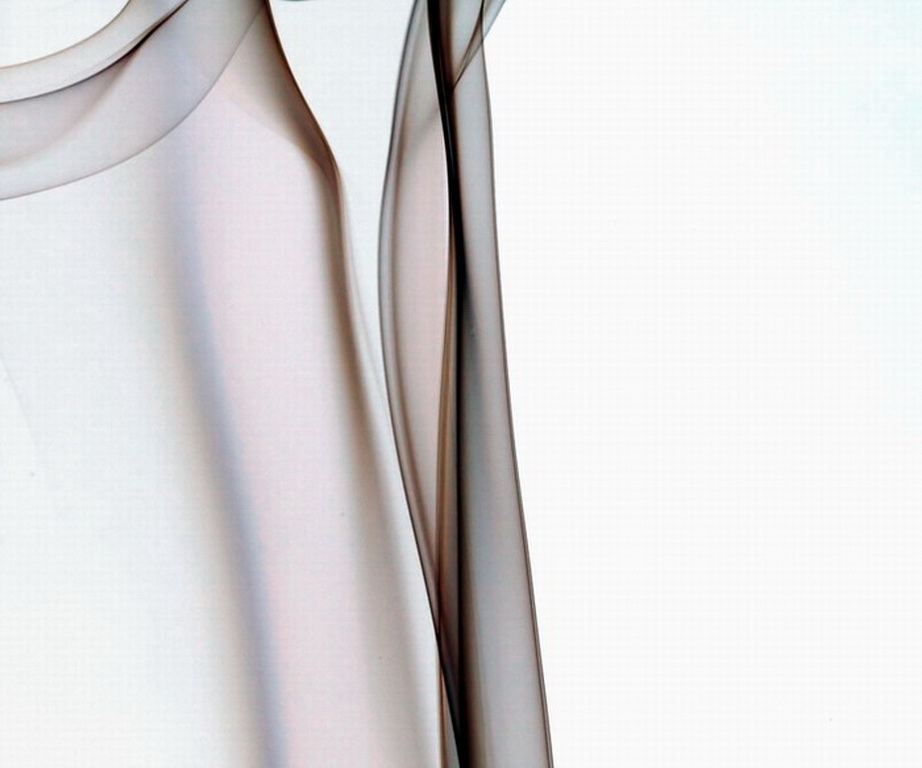 سیستم ساخت
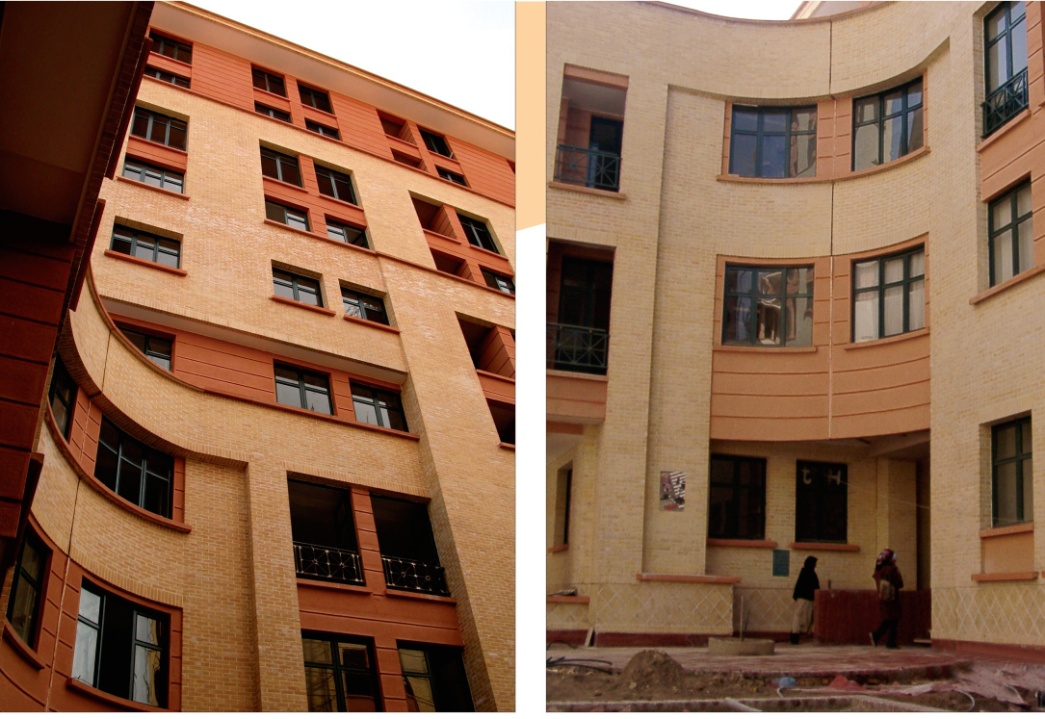 نوع اسکلت:بتن آرمه-
سقف ها از تیرچه بلوک و مقاوم در برابر زلزله
مصالح مصرفی نما :
آجر خشتی
سنگ قرمز محلی
سیمان  کاری چکشی
کاشی
رنگ های  شاخص:
زرد
آبی 
گلبهی
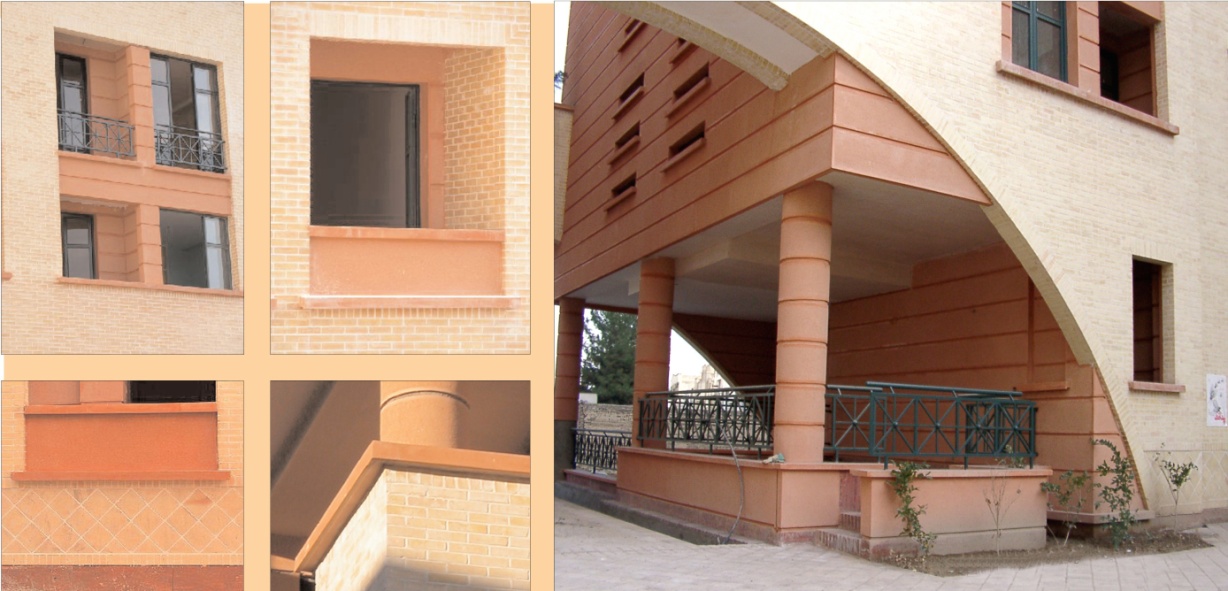 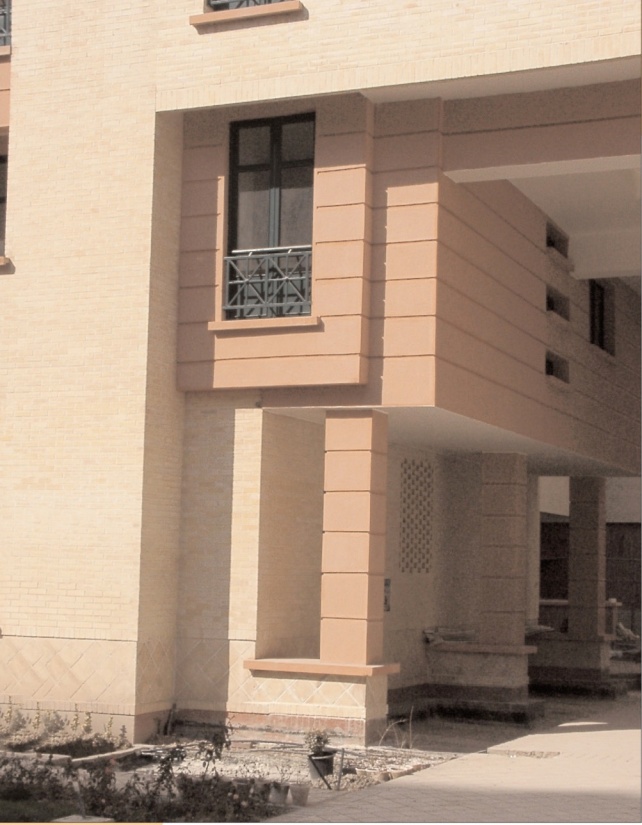 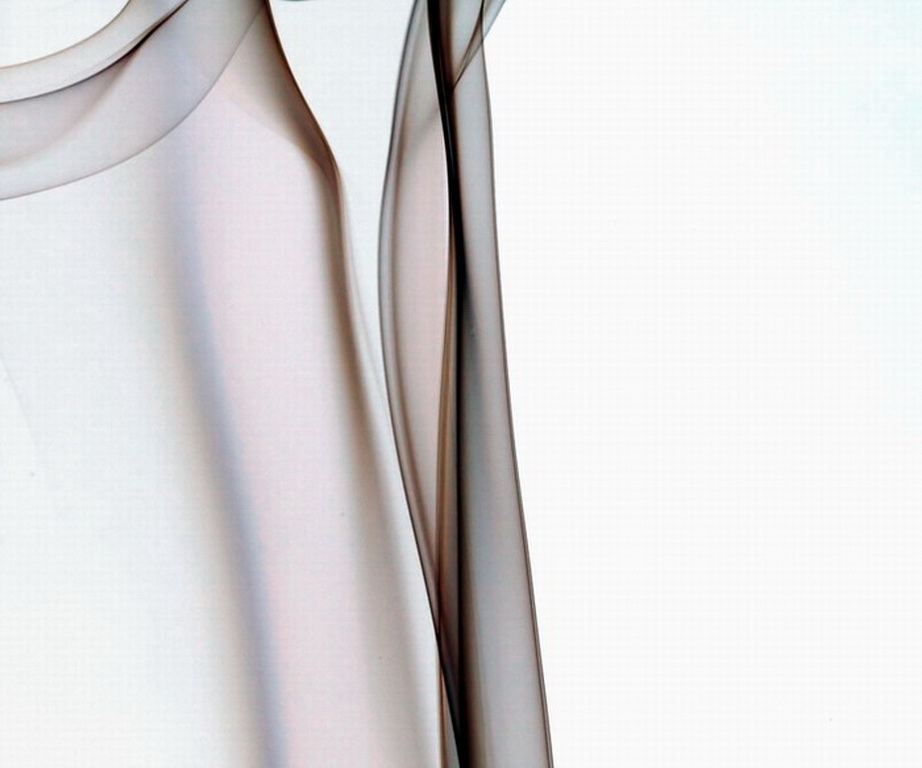 تهویه و نور طبیعی:
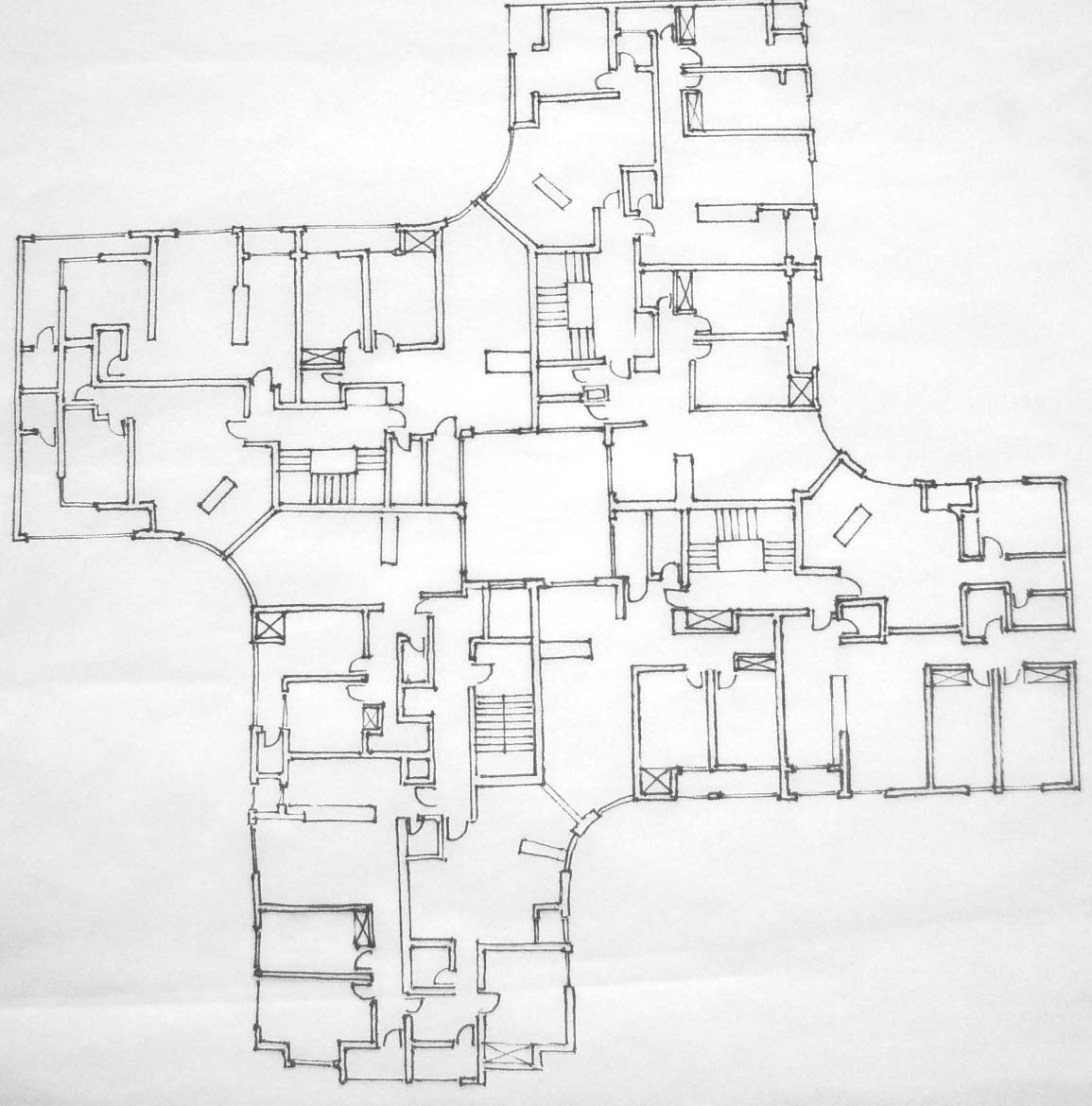 جریان هوا
مجموعه زیتون از مدولهایی تشکیل شده که هر مدول تعدادی از واحدها را در کنار هم و در خود جای داده است. شکل گیری این مدولها به شکل فرفره موجب شده که نور گیری  وتهویه را در ان توسط بازشو های محیطی بسیار اسان کرده است.
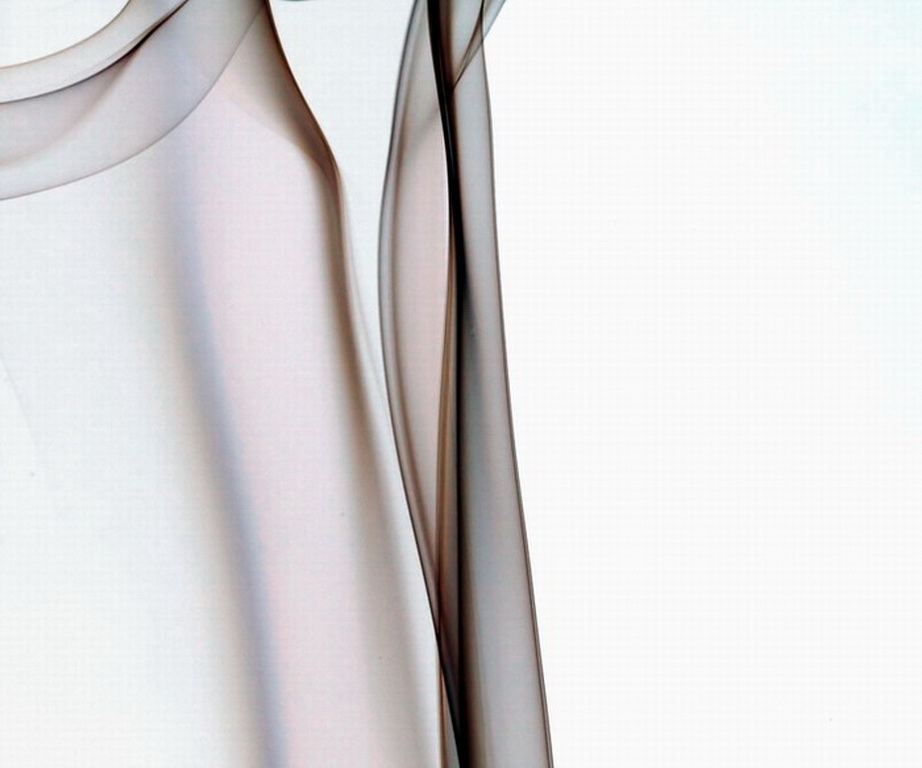 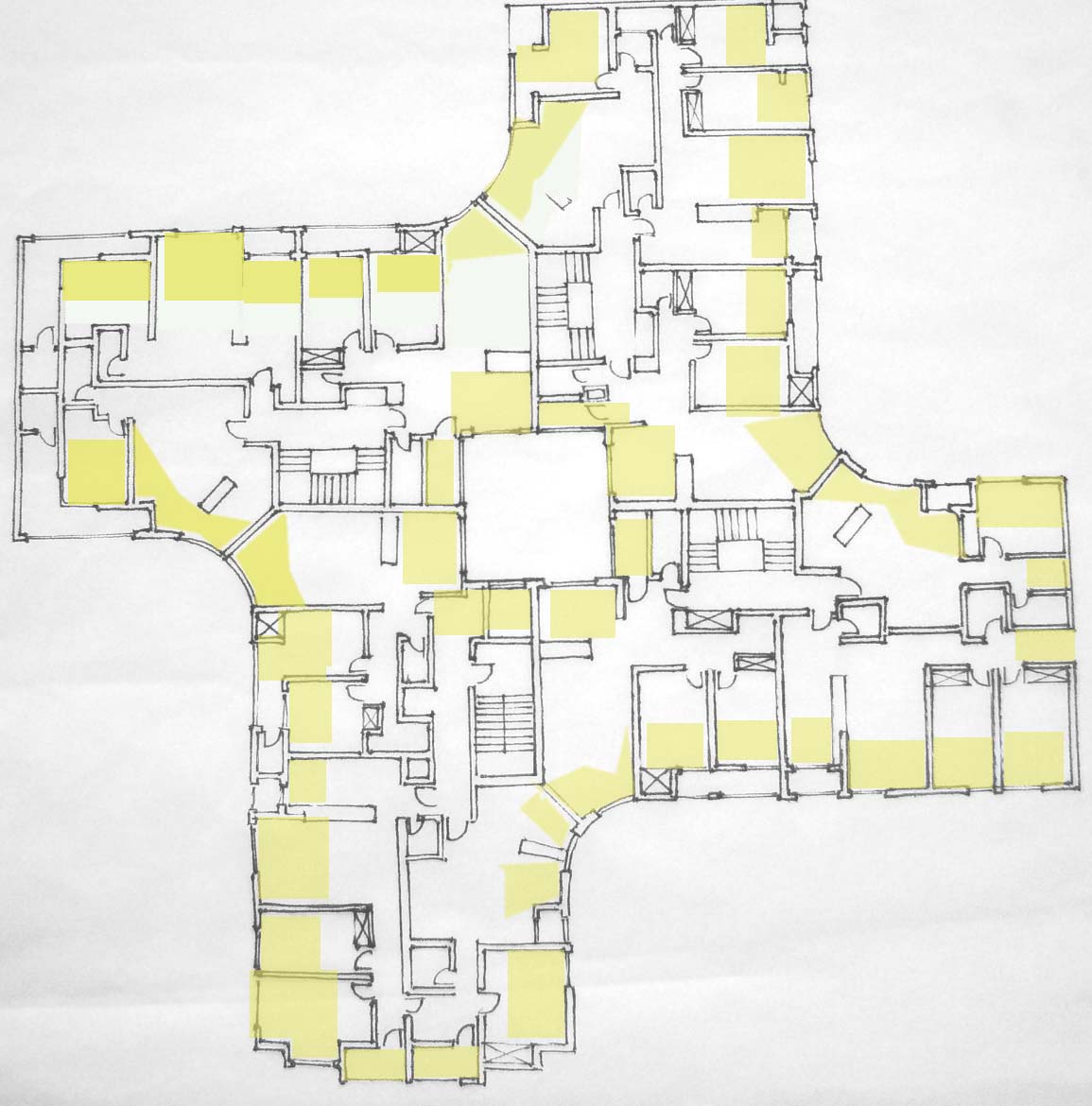 نورگیری در واحدها به خاطر فرم فرفرهای شکل  بلوک به صورت بسیا خوب انجام میگیرد
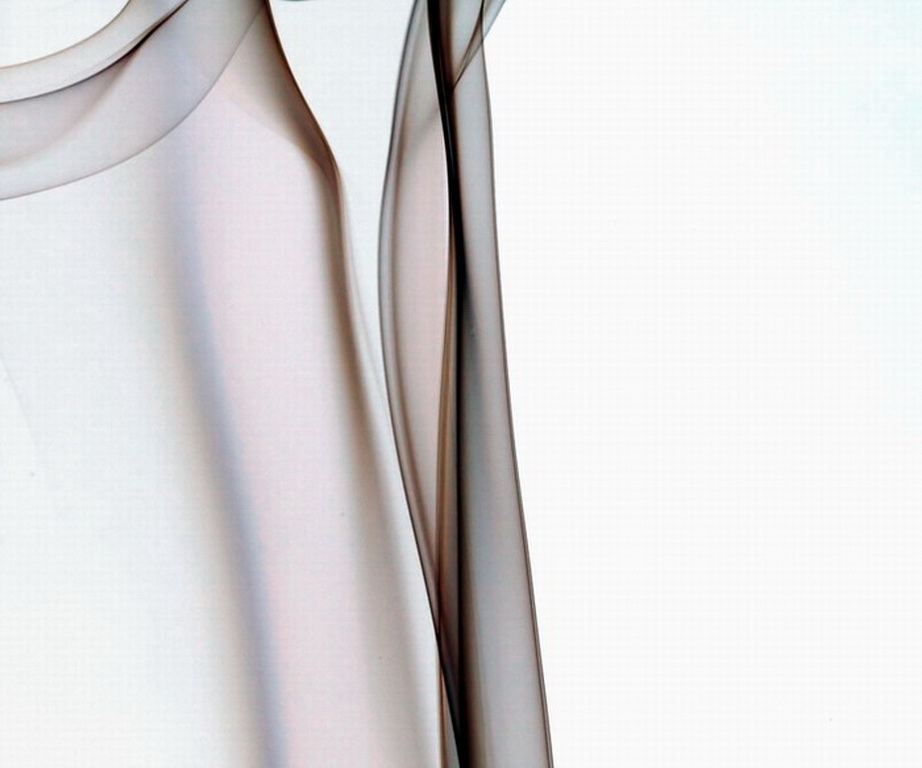 پر وخالی در نما:
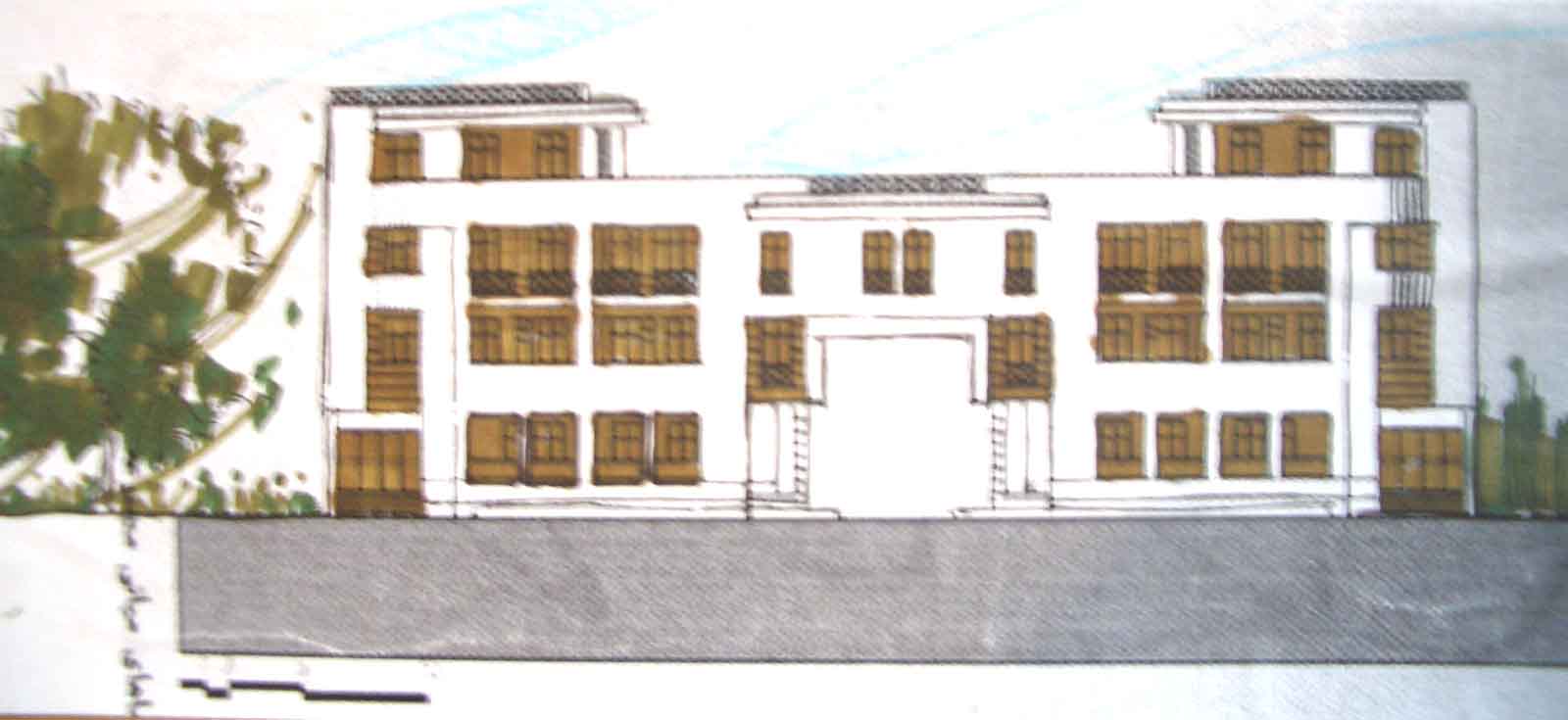 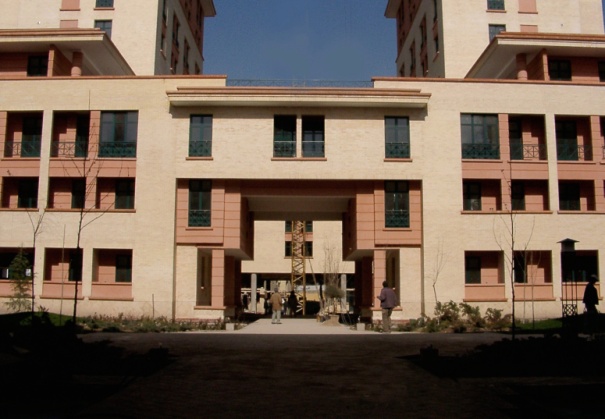 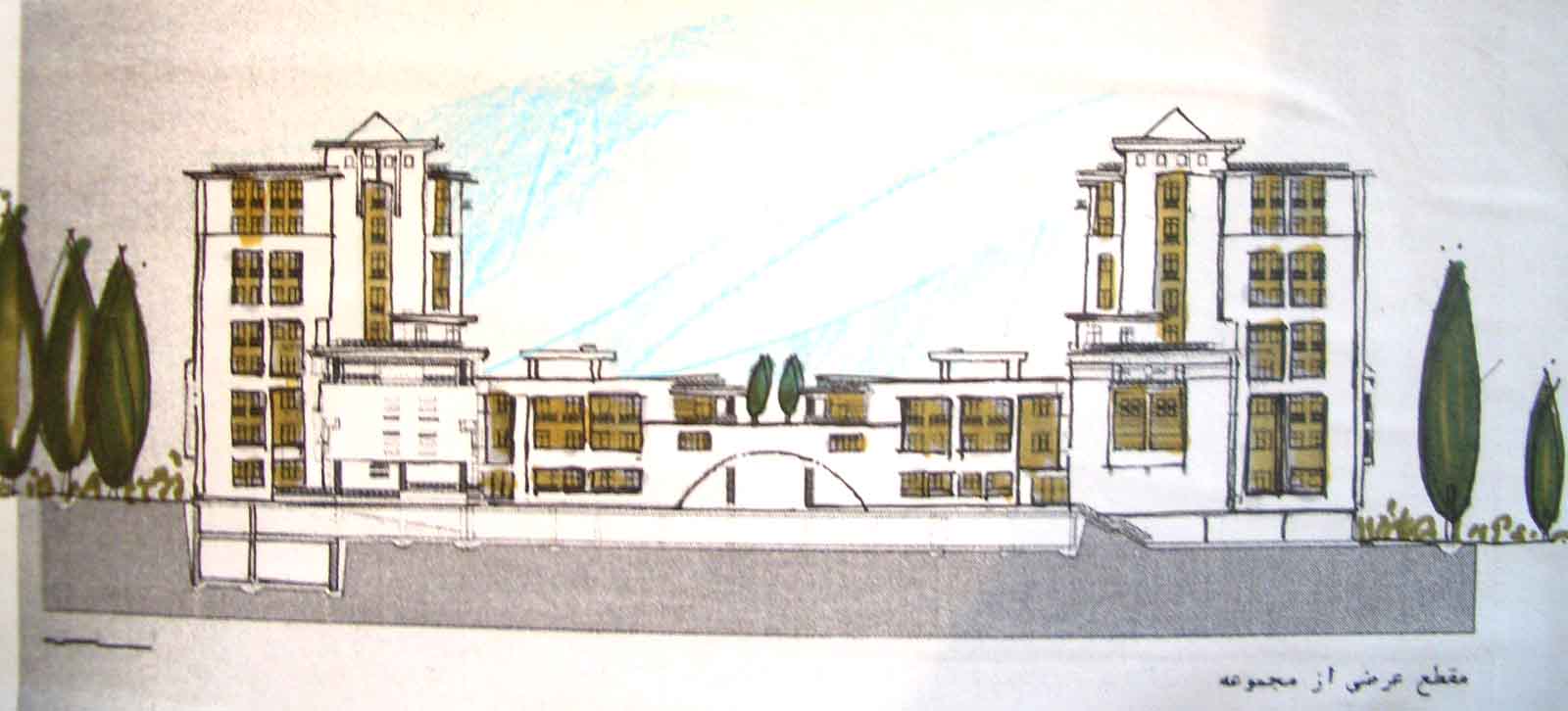 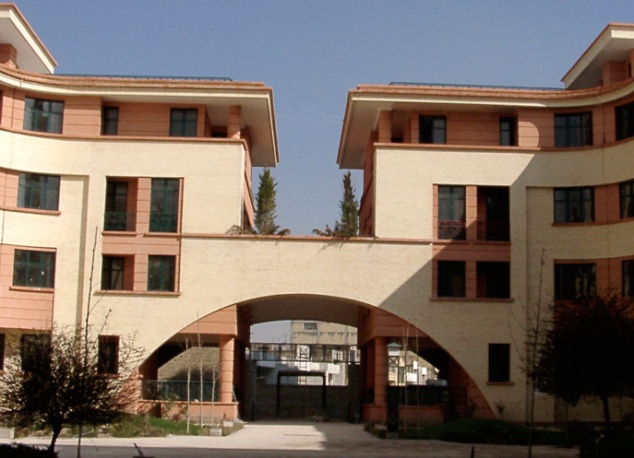 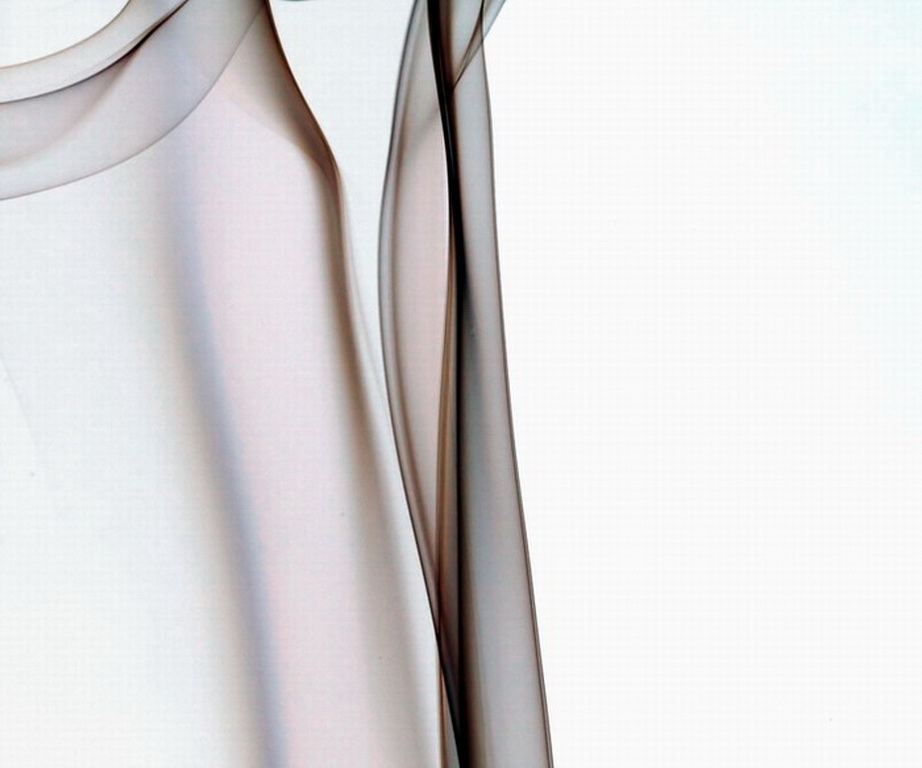 پر وخالی در نما:
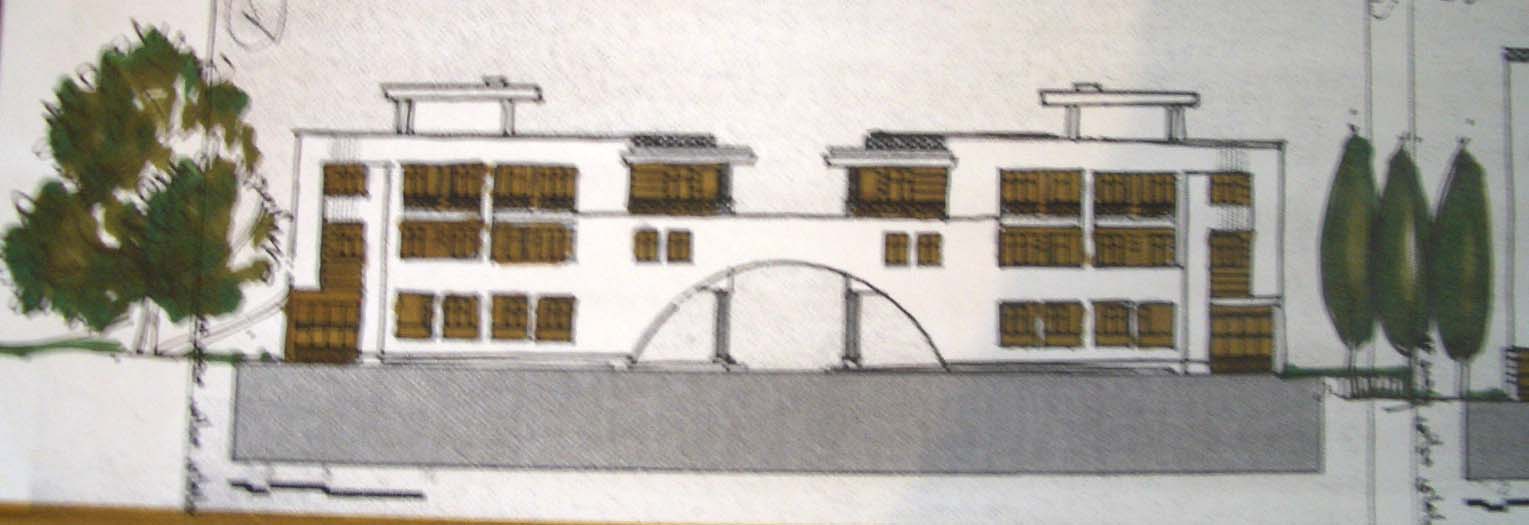 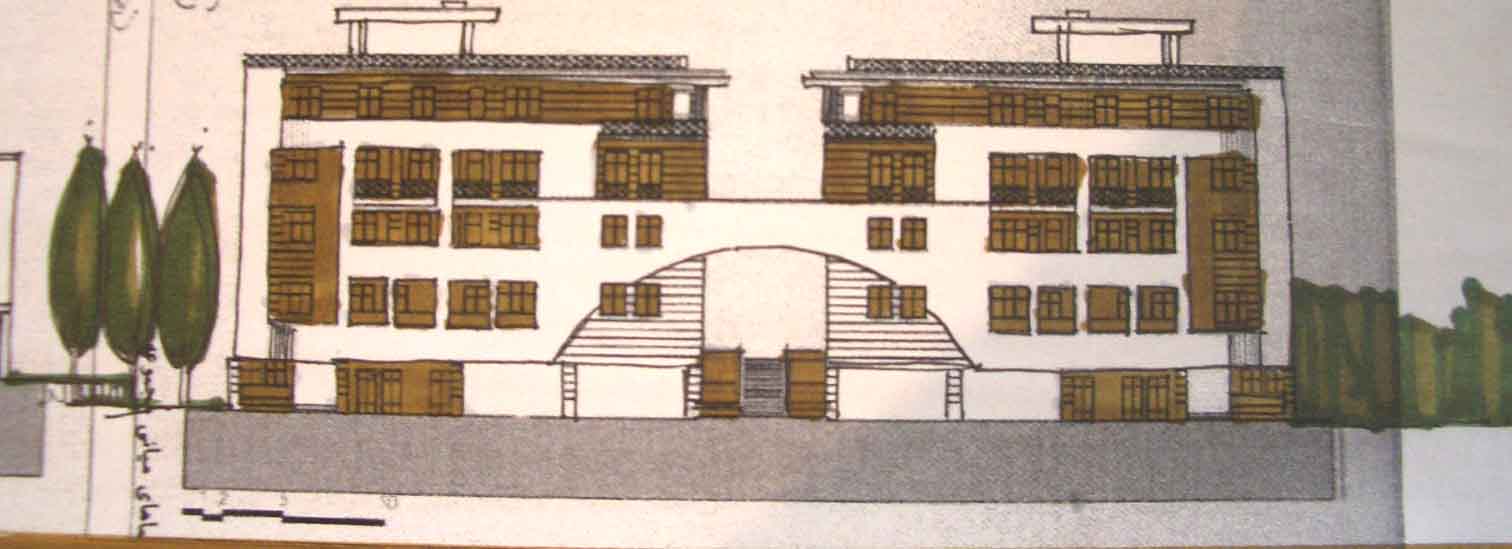 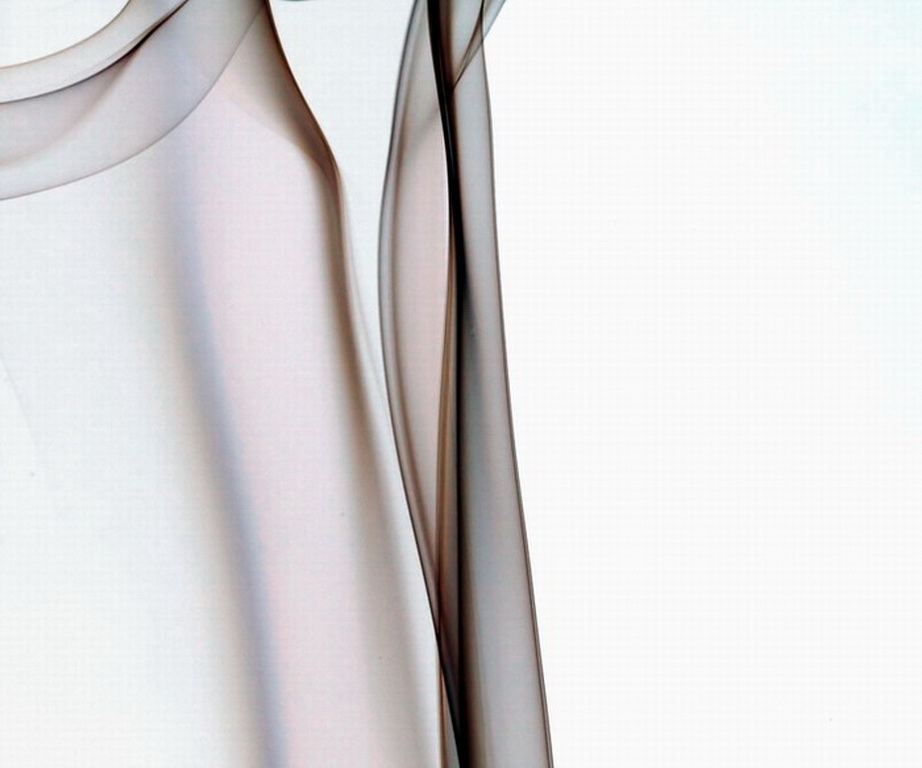 سایه اندازی
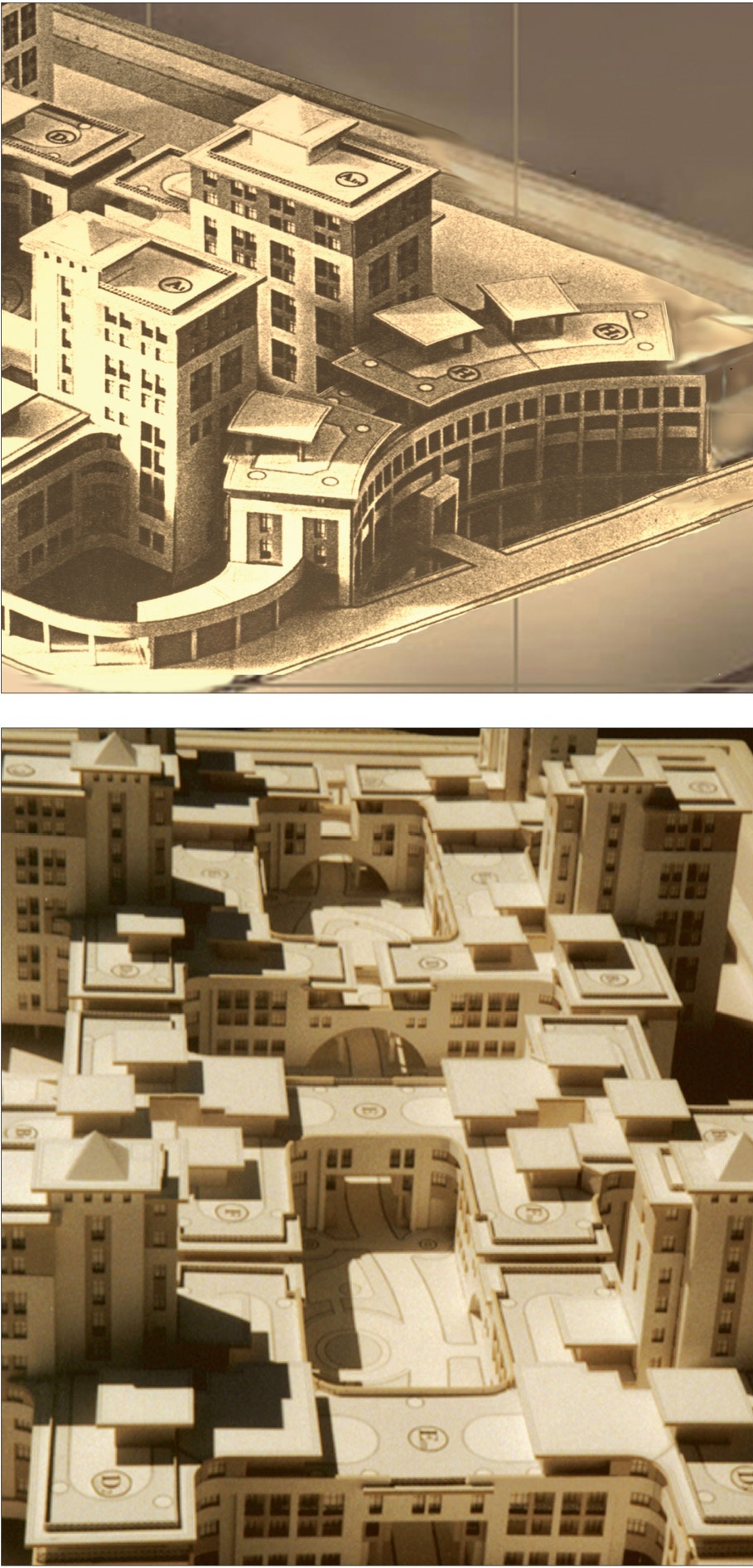 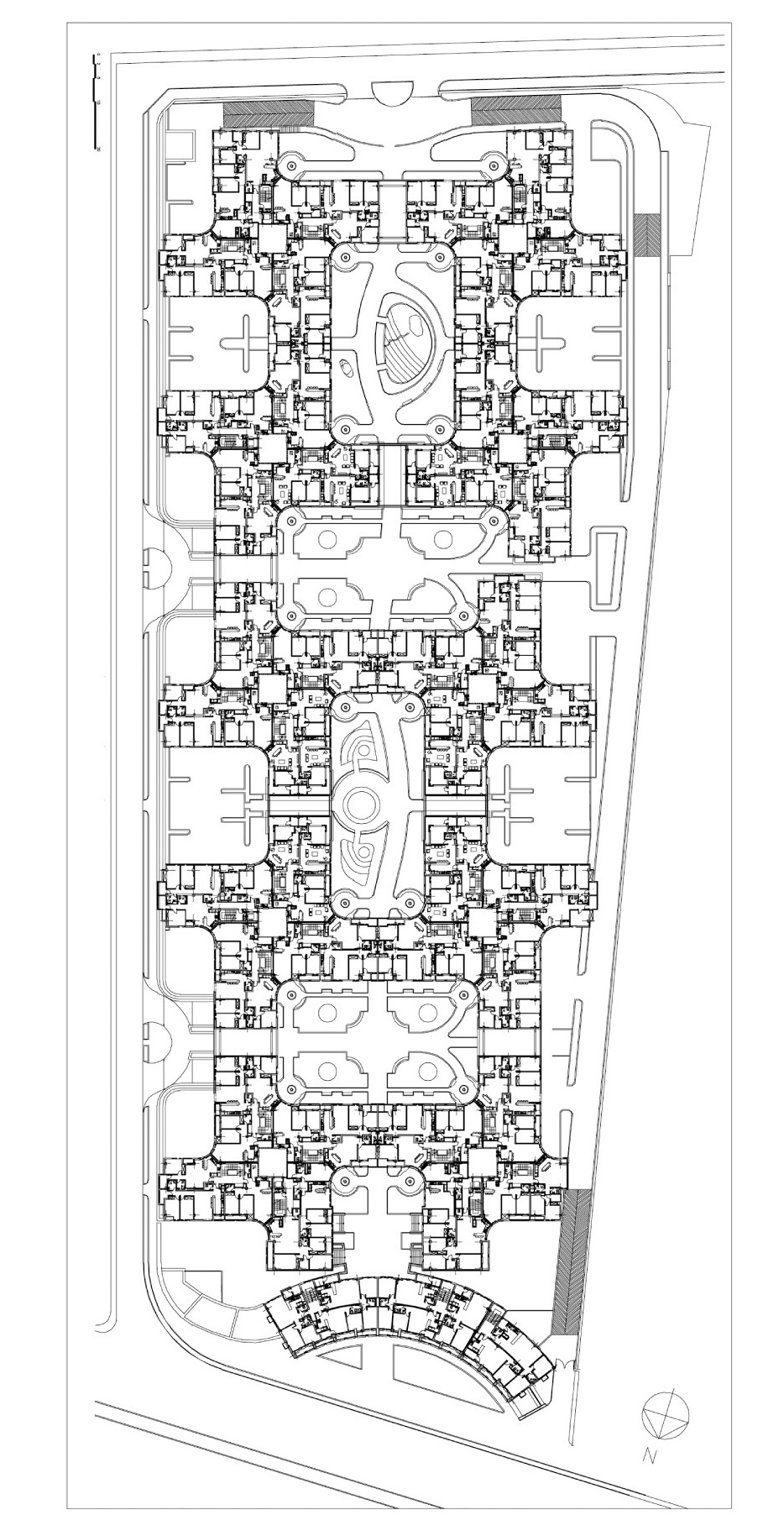 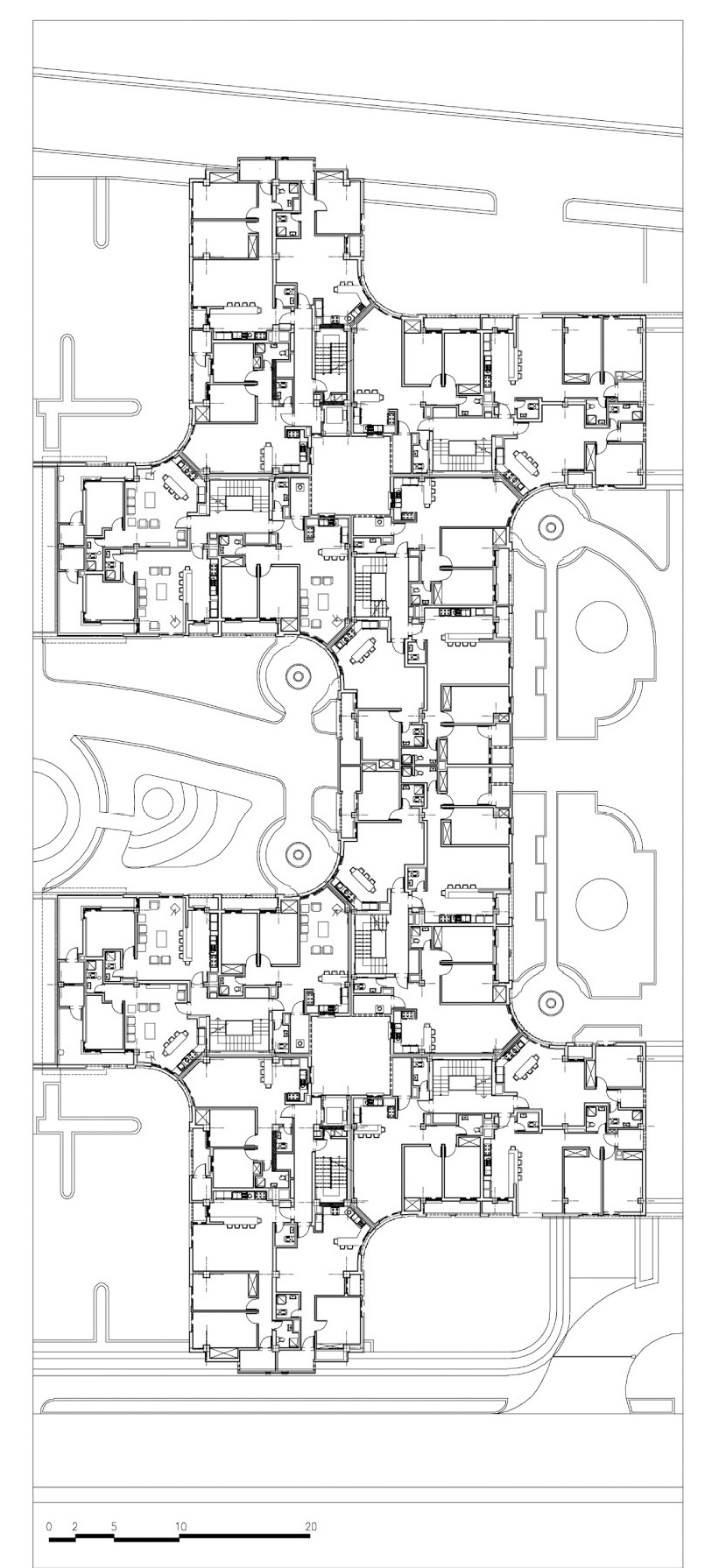 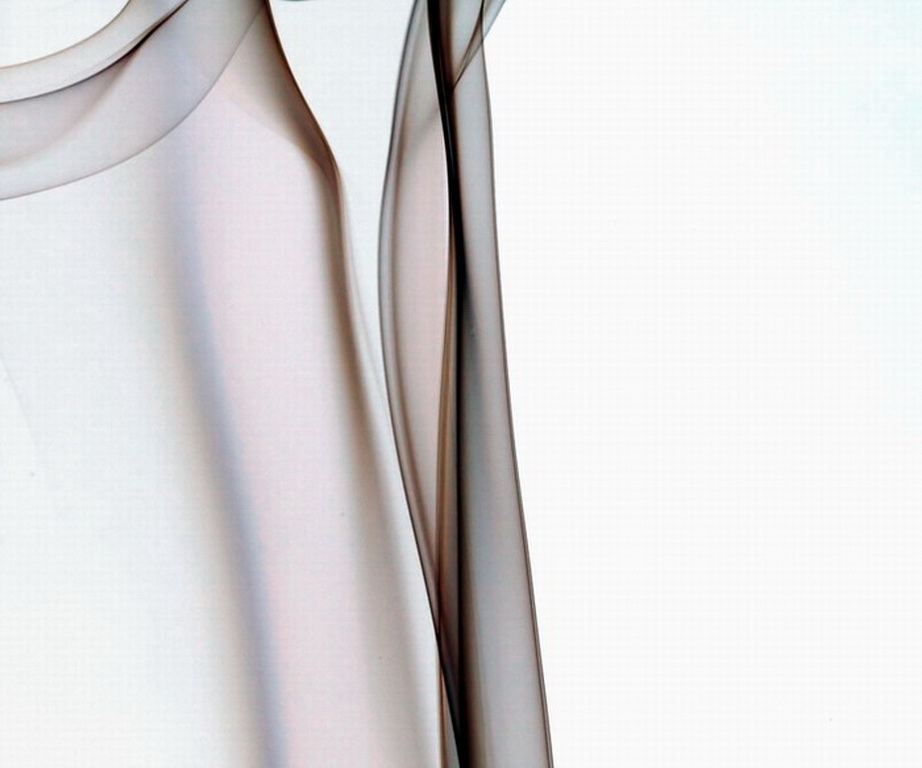 محرمیت و دید
18 متر
36 متر
دید به حیاط مرکزی
دید به حیاط و واحد مجاور
دید به خیابان
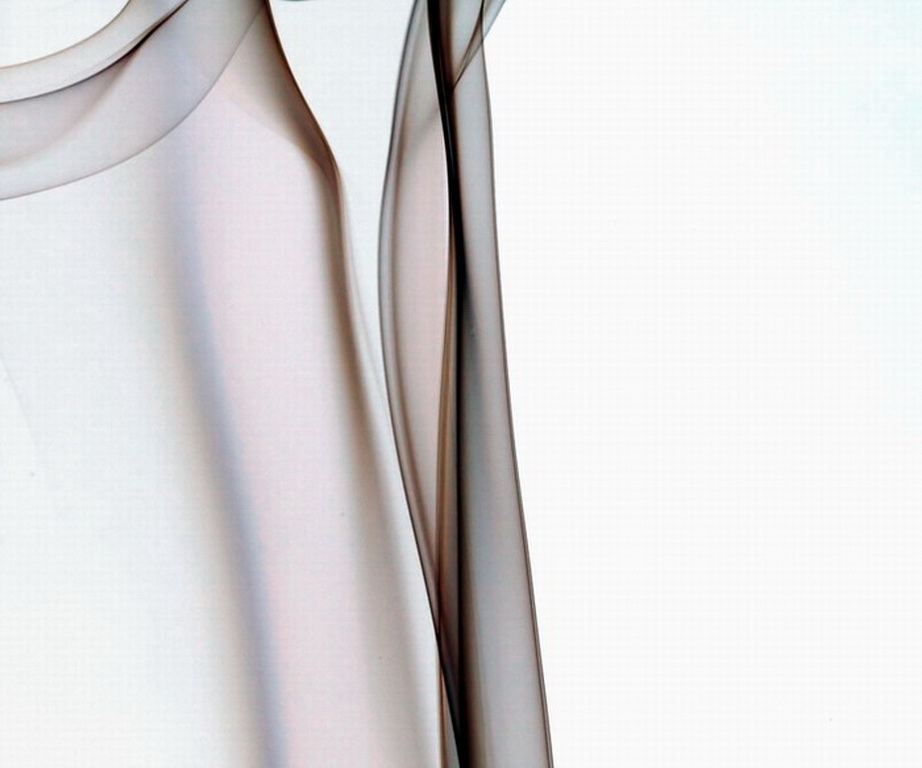 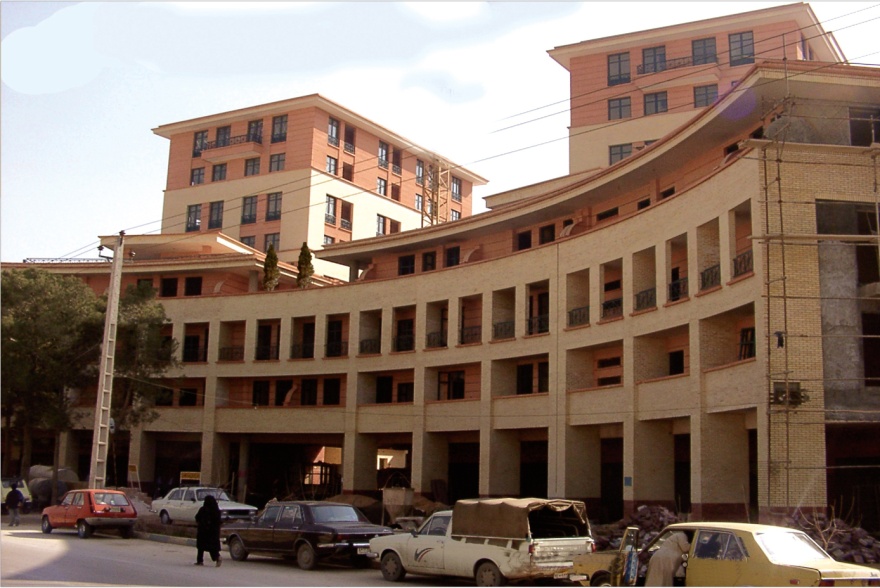 تقویت حریم
تراس های جلویی ایجاد یک فضای ارتباطی بین خیابان و مجتمع می کند.
مرزهای مالکیت و فضاهای خصوصی با گیاه کاری ، کف سازی یا نرده مشخص می شود.
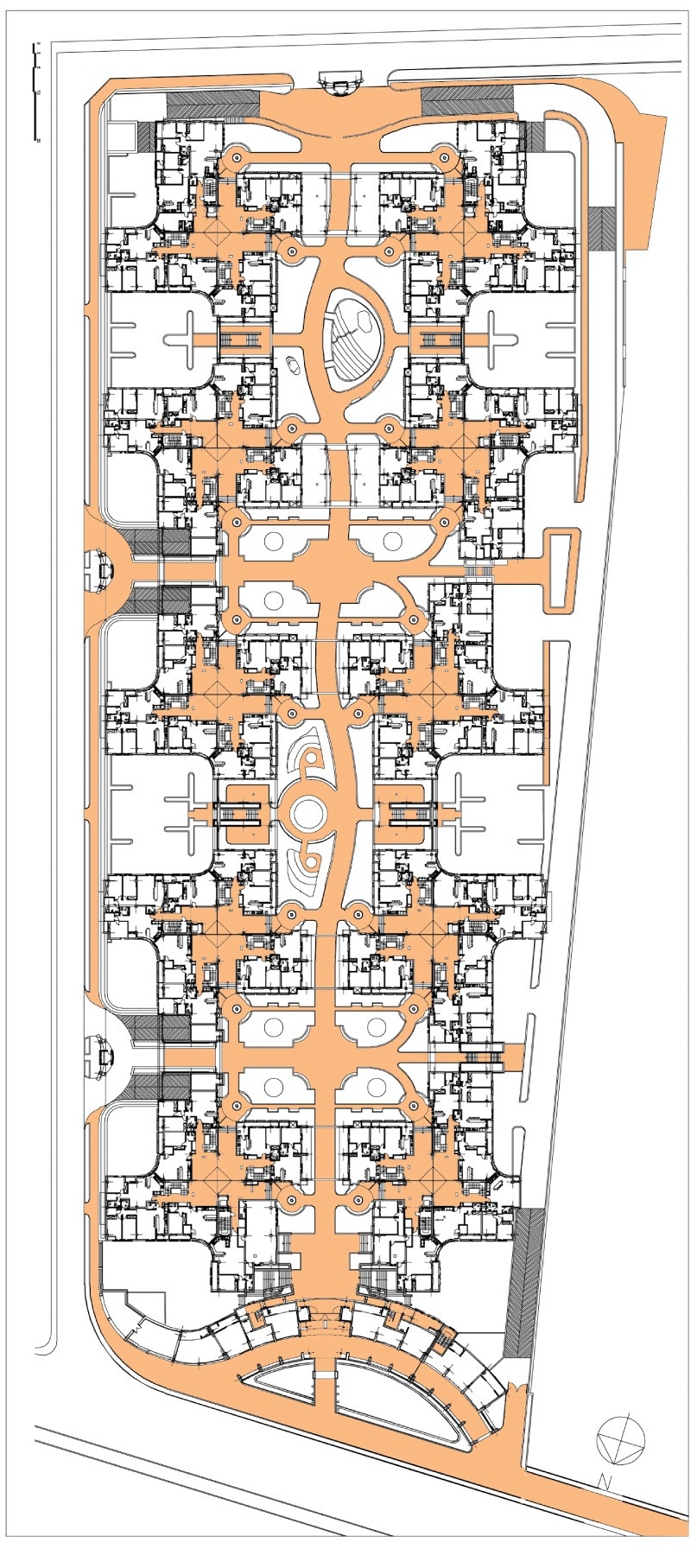 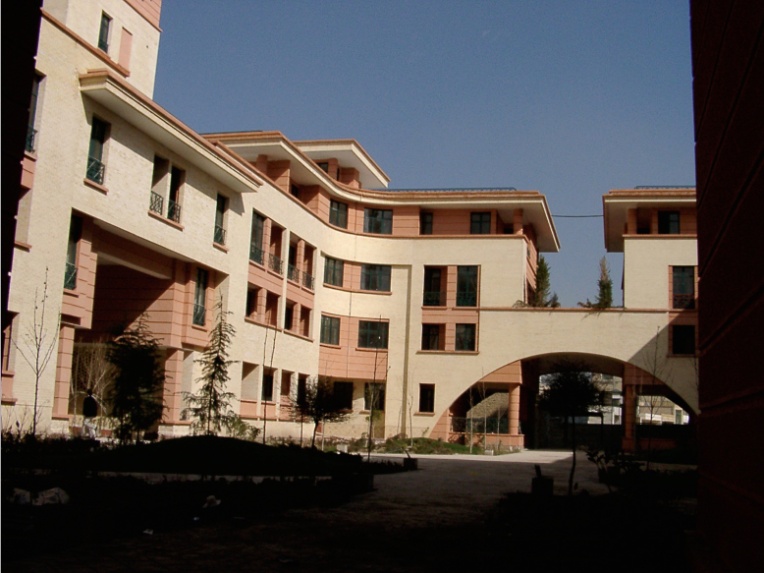 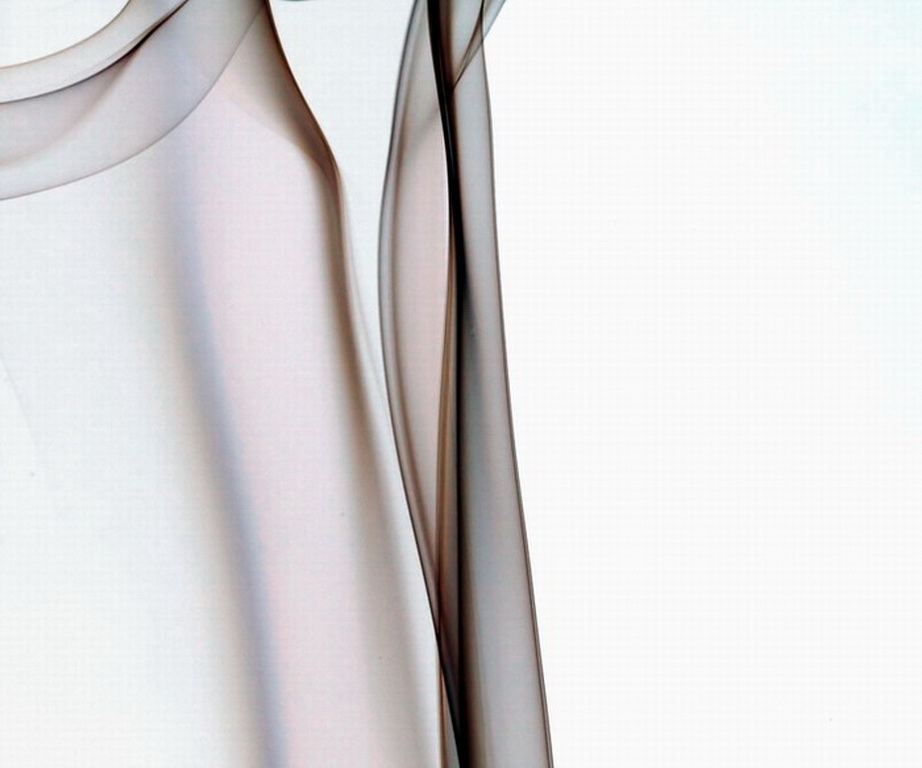 امنيت
ویژگیهای مجموعه زیتون
قرارگیری فضاهای عمومی(تجاری،...) در ورودی اصلی و به دور از واحد های مسکونی
فضاهای عمومی مشترک
ویژگیهای فیزیکی مجموعه
بزرگ بودن اندازه مجموعه
طراحی شده برای خانواده های با در آمد متوسط
ویژگیهای اجتماعی مجموعه
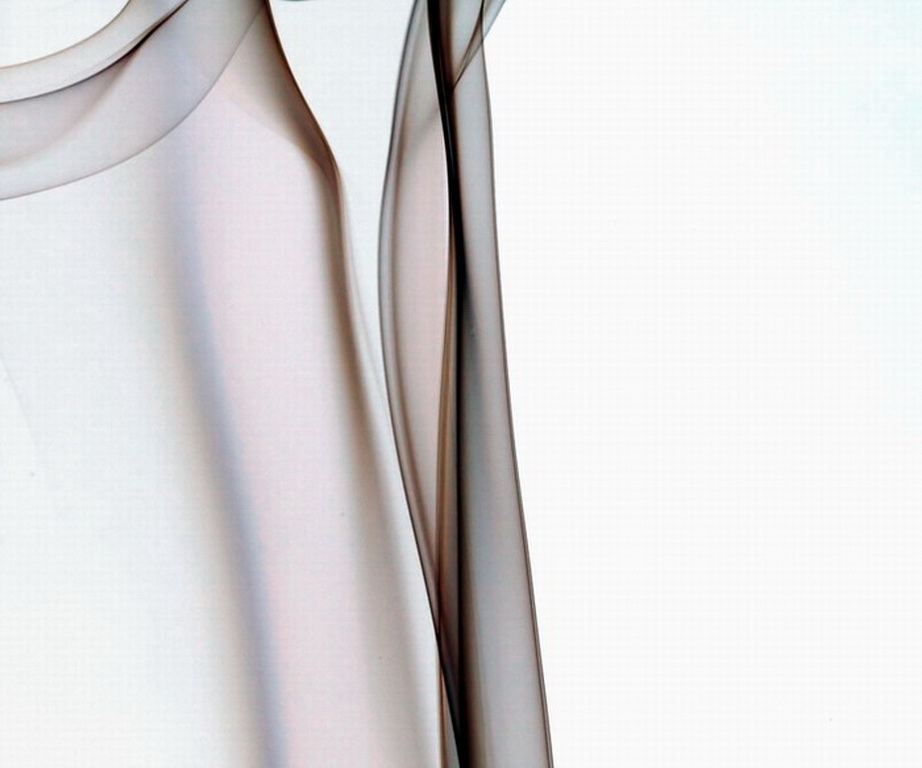 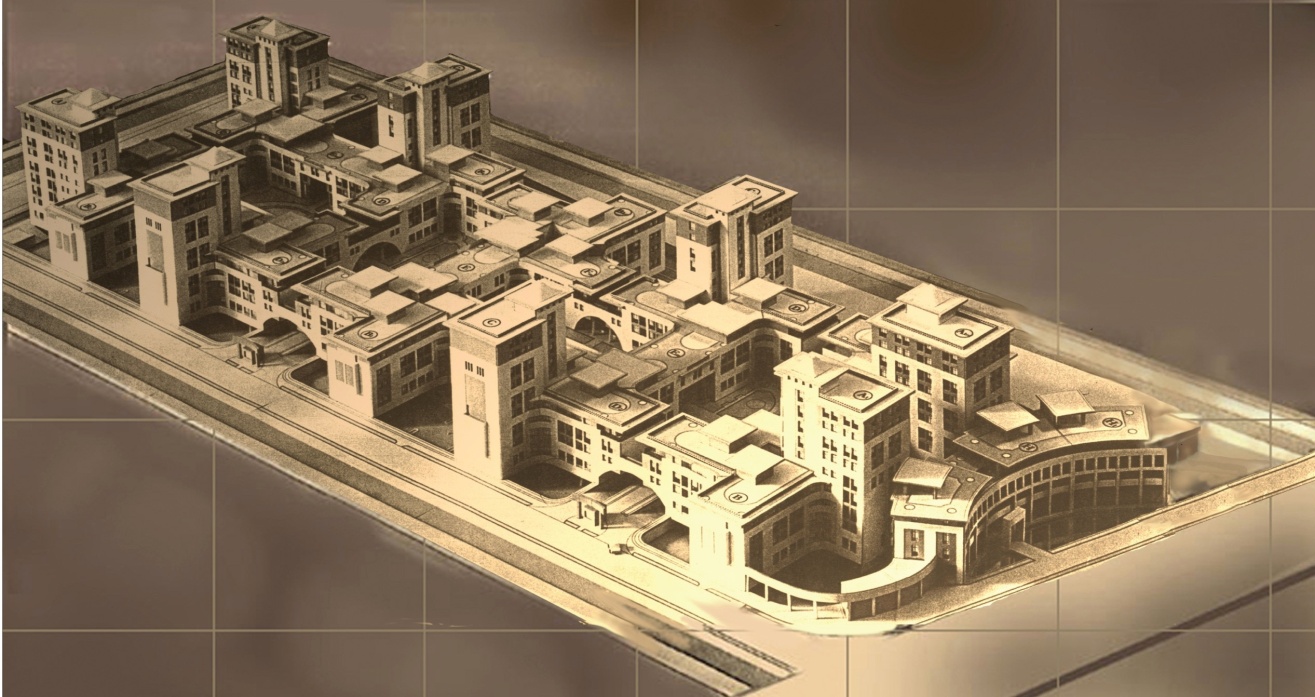 کنترل فضاها
- محوطه سازی مجموعه به گونه ای است که ،ایجاد نقاط کور یا مخفی نمی کند.
- پیاده رو ها وفضاهای حیاط به خوبی 
روشن و مشخص است
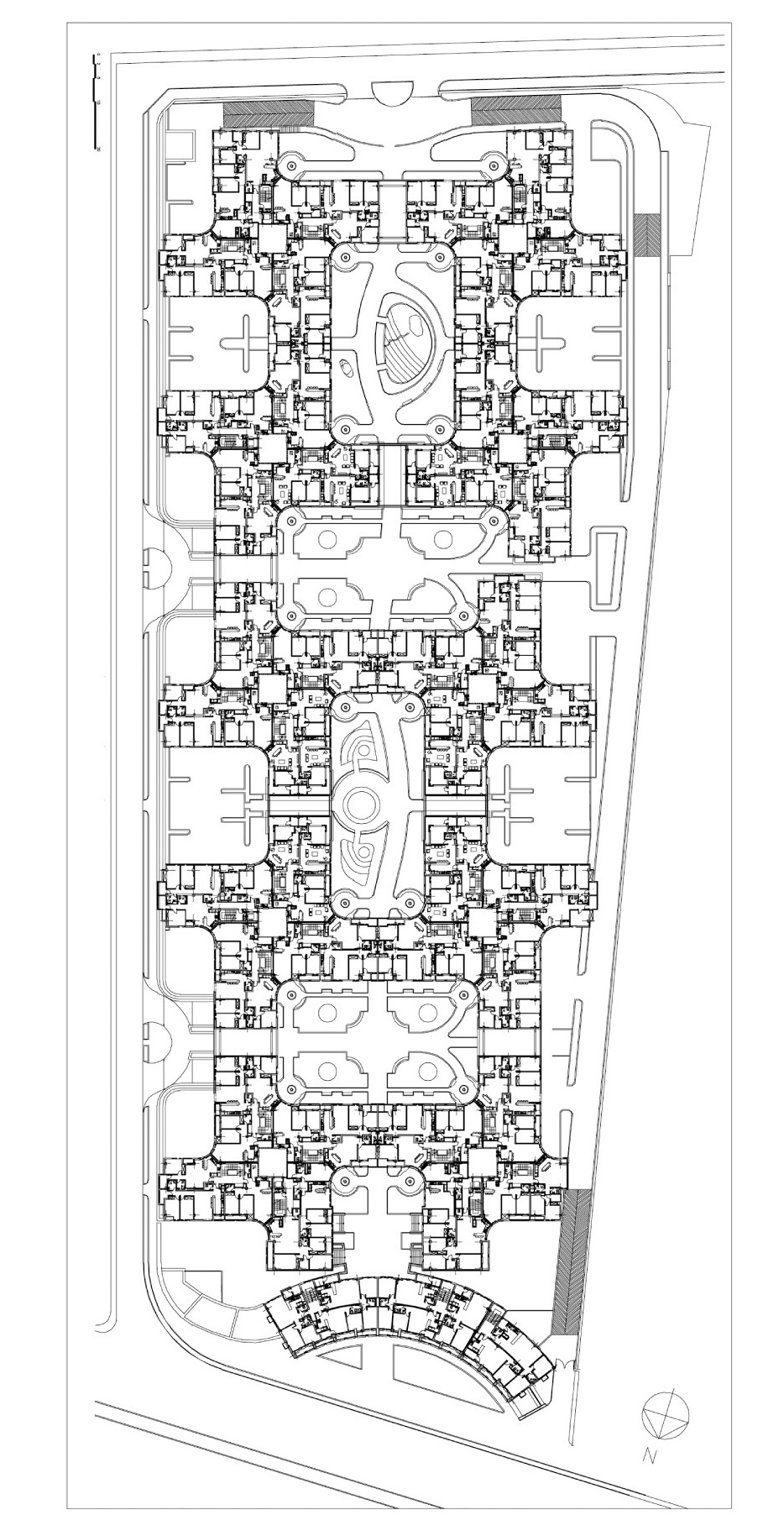 - افزایش حس امنیت به دلیل قرار گیری تعدادی از بلوک ها اطراف حیاط های مرکزی وبرقراری روابط اجتماعی بیشتر بین ساکنین آنها.